Computer VisionCSE 455FiltersLinda ShapiroProfessor of Computer Science & EngineeringProfessor of Electrical Engineering
Let’s do something interesting already!!
Want to make image smaller
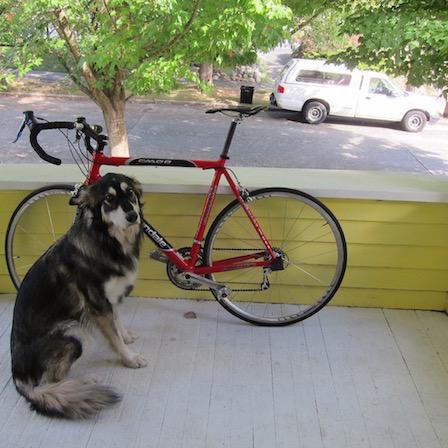 448x448 -> 64x64
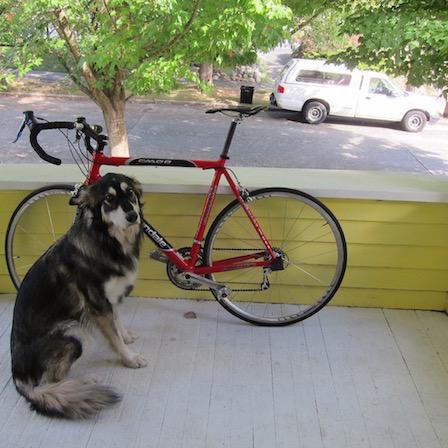 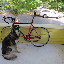 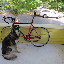 448x448 -> 64x64
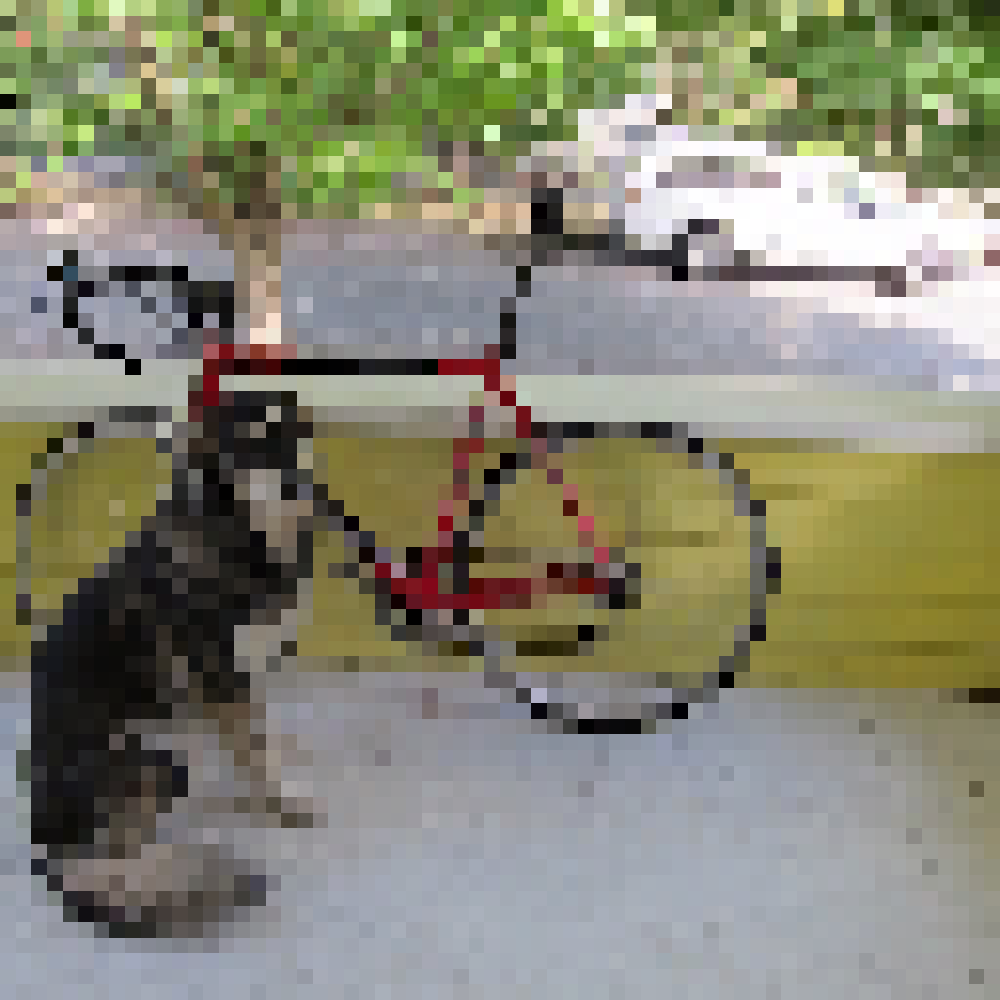 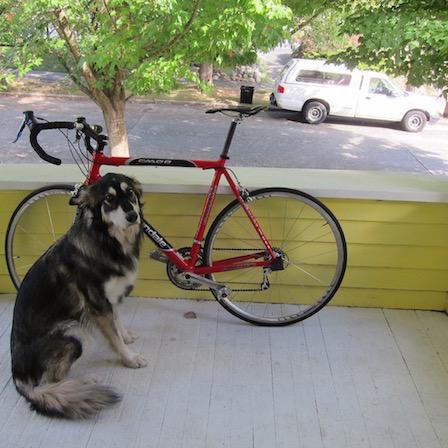 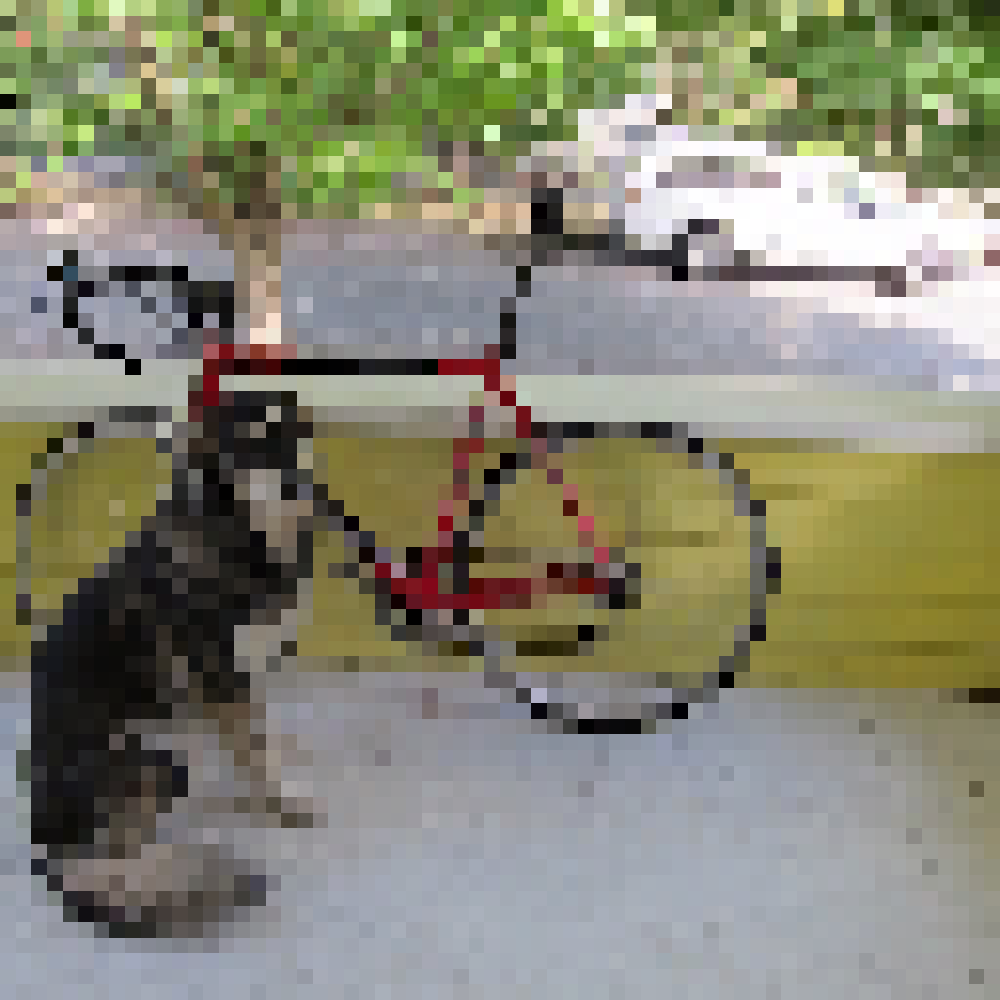 448x448 -> 64x64
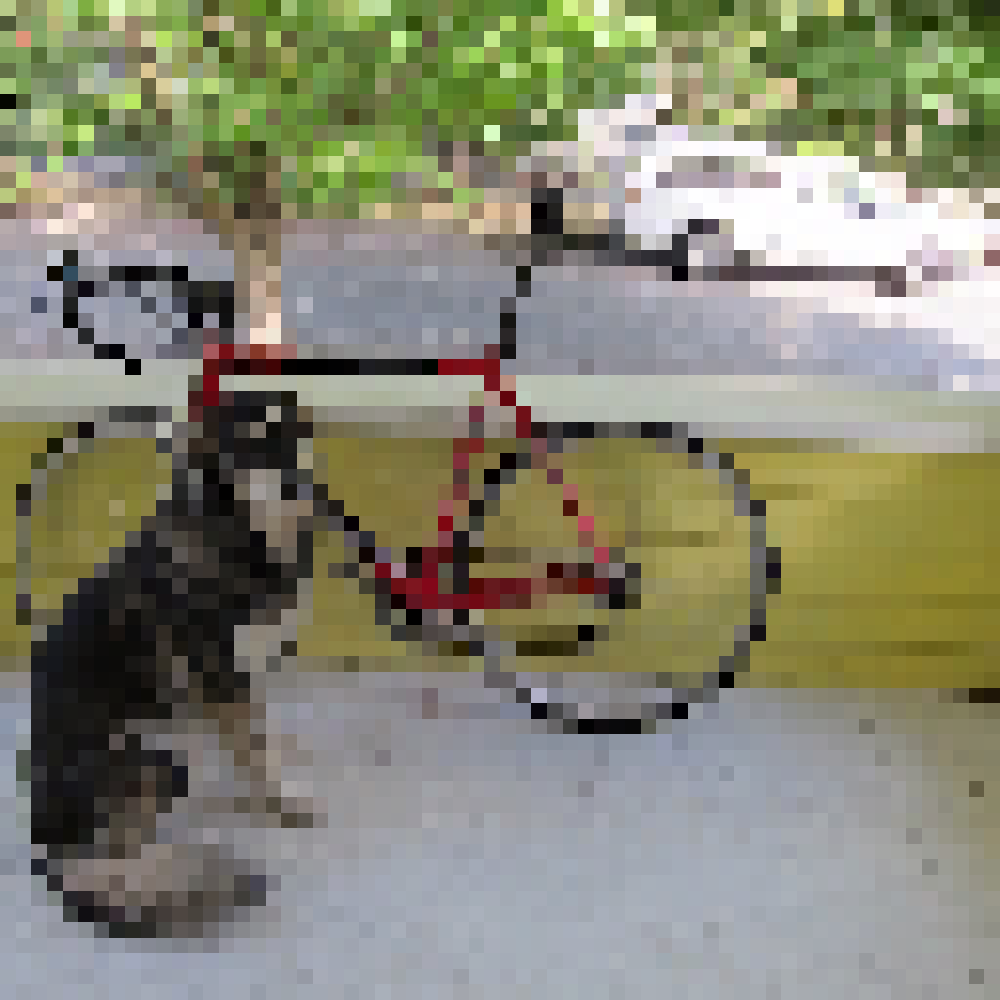 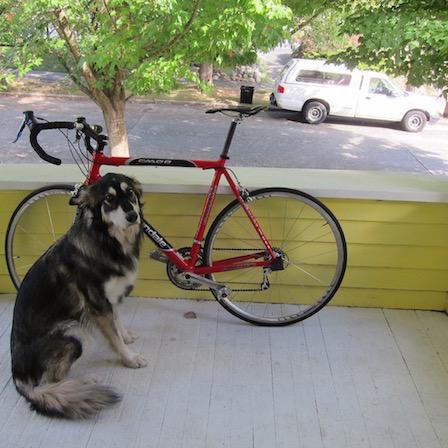 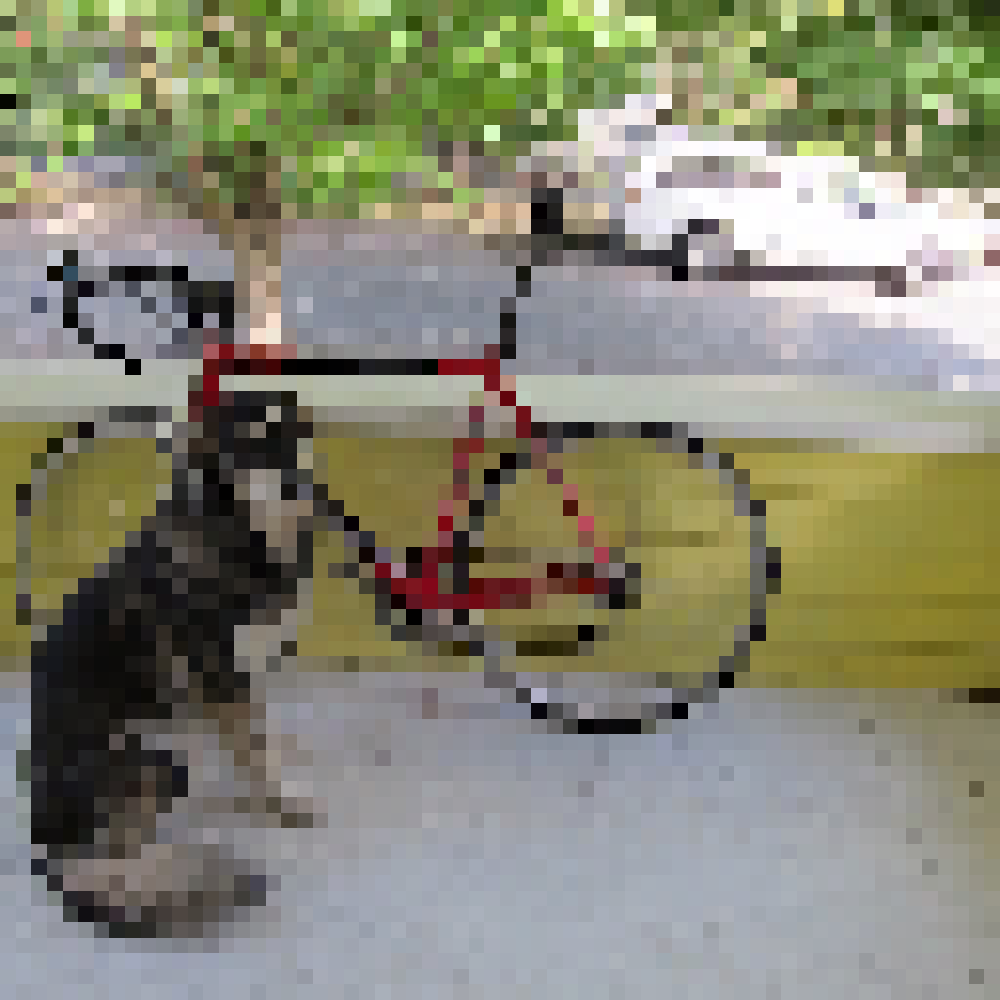 448x448 -> 64x64
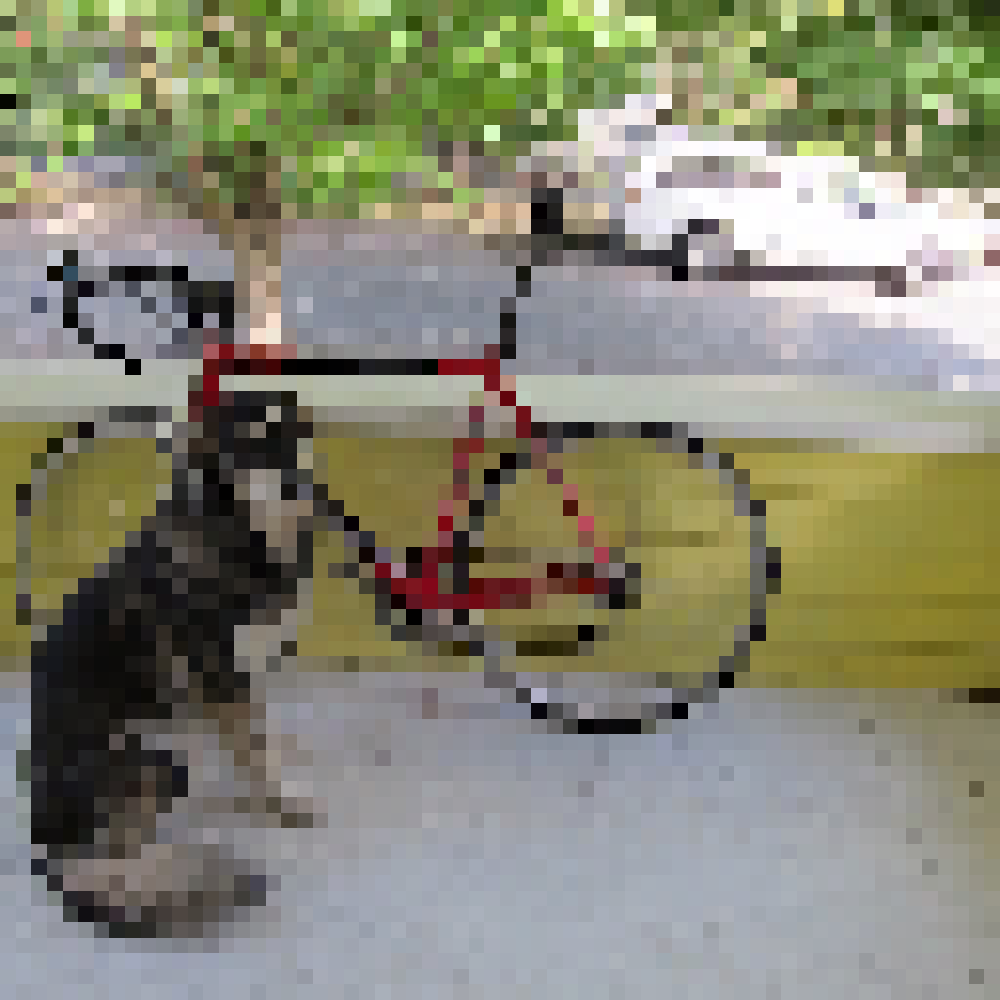 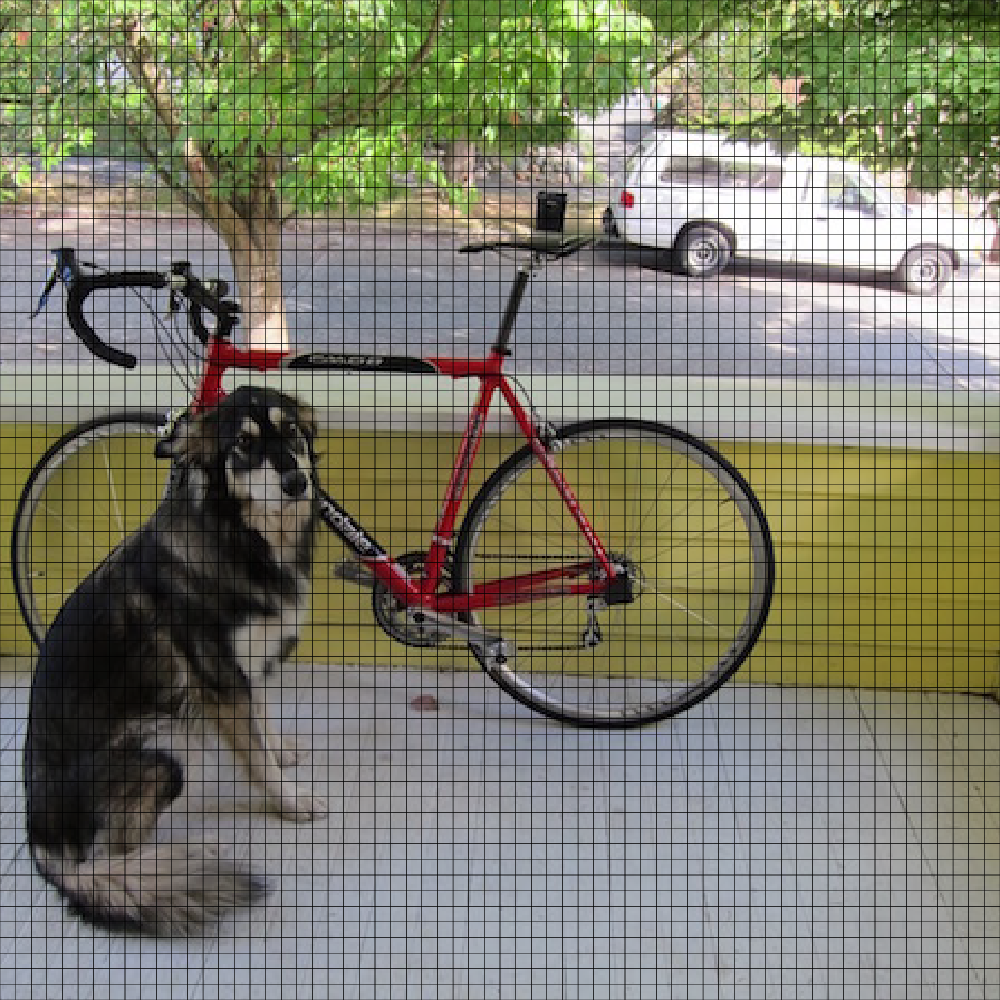 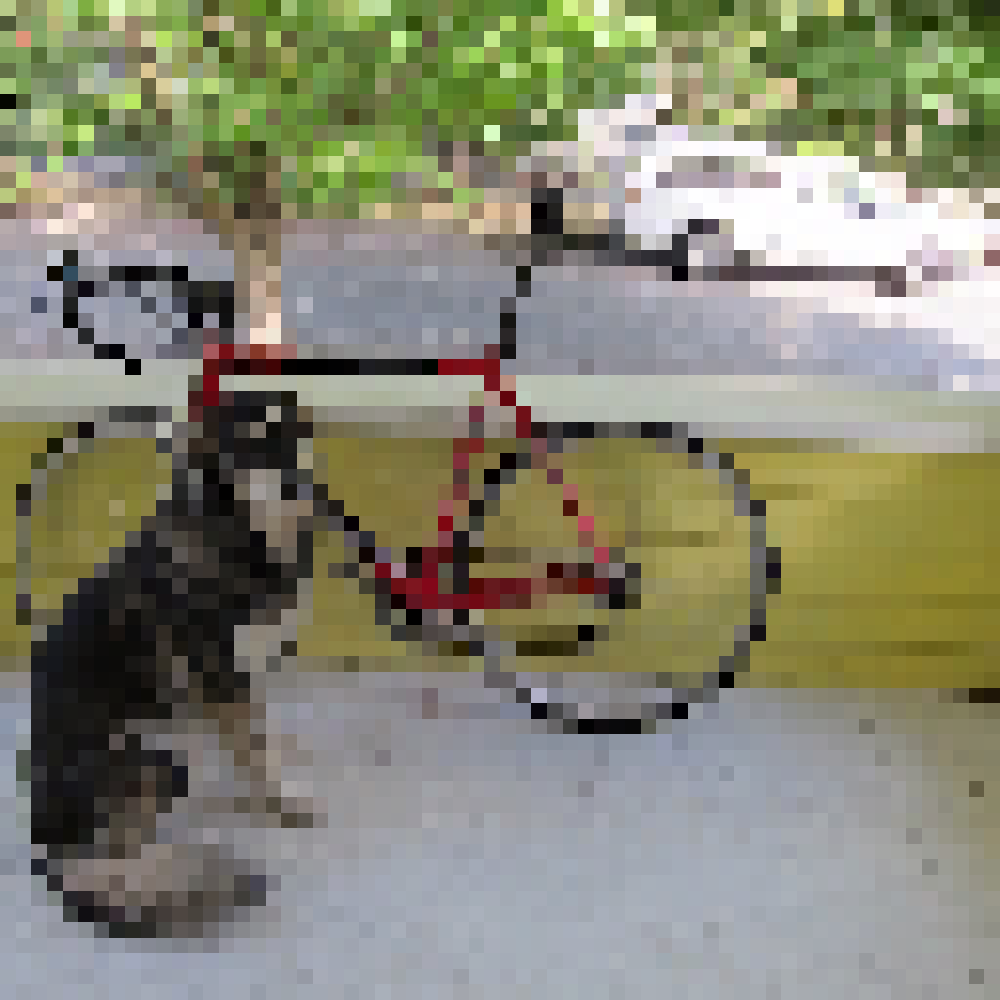 448x448 -> 64x64
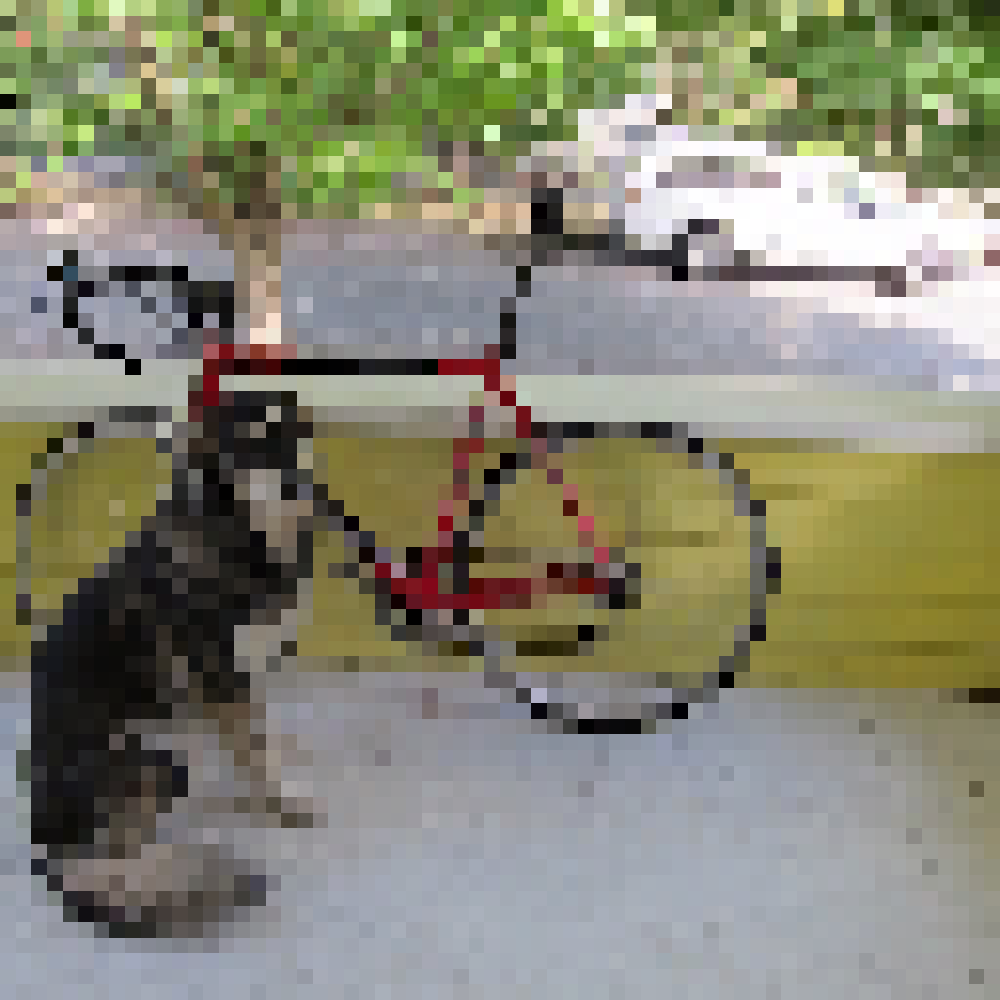 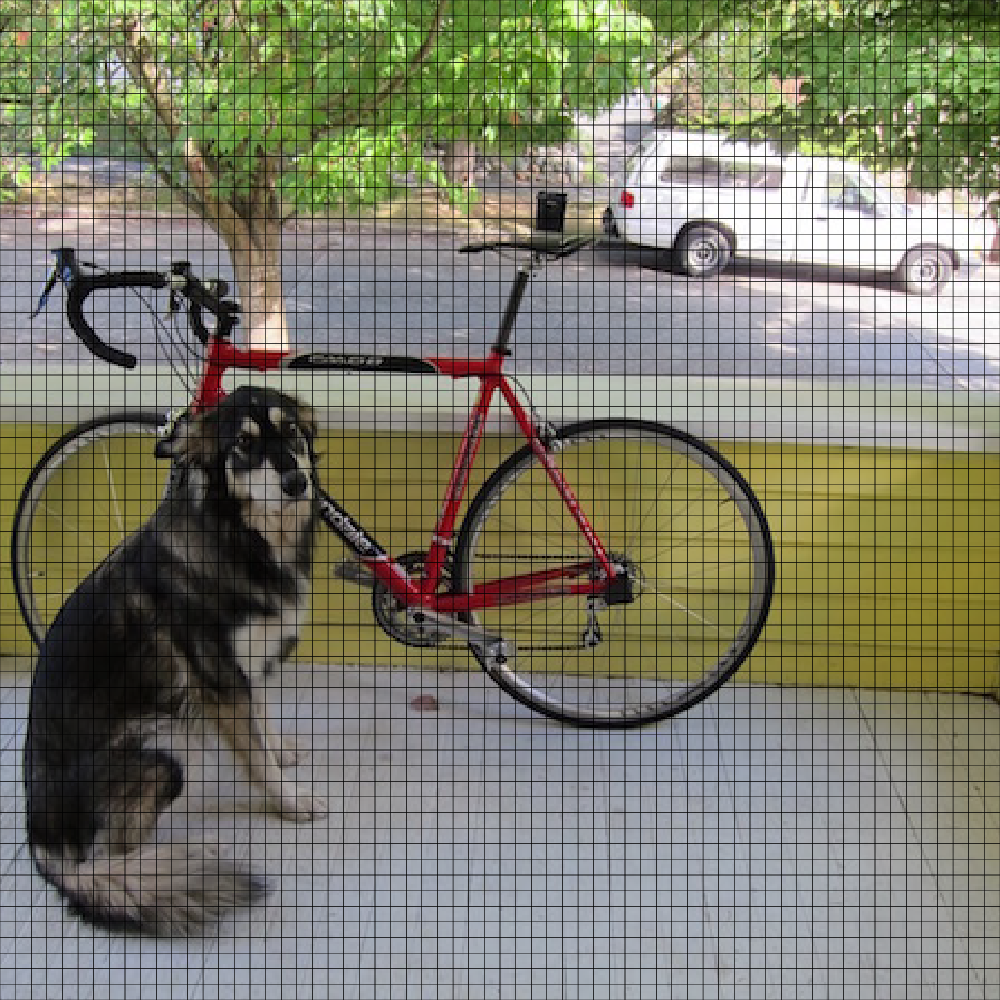 448x448 -> 64x64
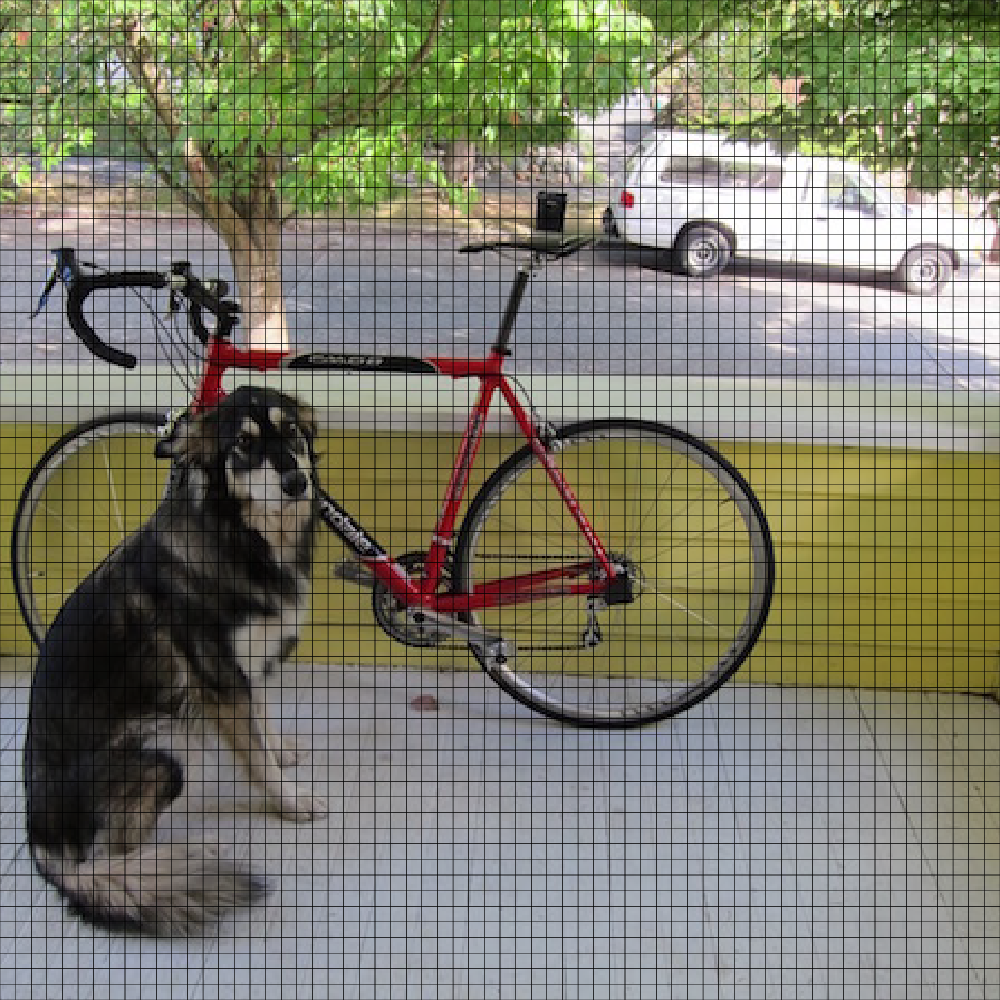 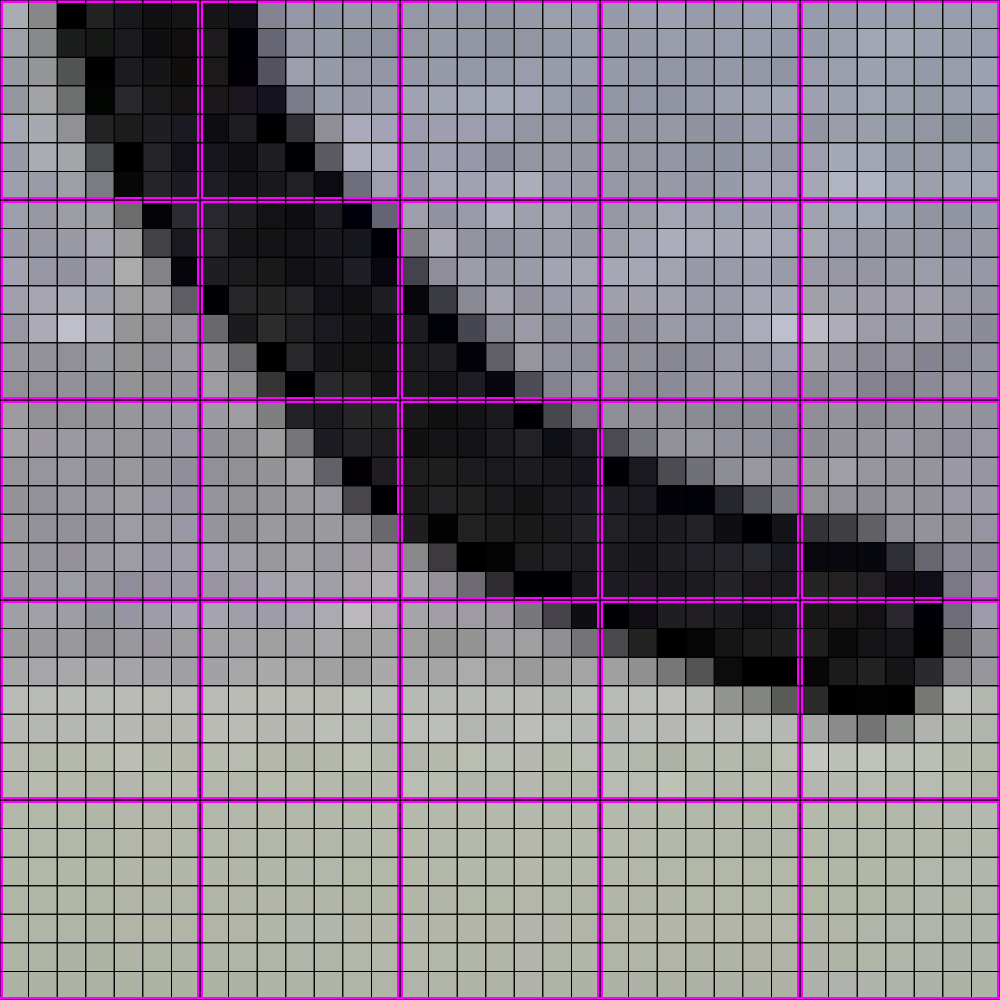 448x448 -> 64x64
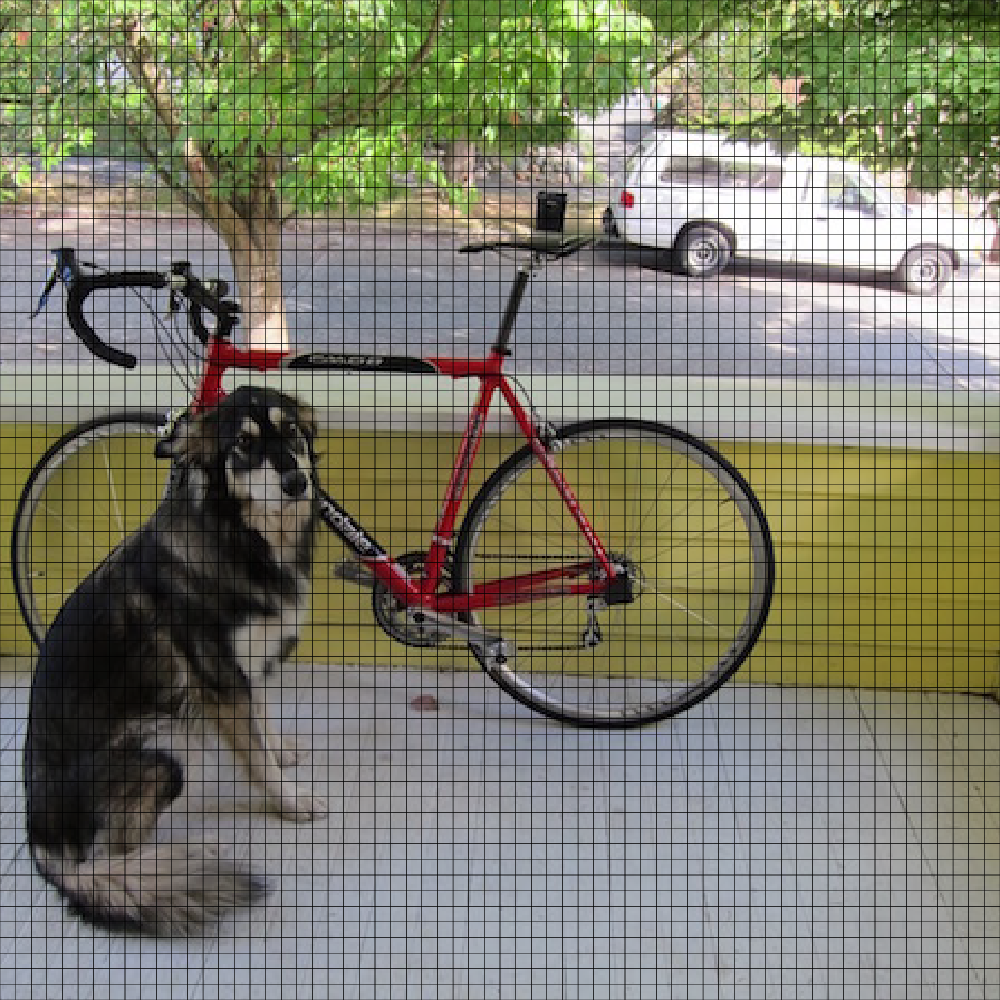 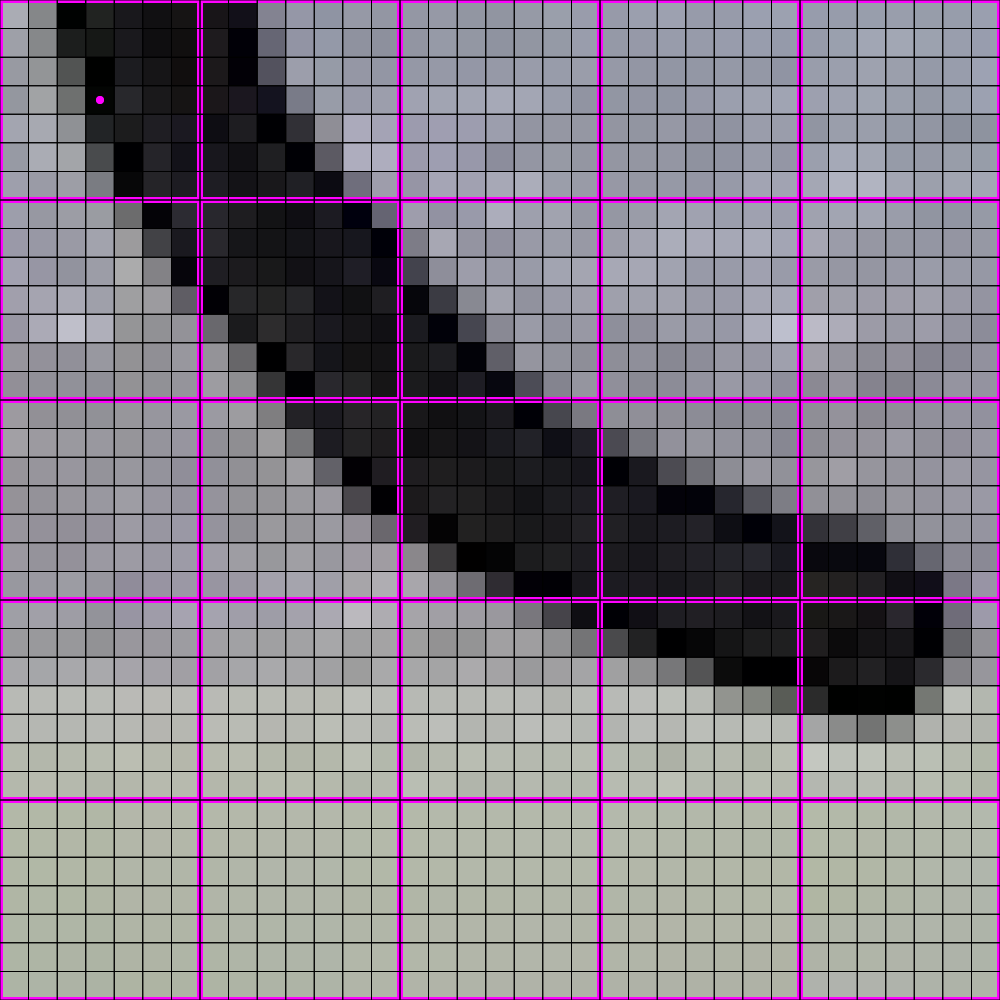 448x448 -> 64x64
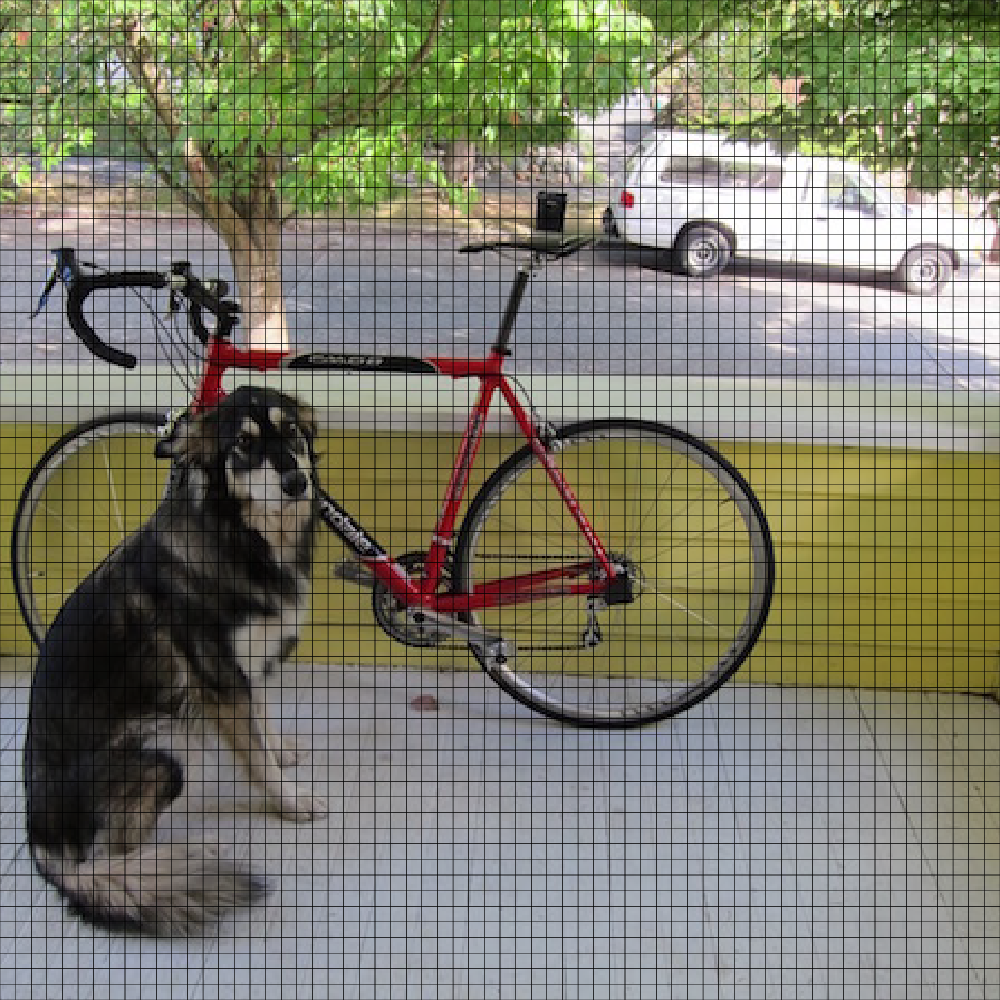 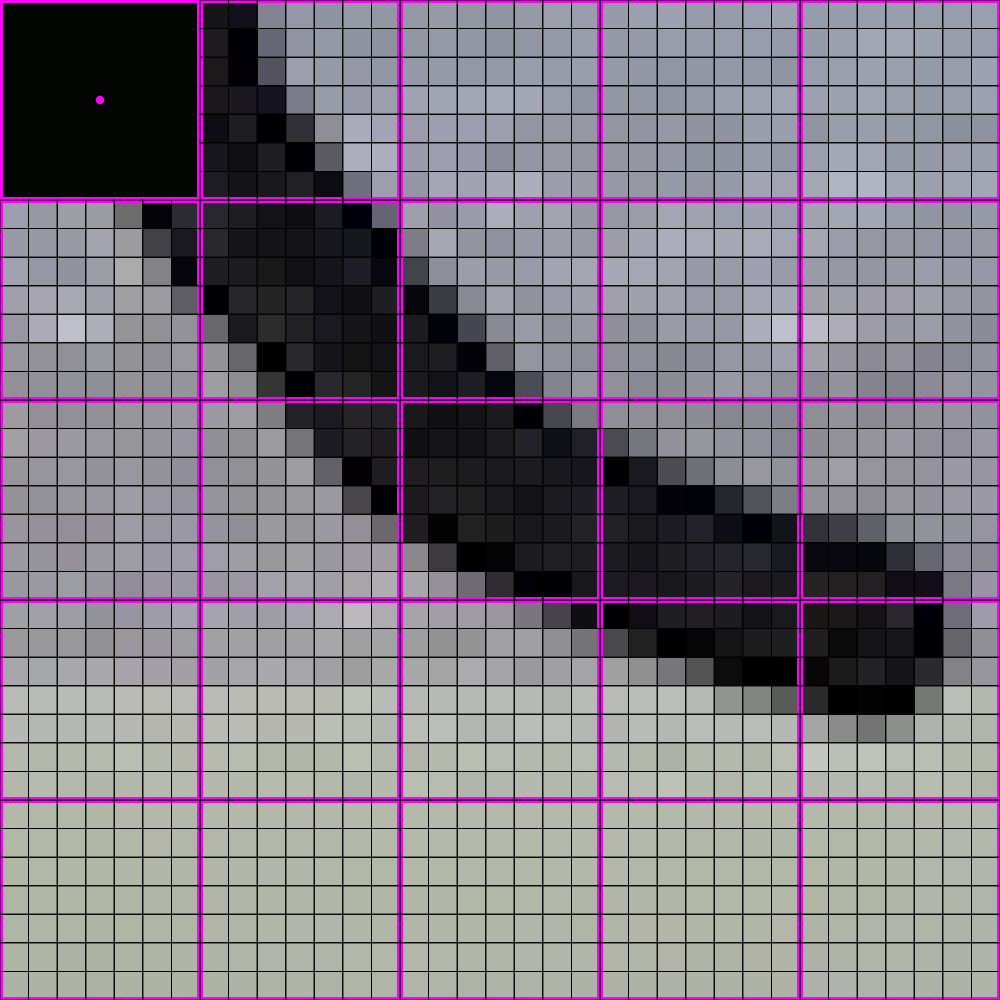 448x448 -> 64x64
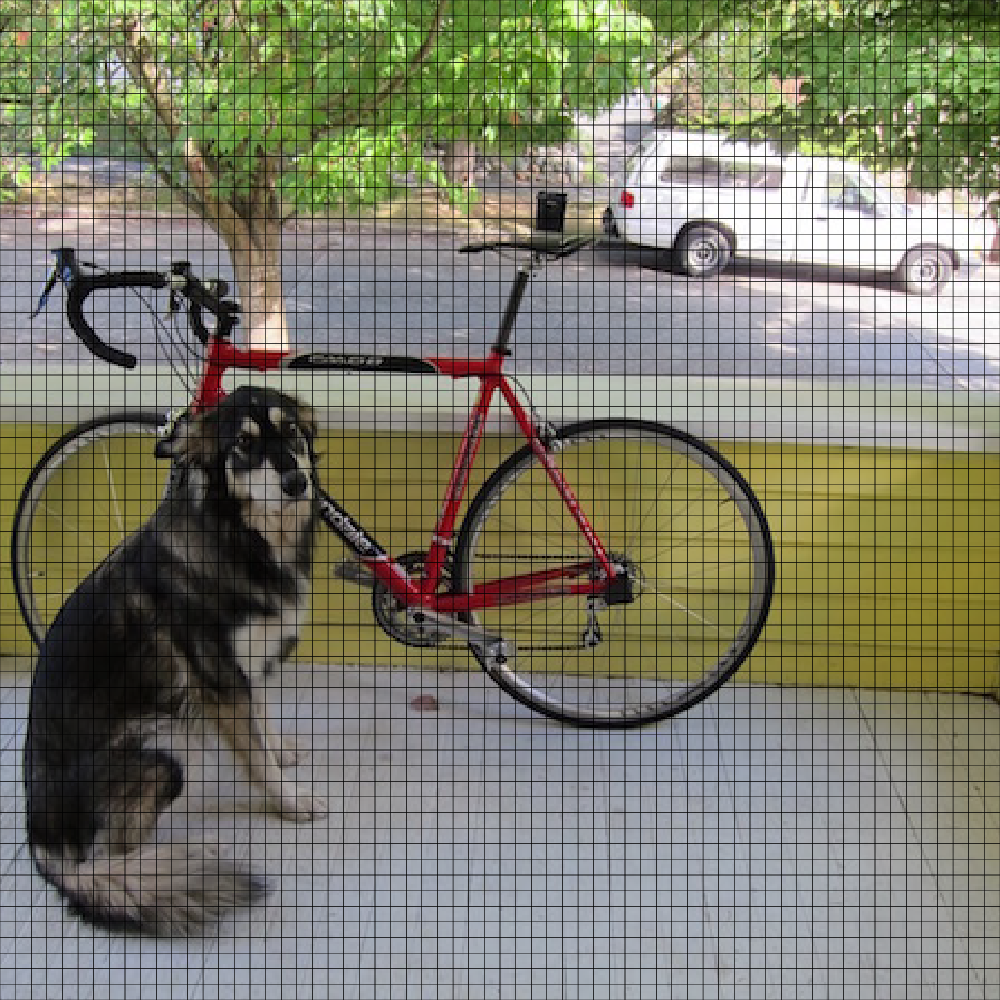 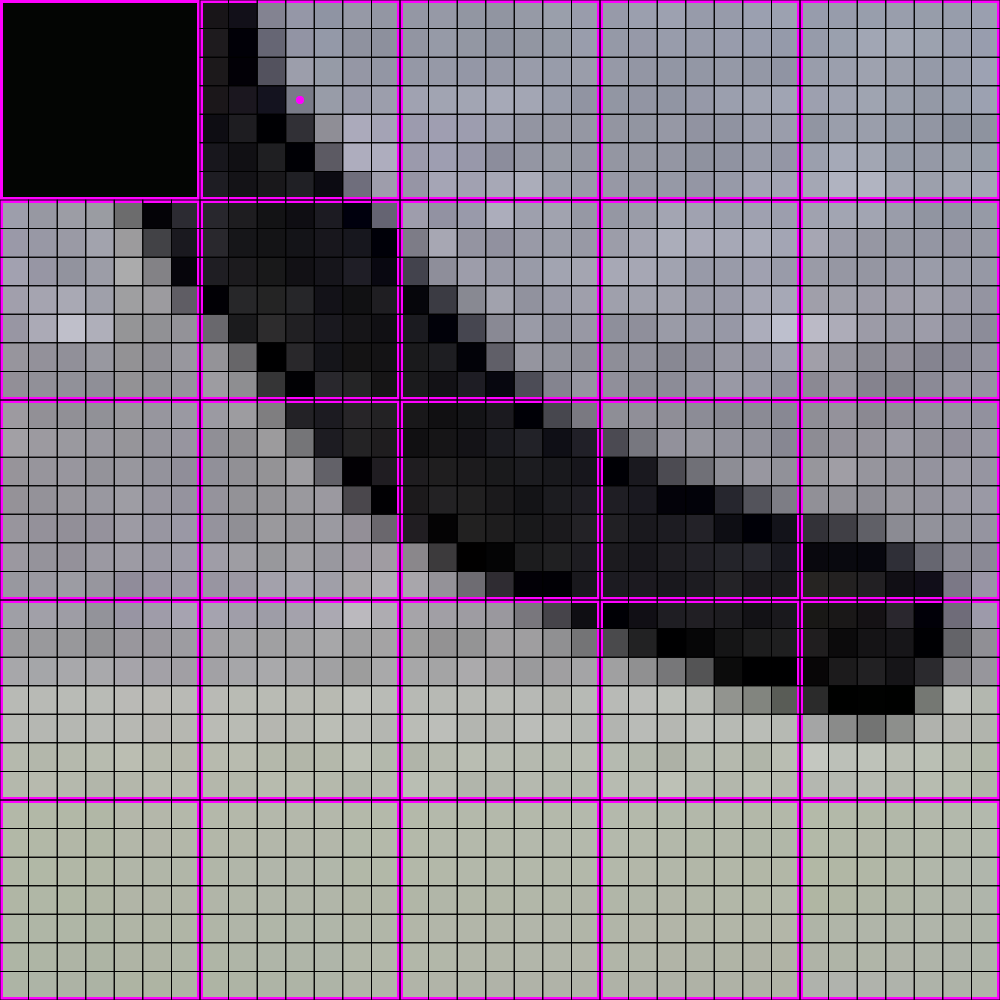 448x448 -> 64x64
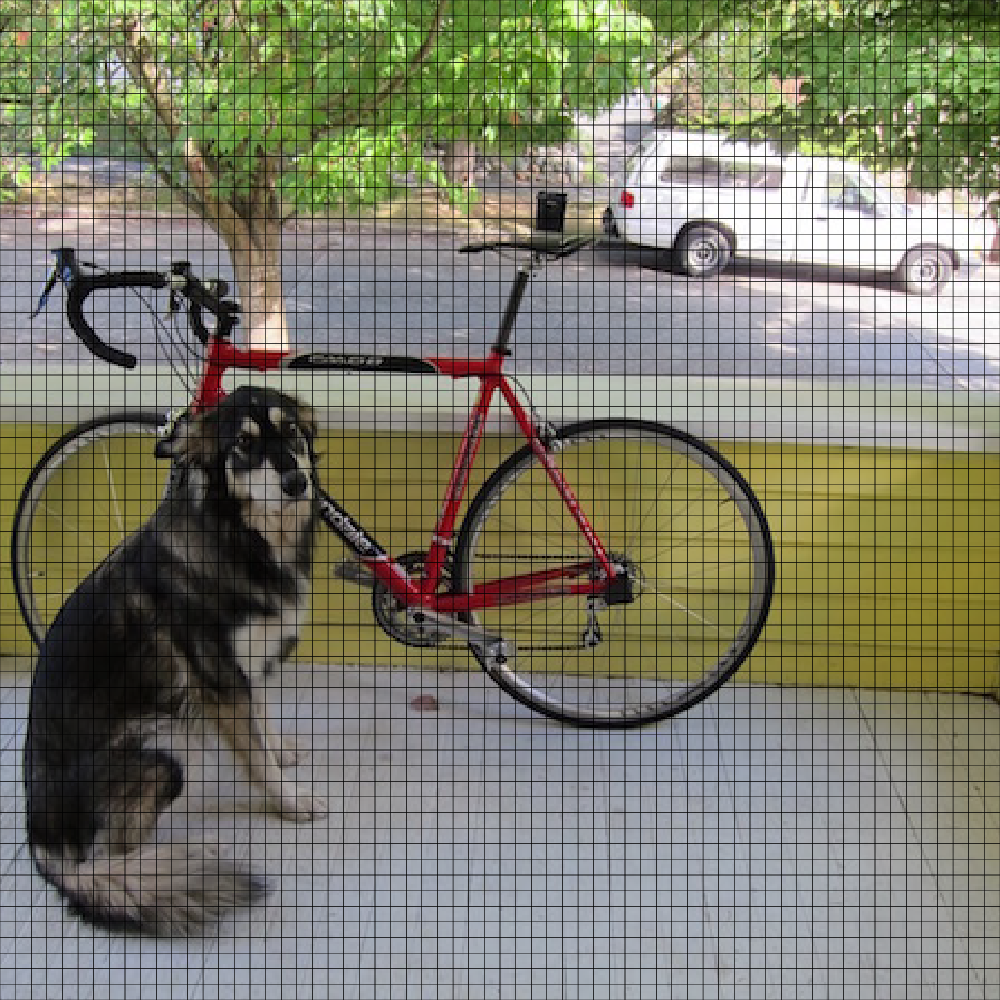 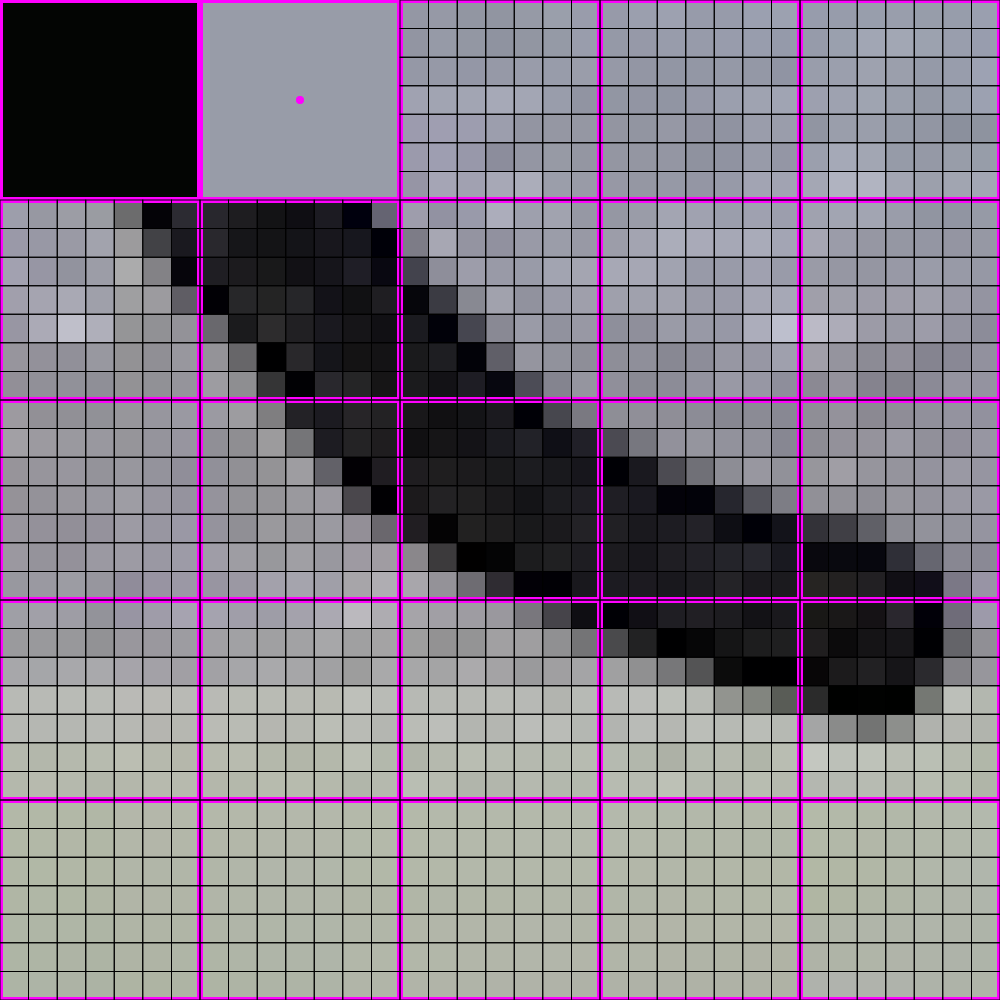 448x448 -> 64x64
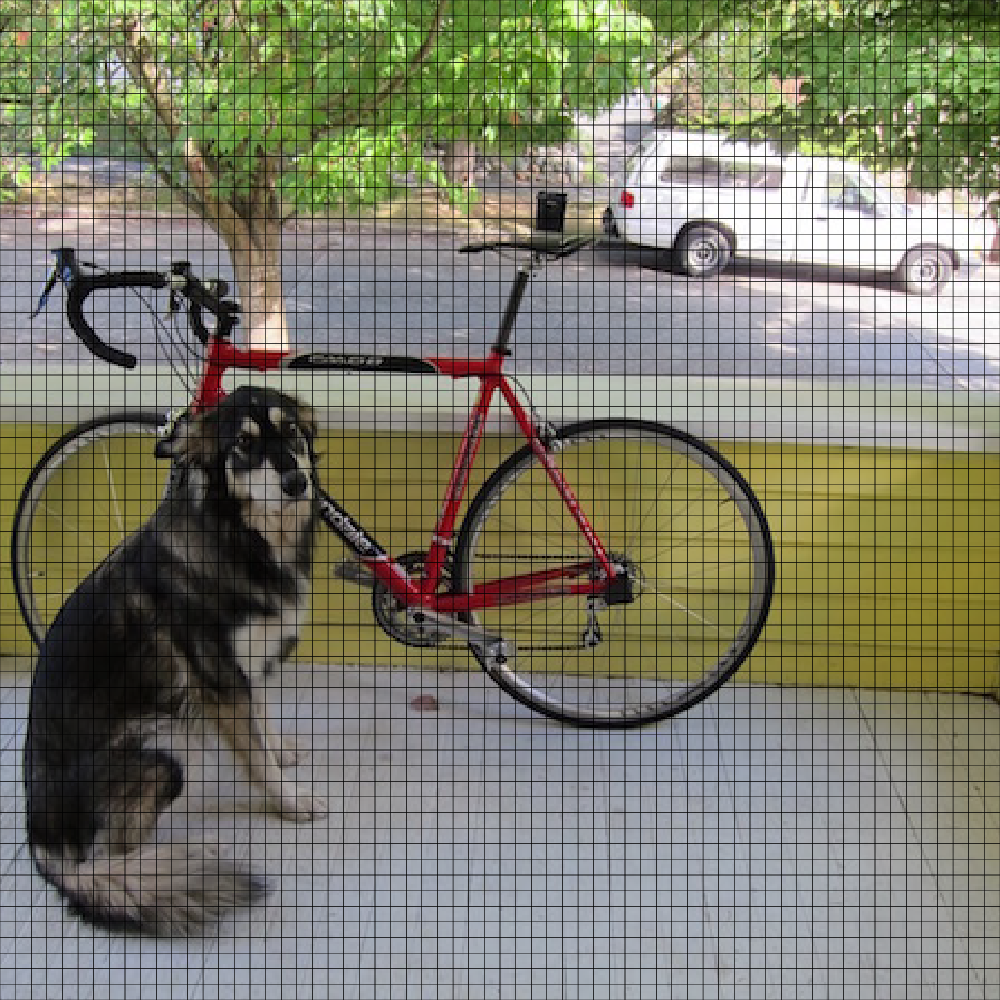 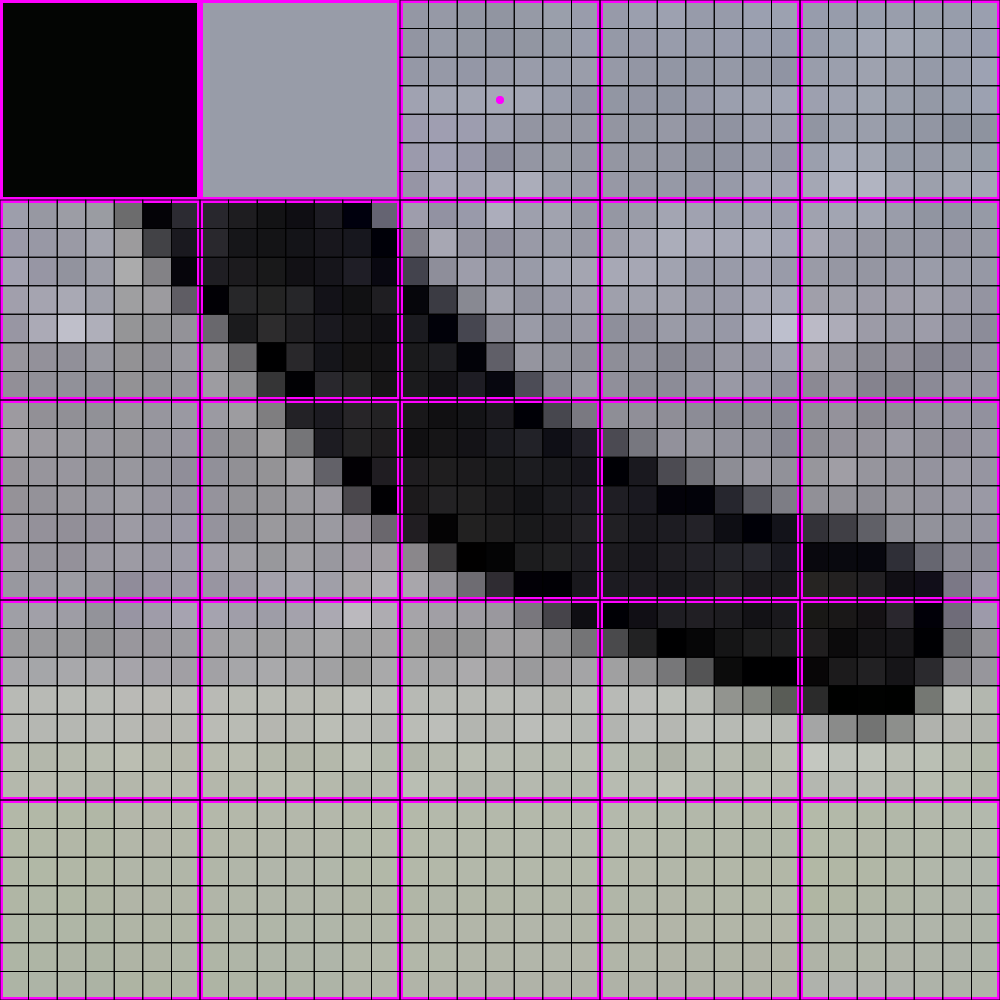 448x448 -> 64x64
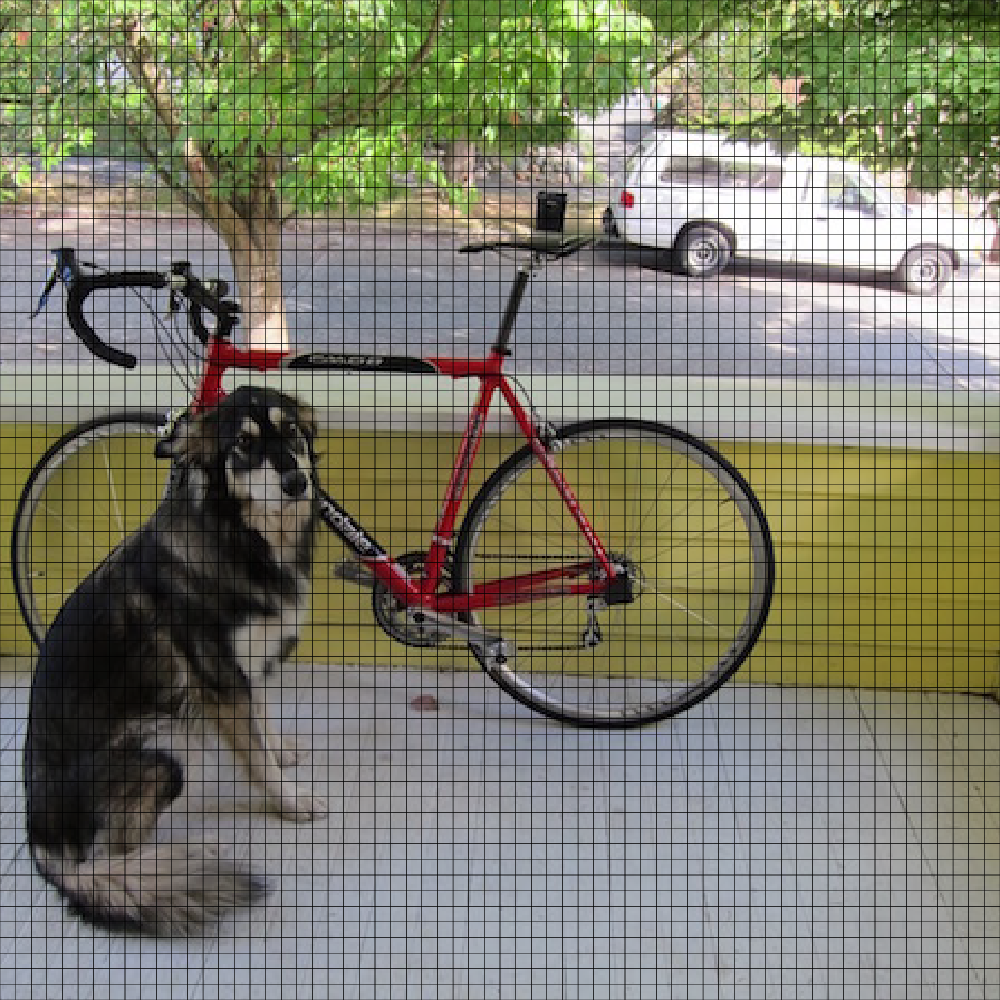 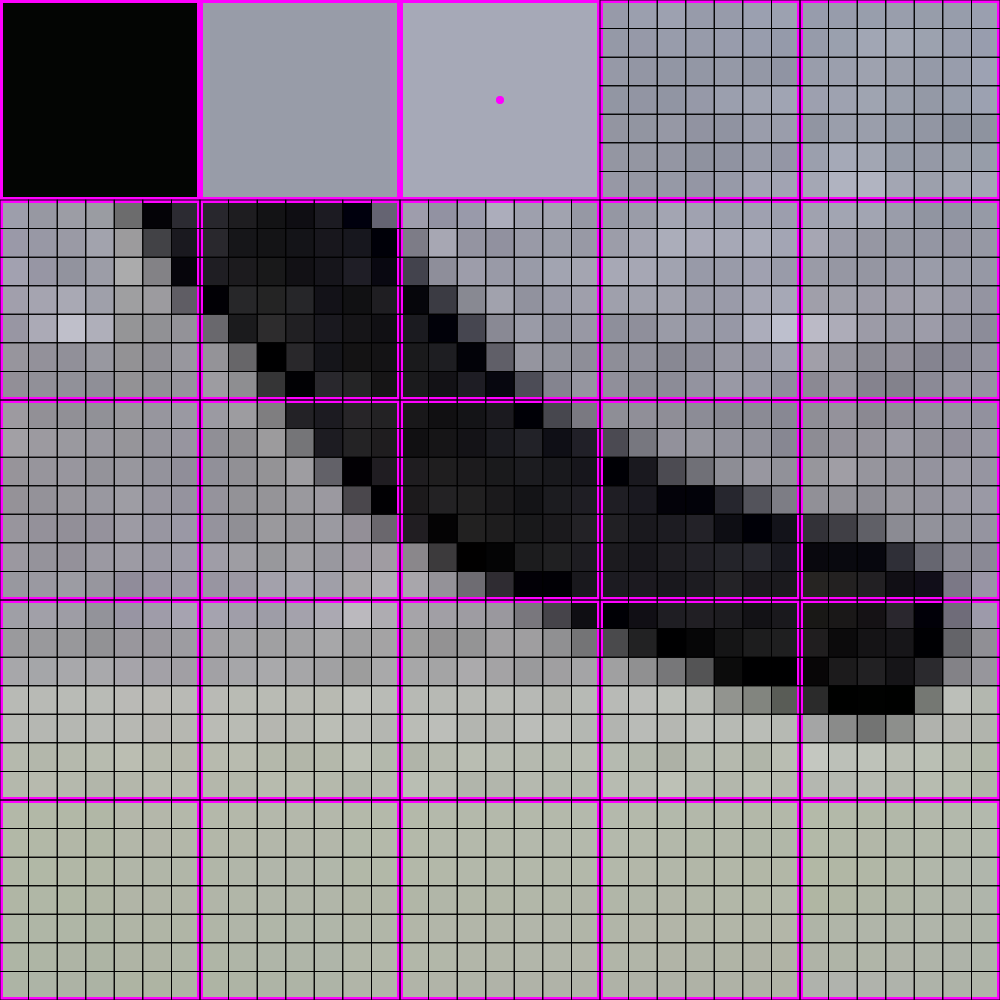 448x448 -> 64x64
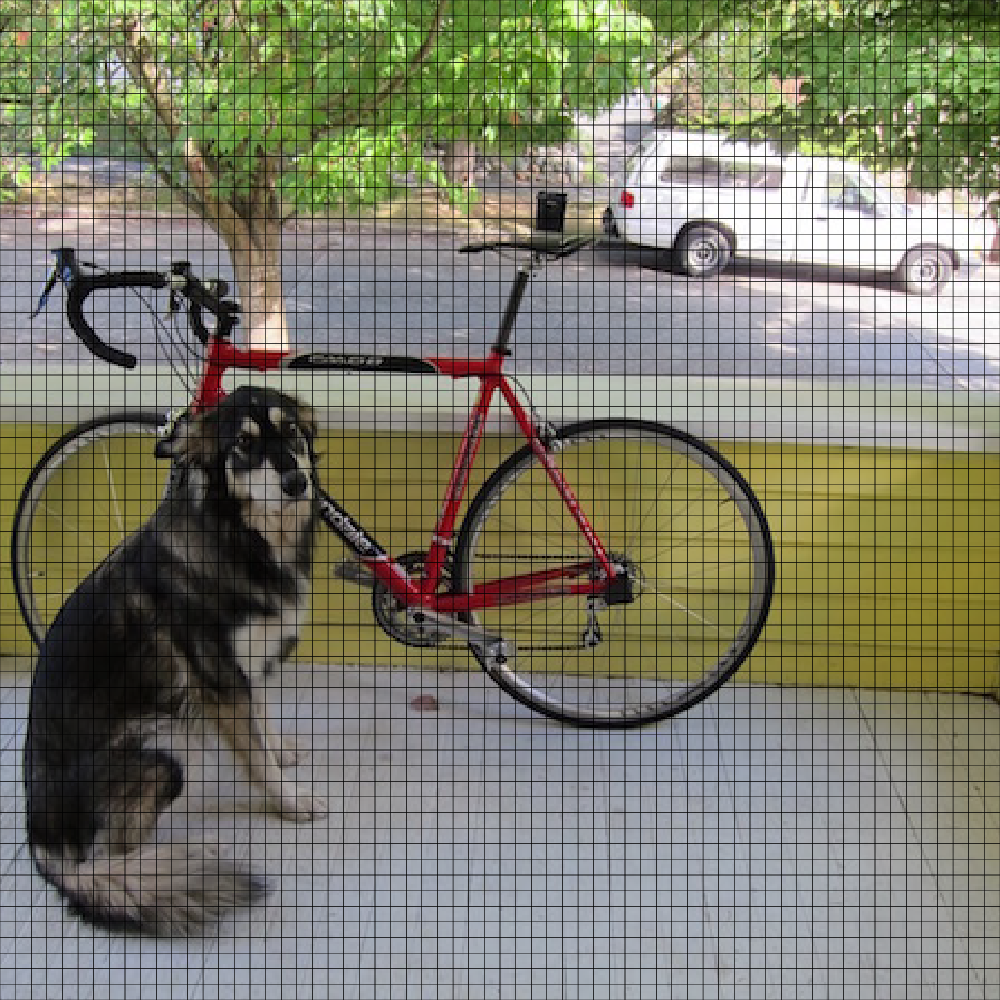 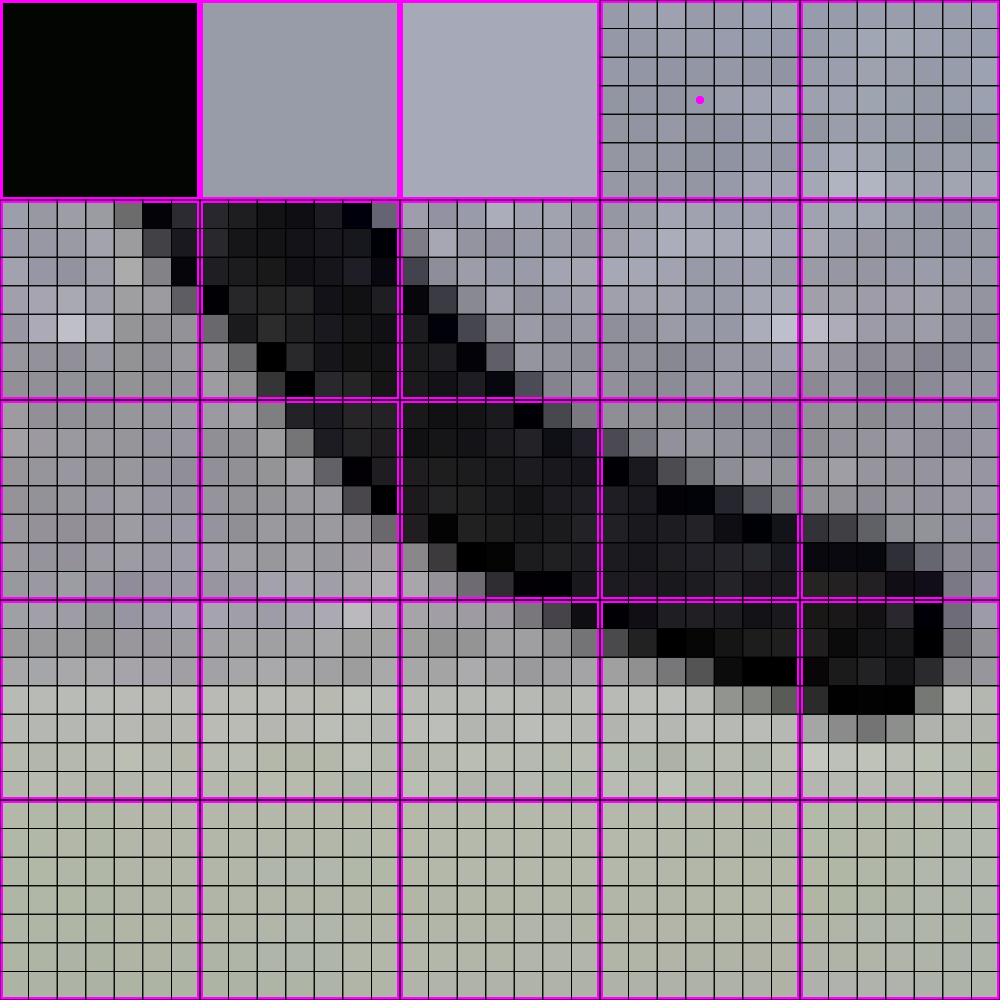 448x448 -> 64x64
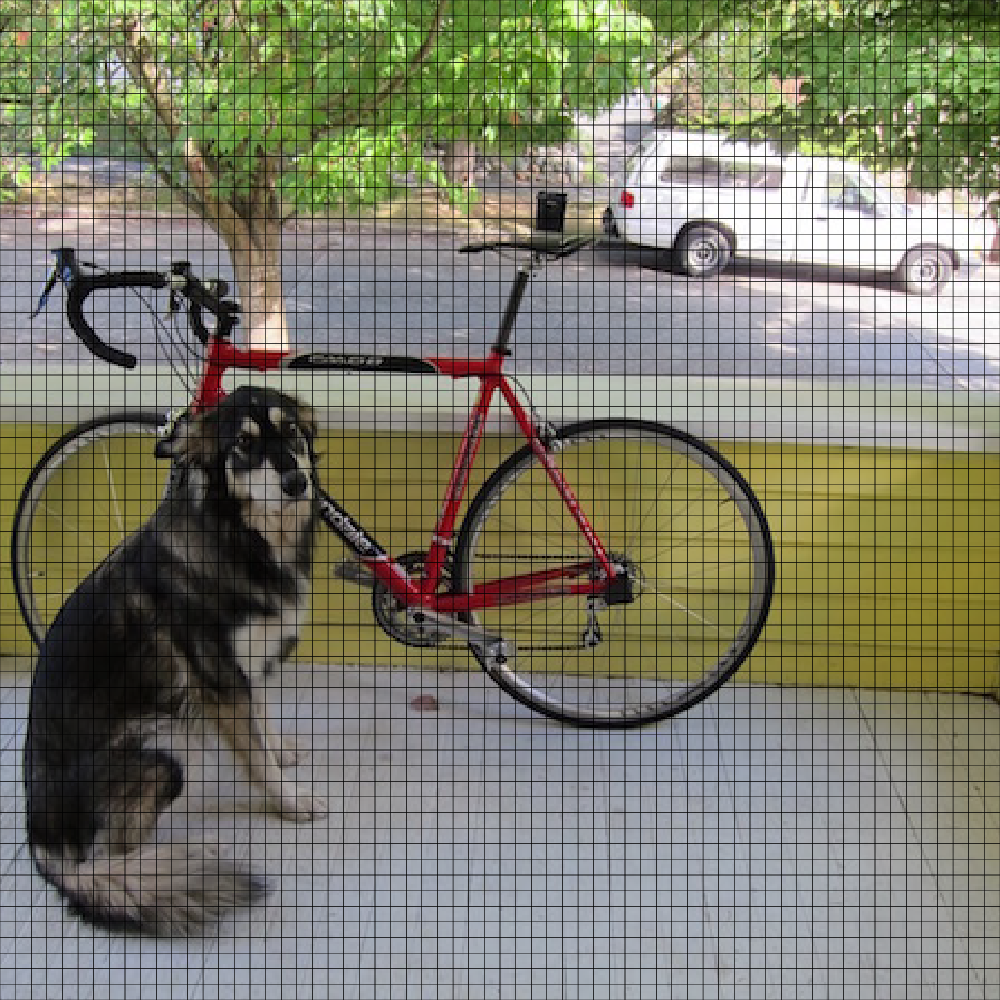 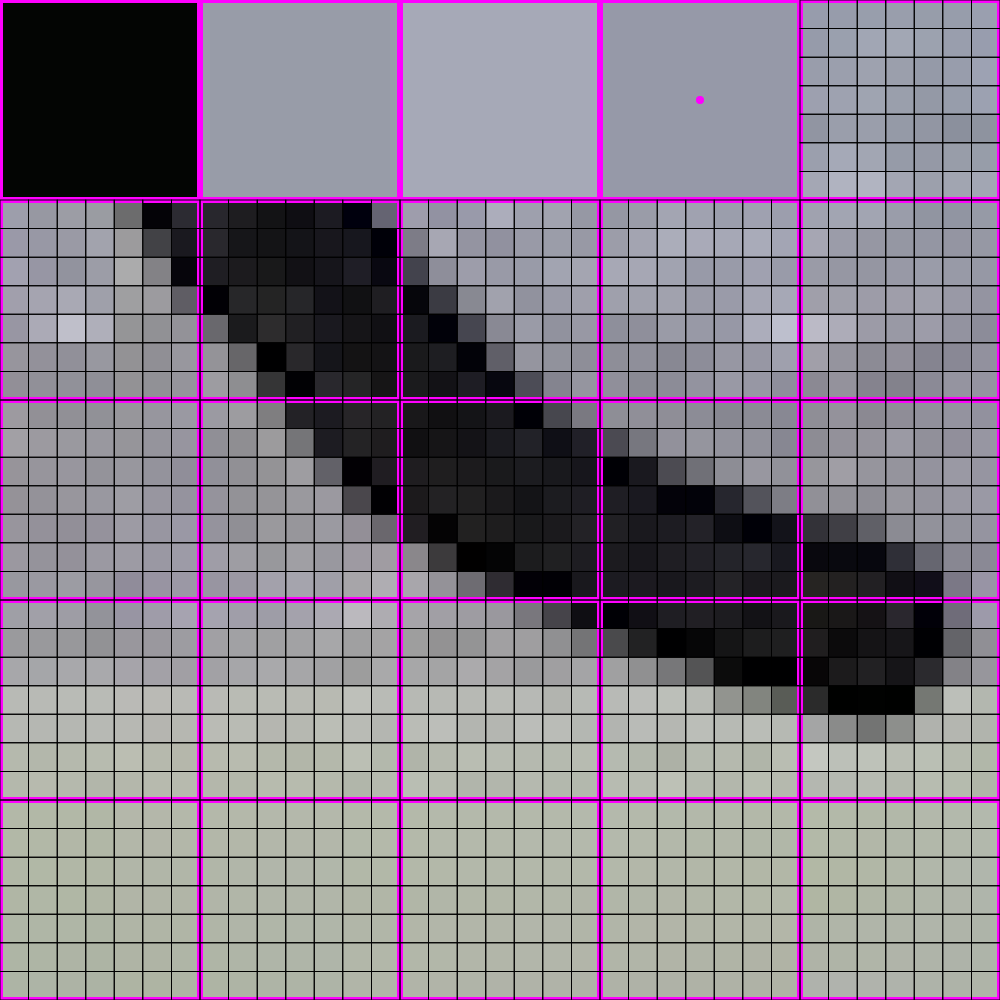 448x448 -> 64x64
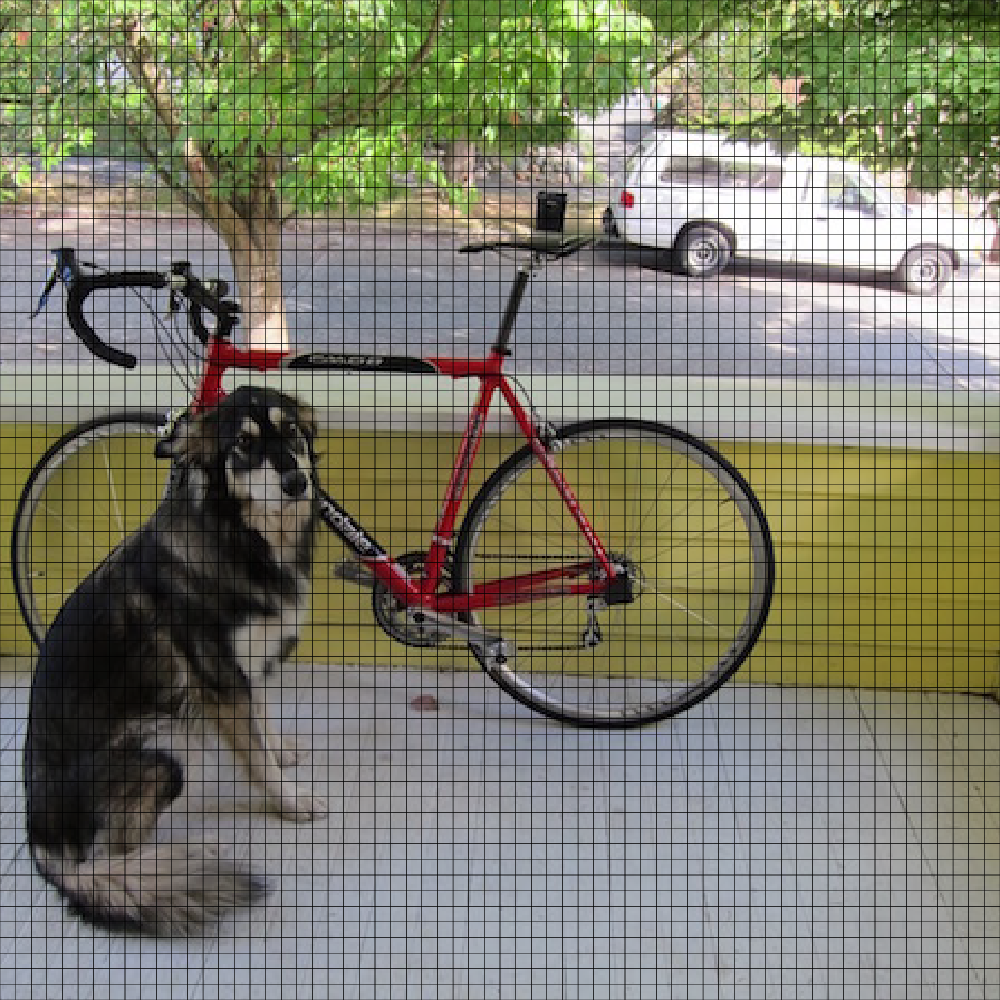 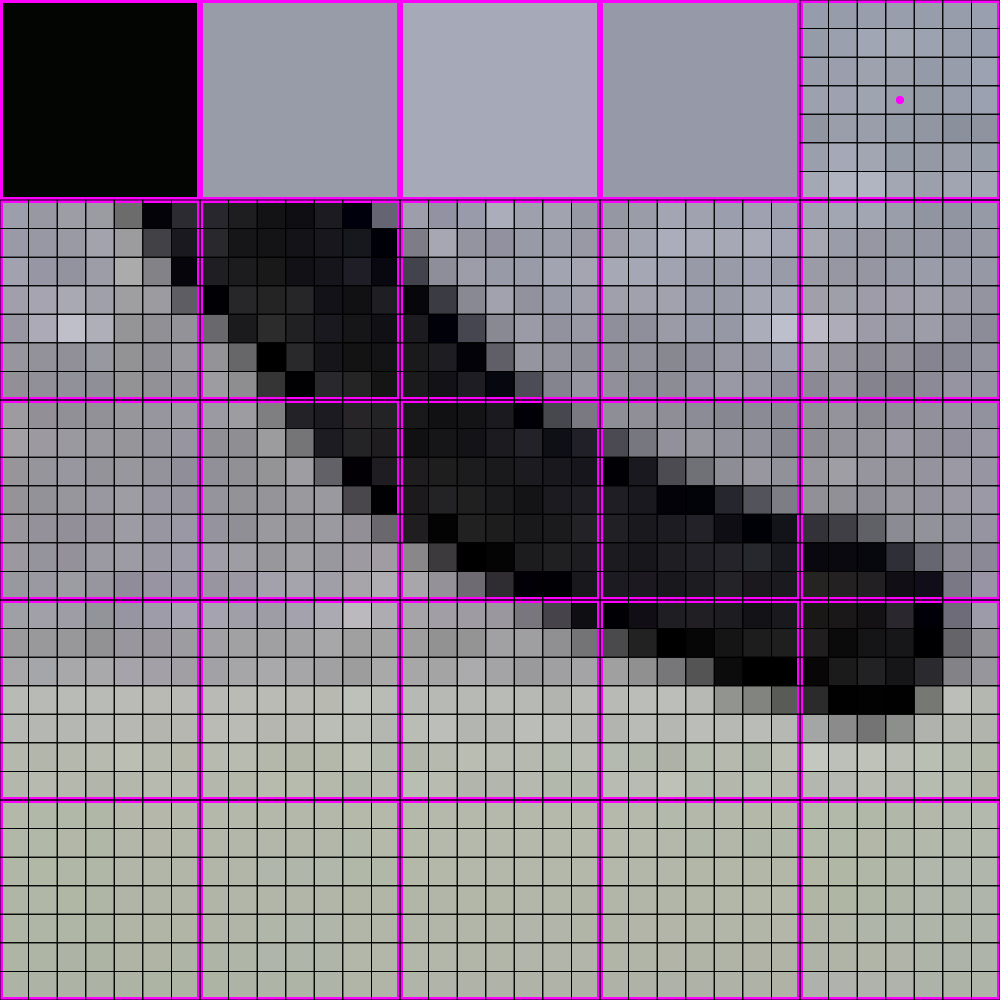 448x448 -> 64x64
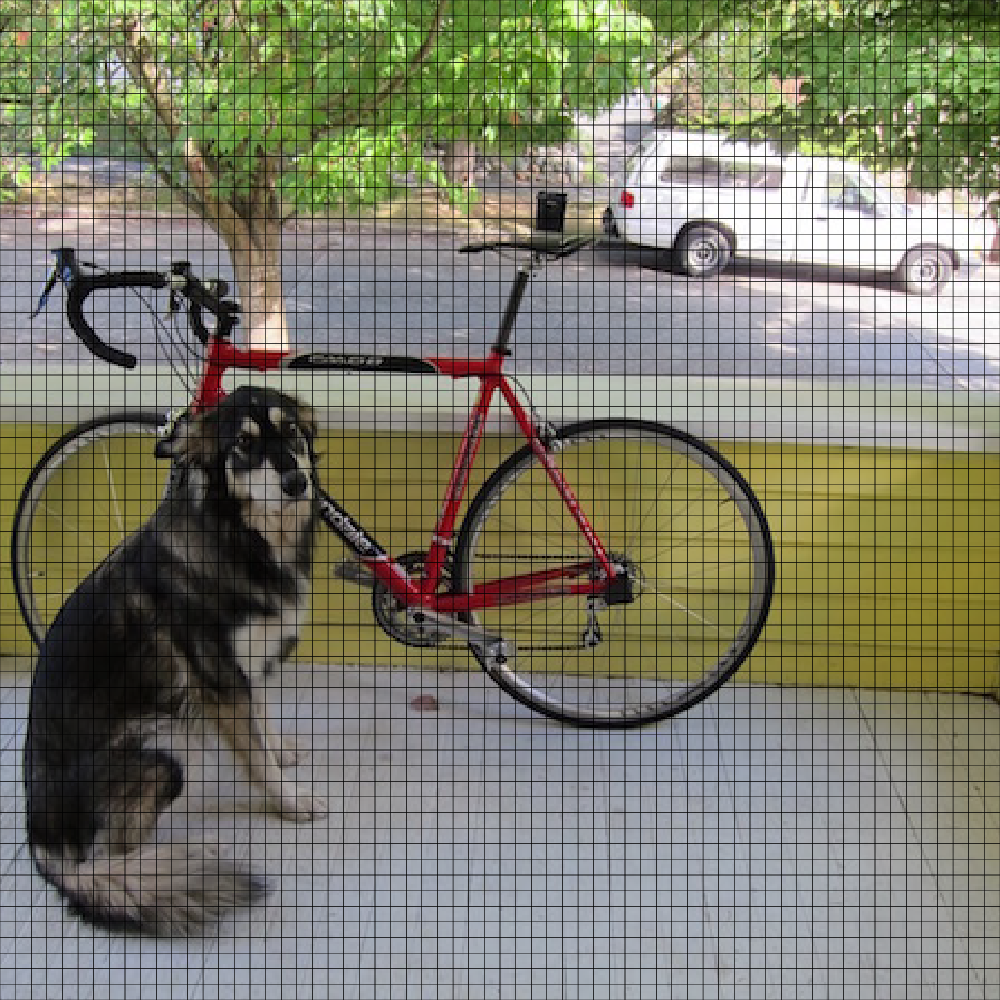 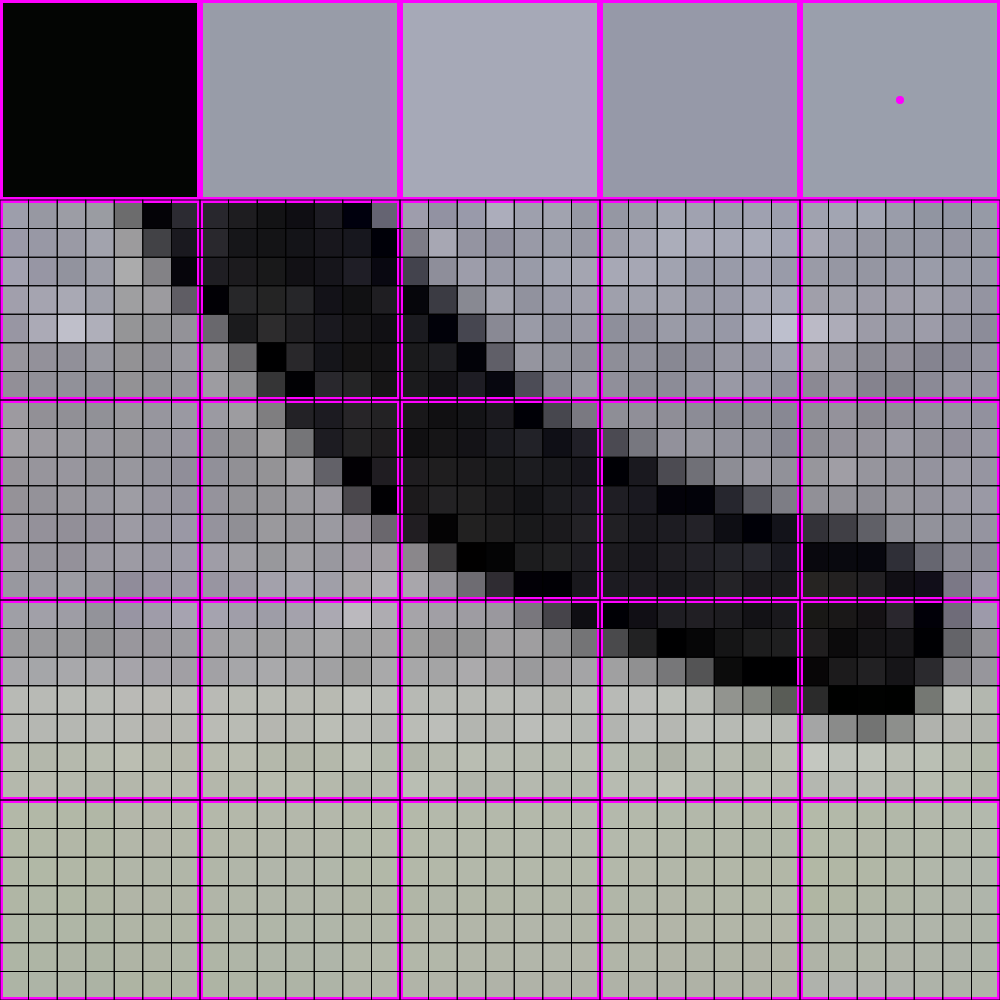 448x448 -> 64x64
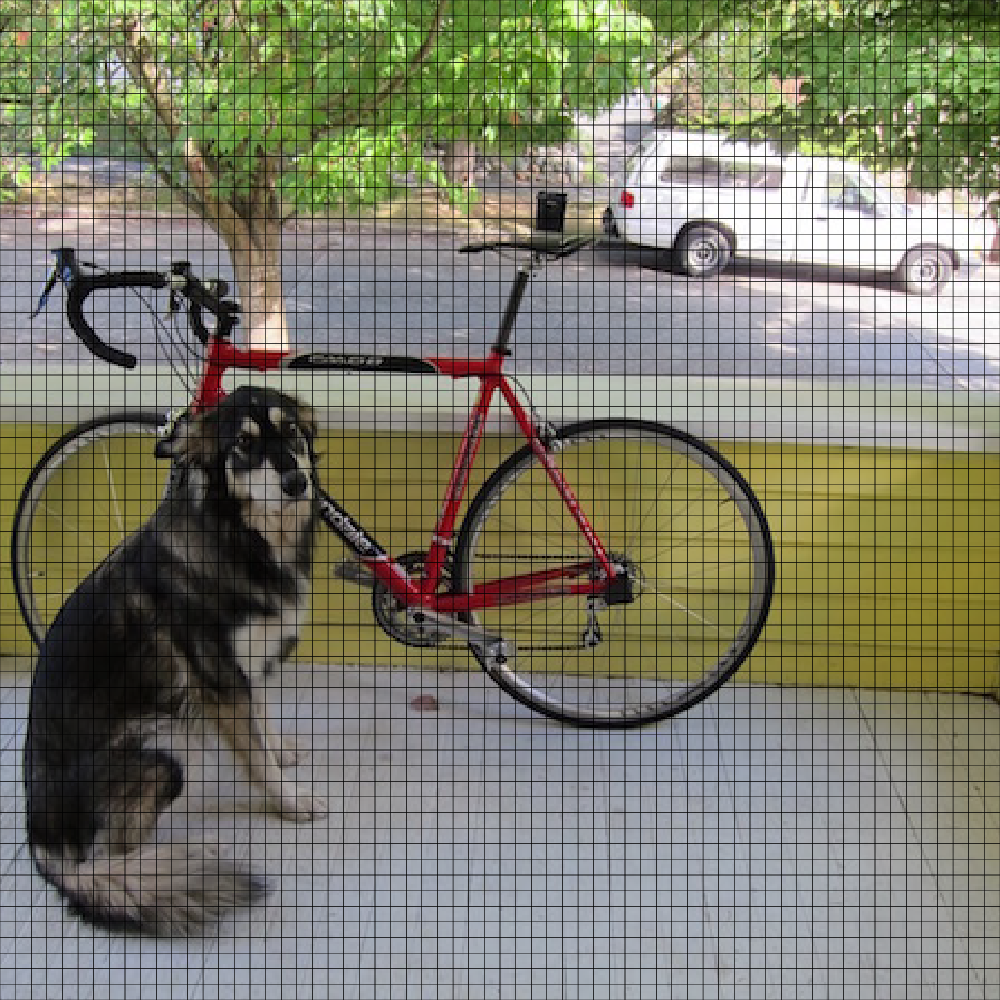 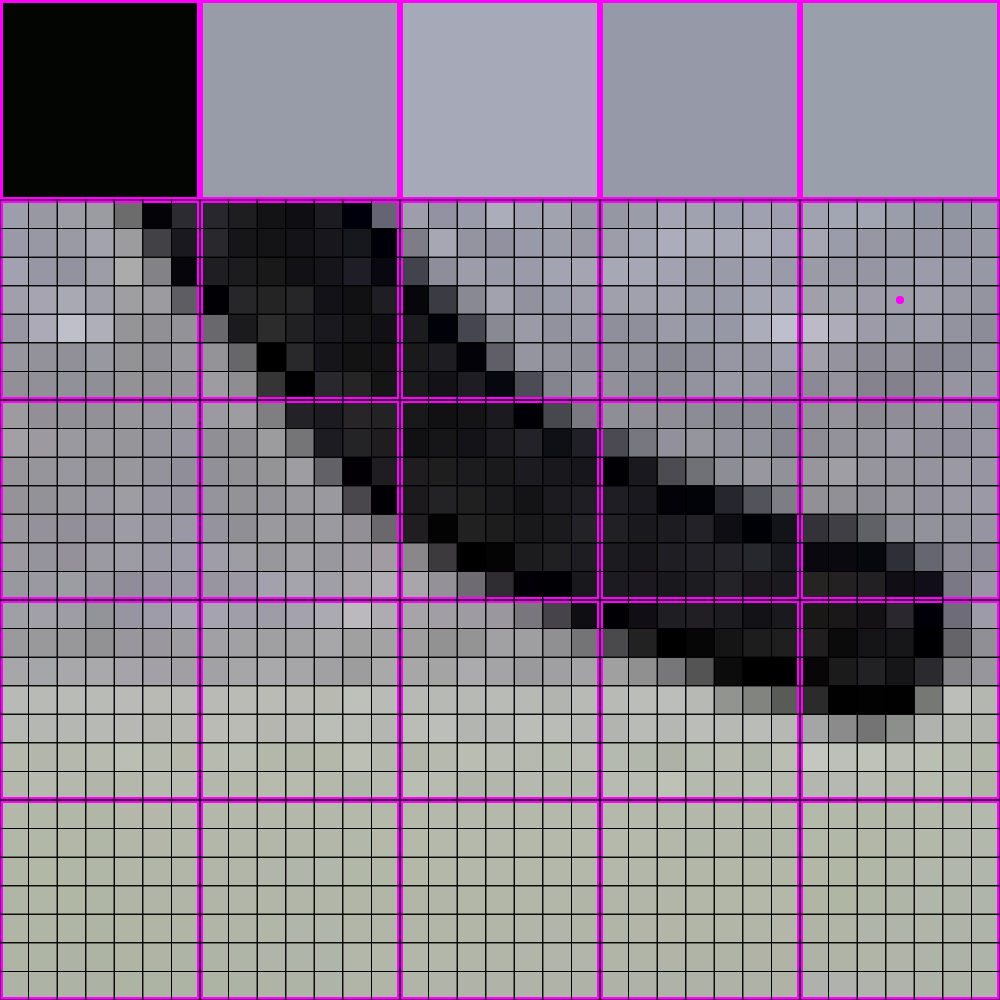 448x448 -> 64x64
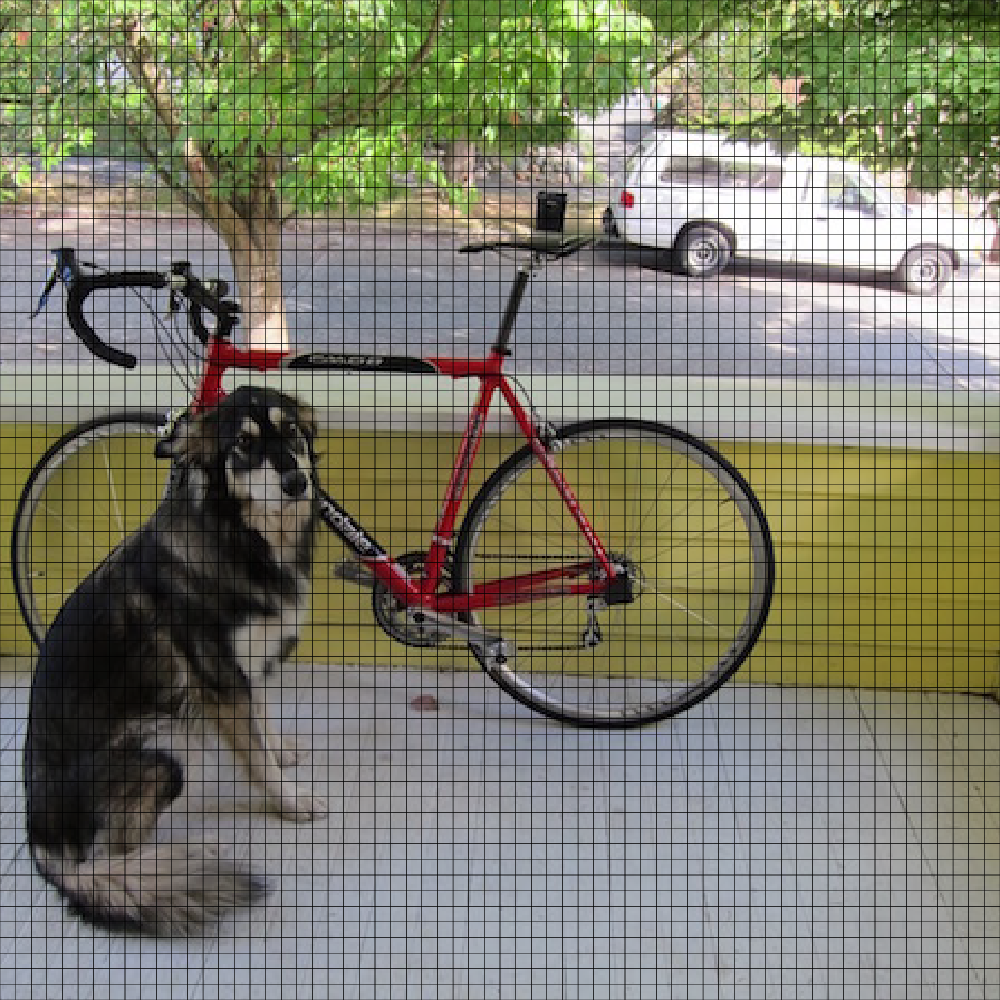 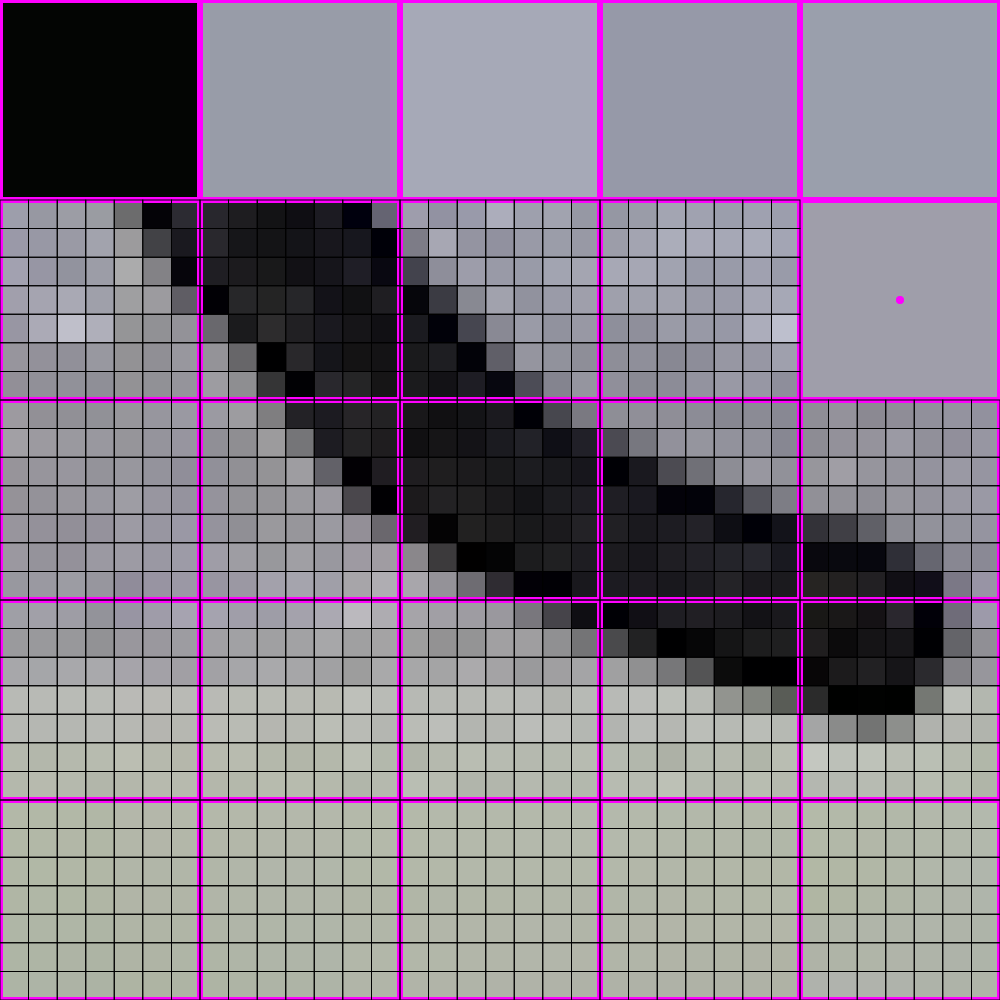 448x448 -> 64x64
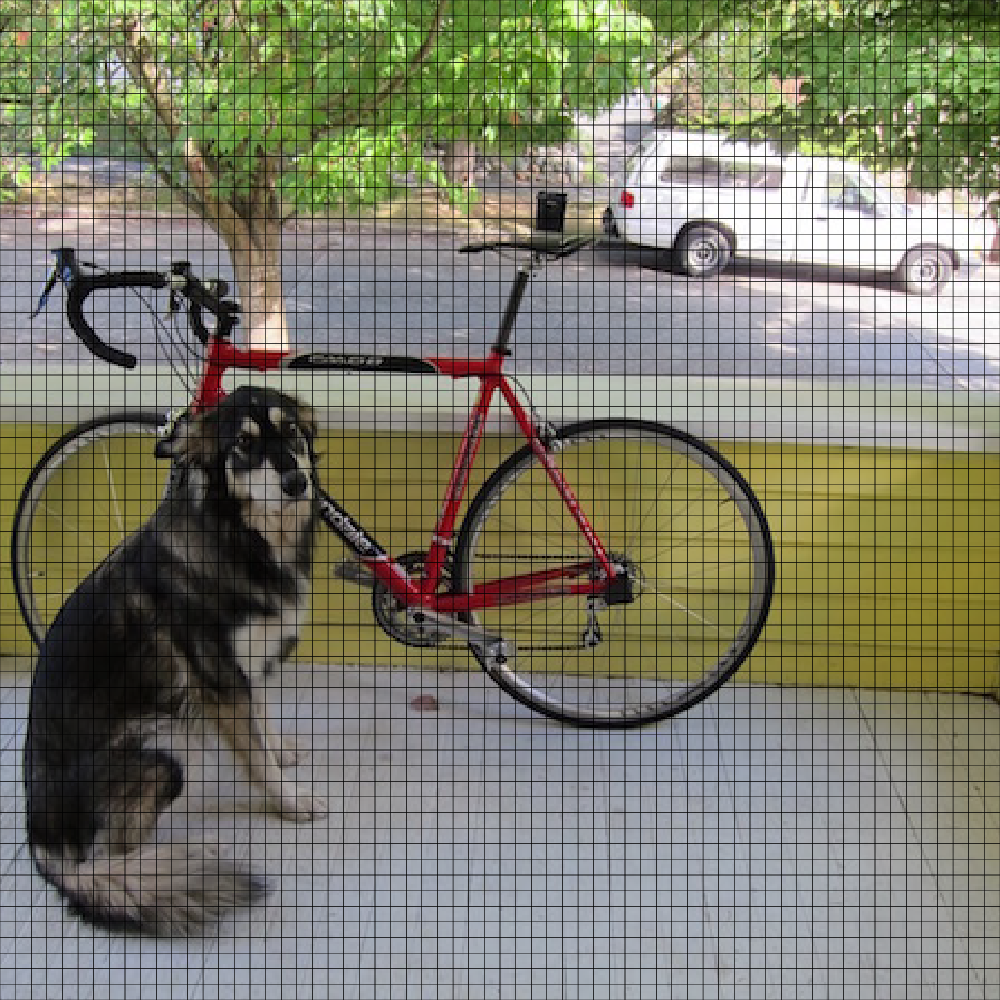 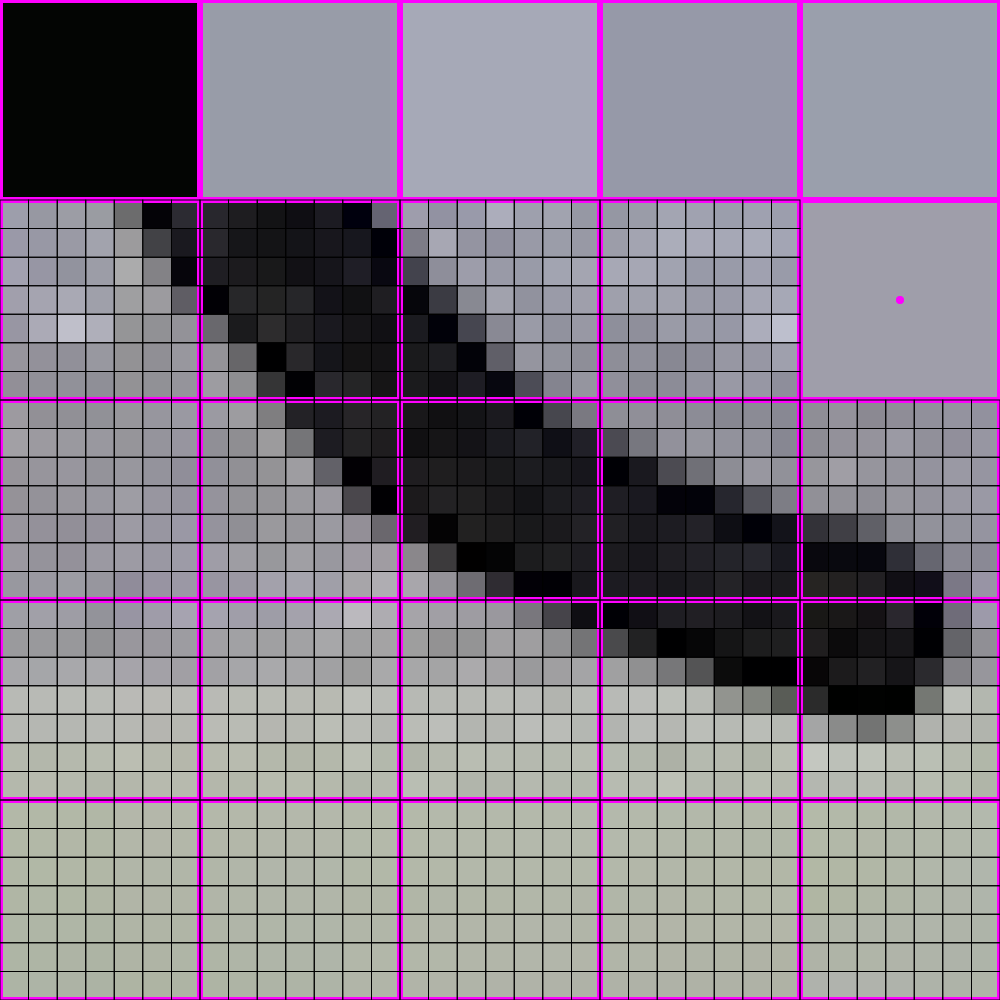 448x448 -> 64x64
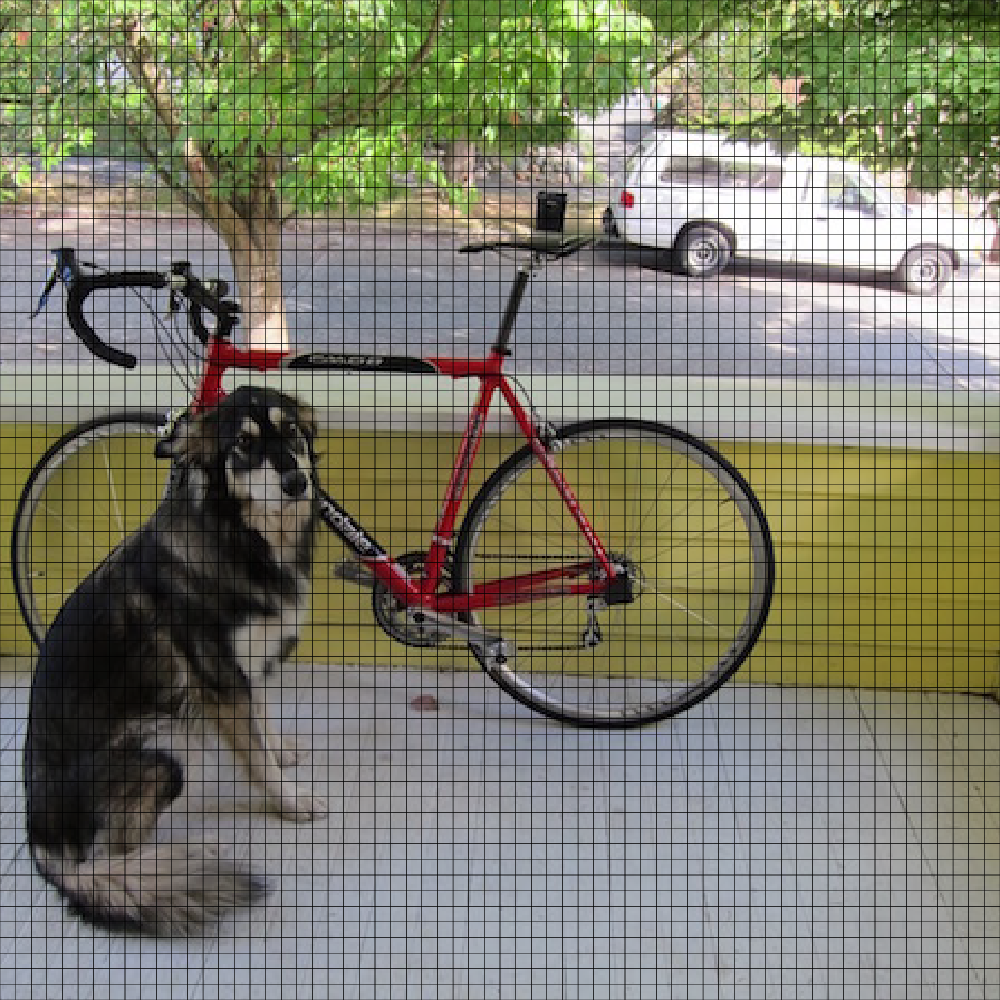 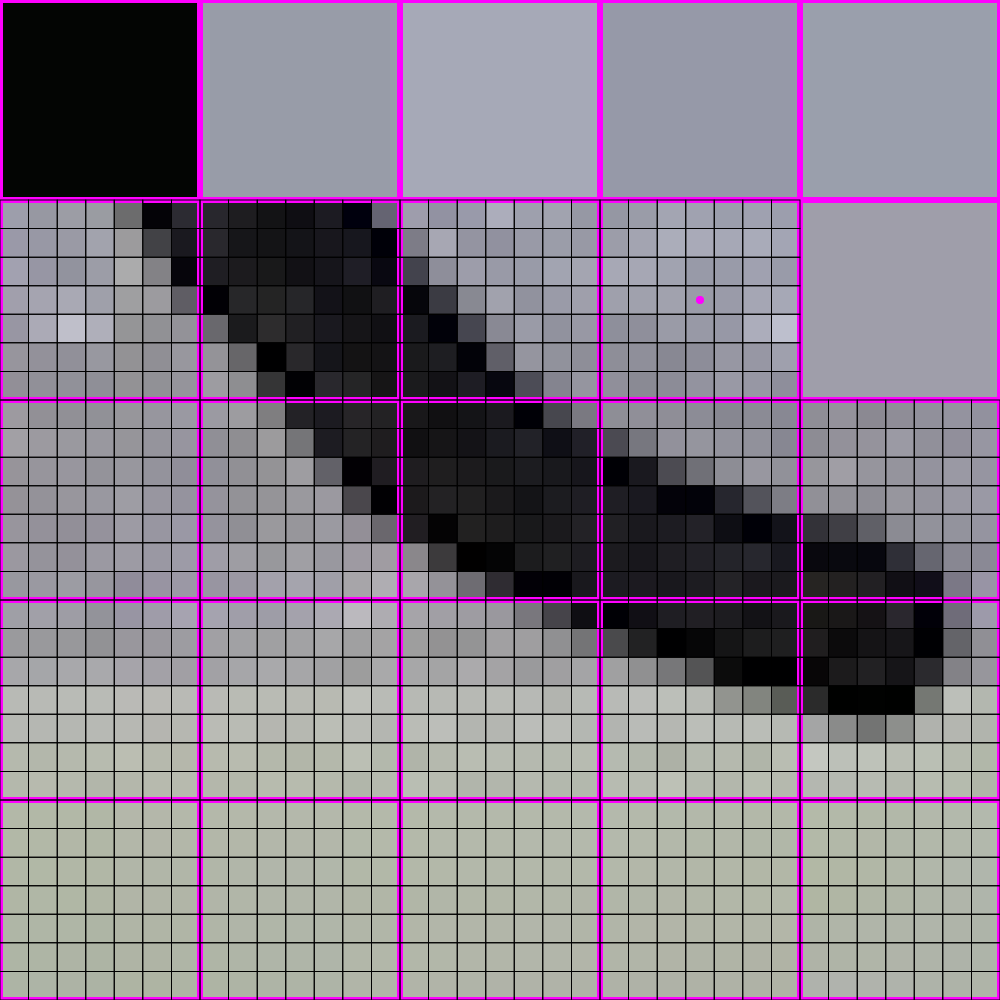 448x448 -> 64x64
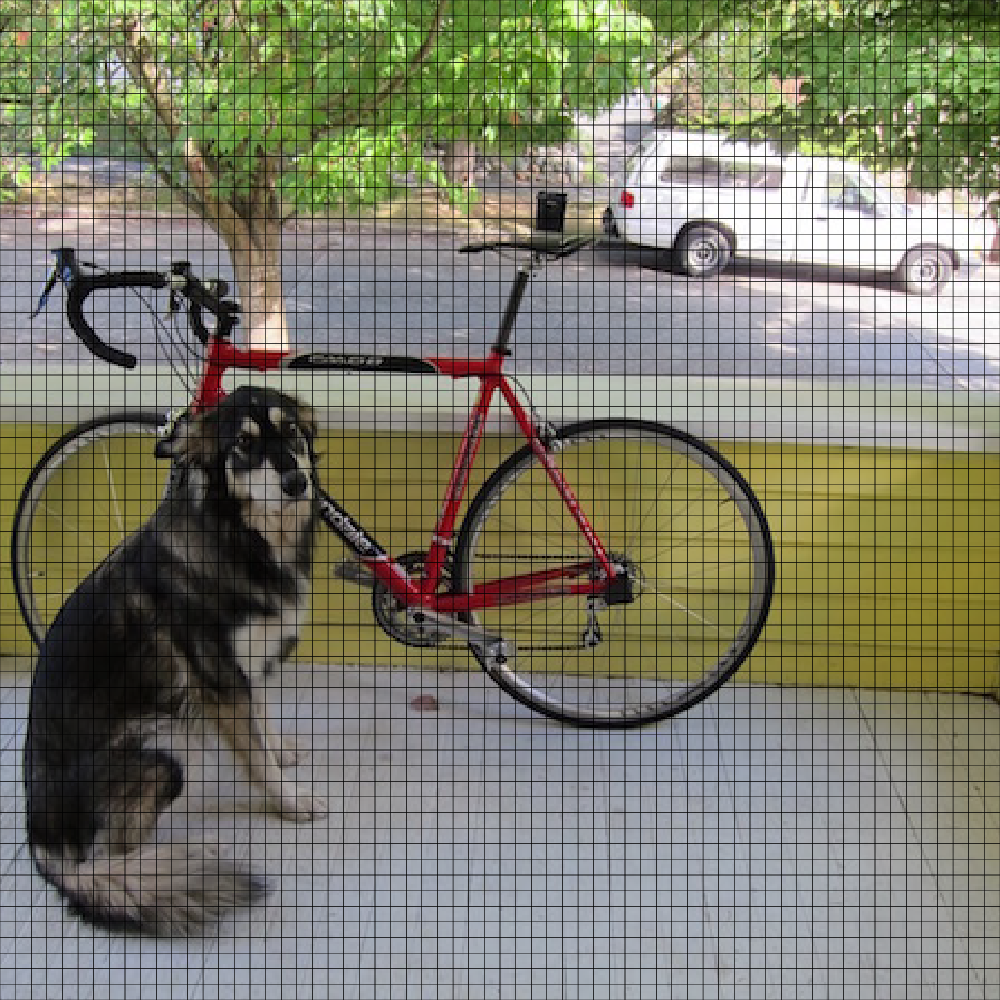 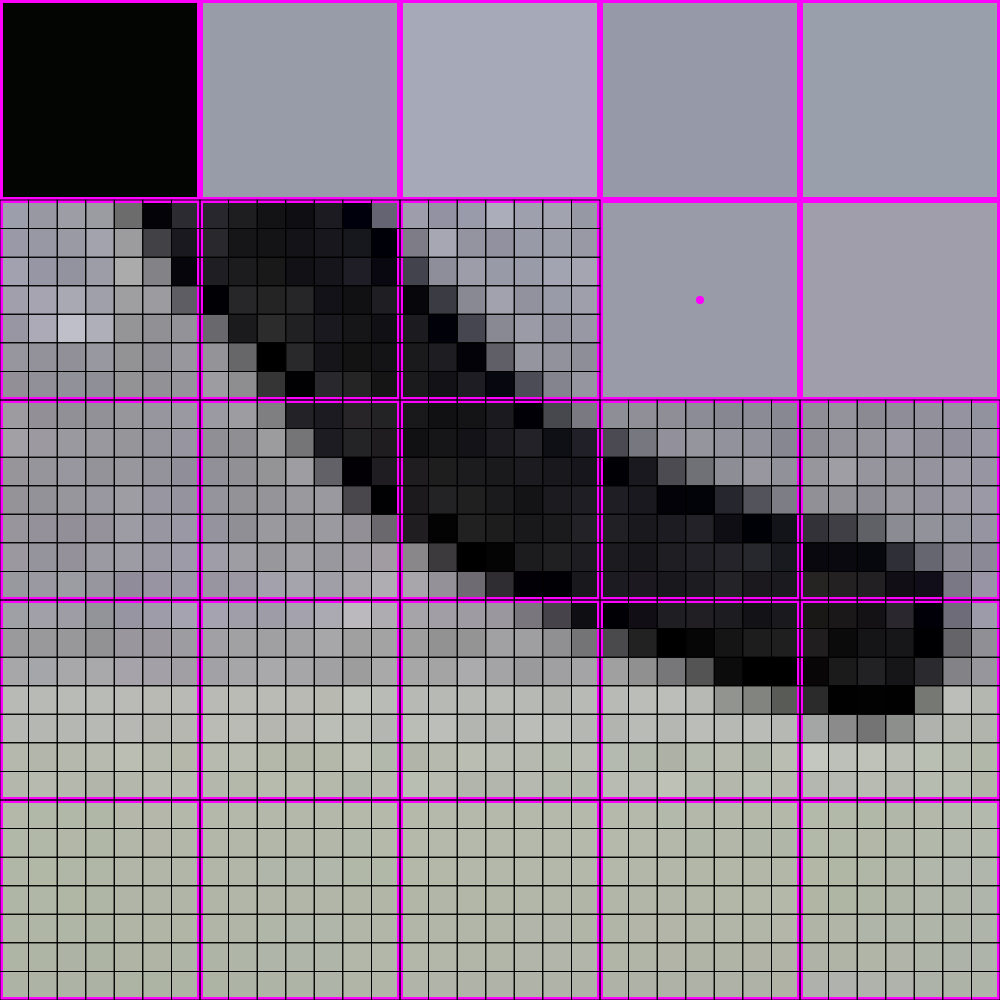 448x448 -> 64x64
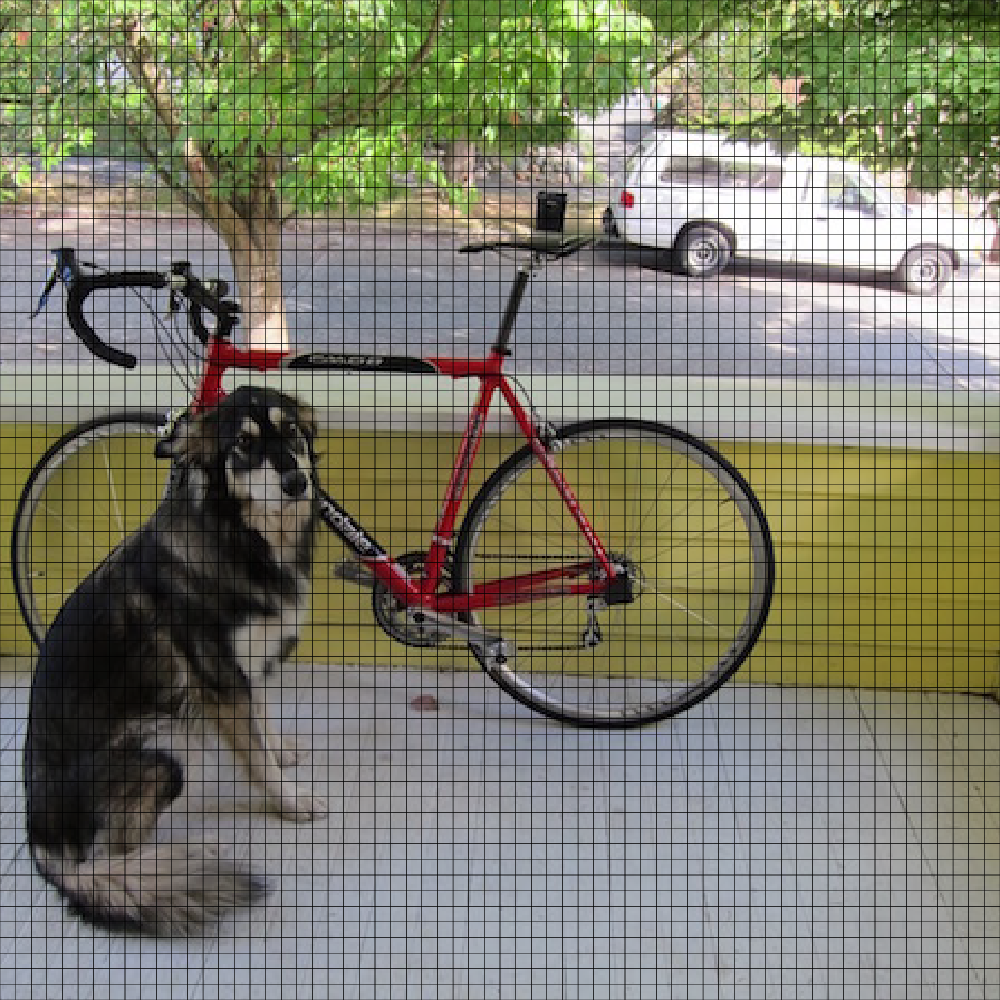 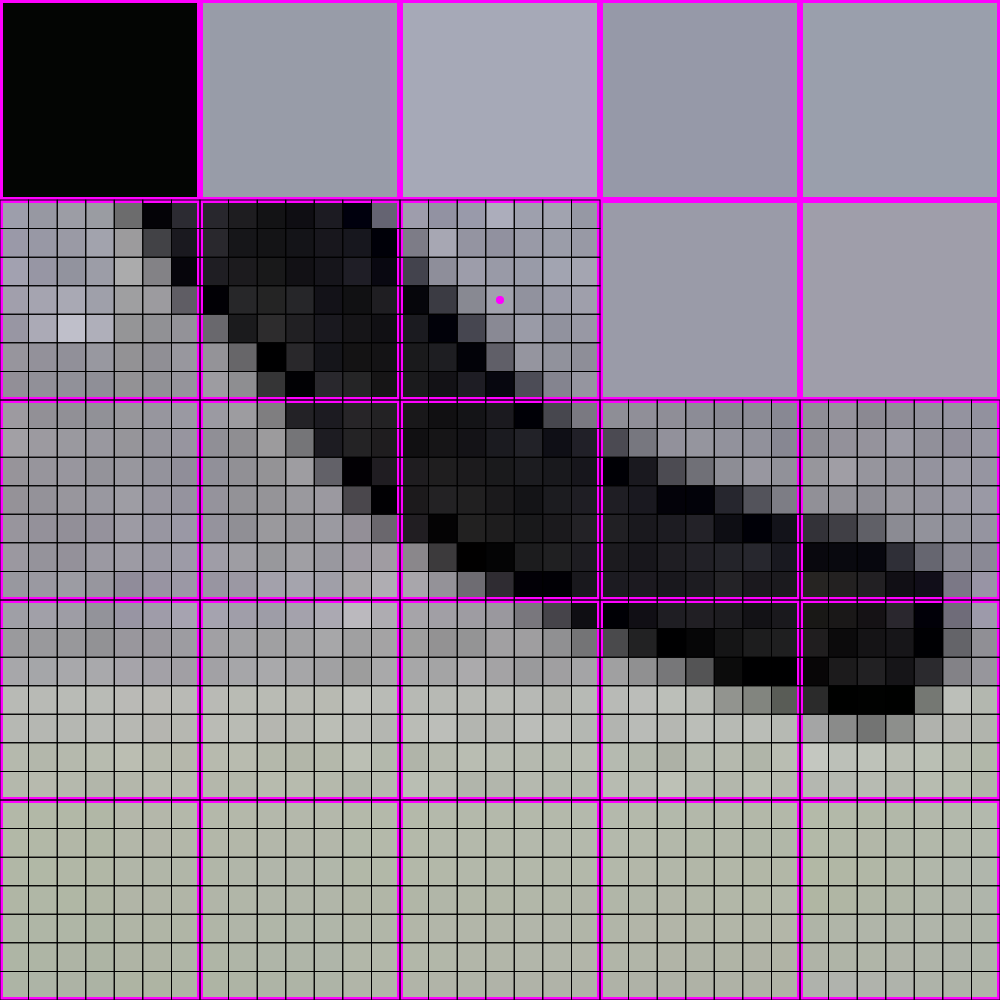 448x448 -> 64x64
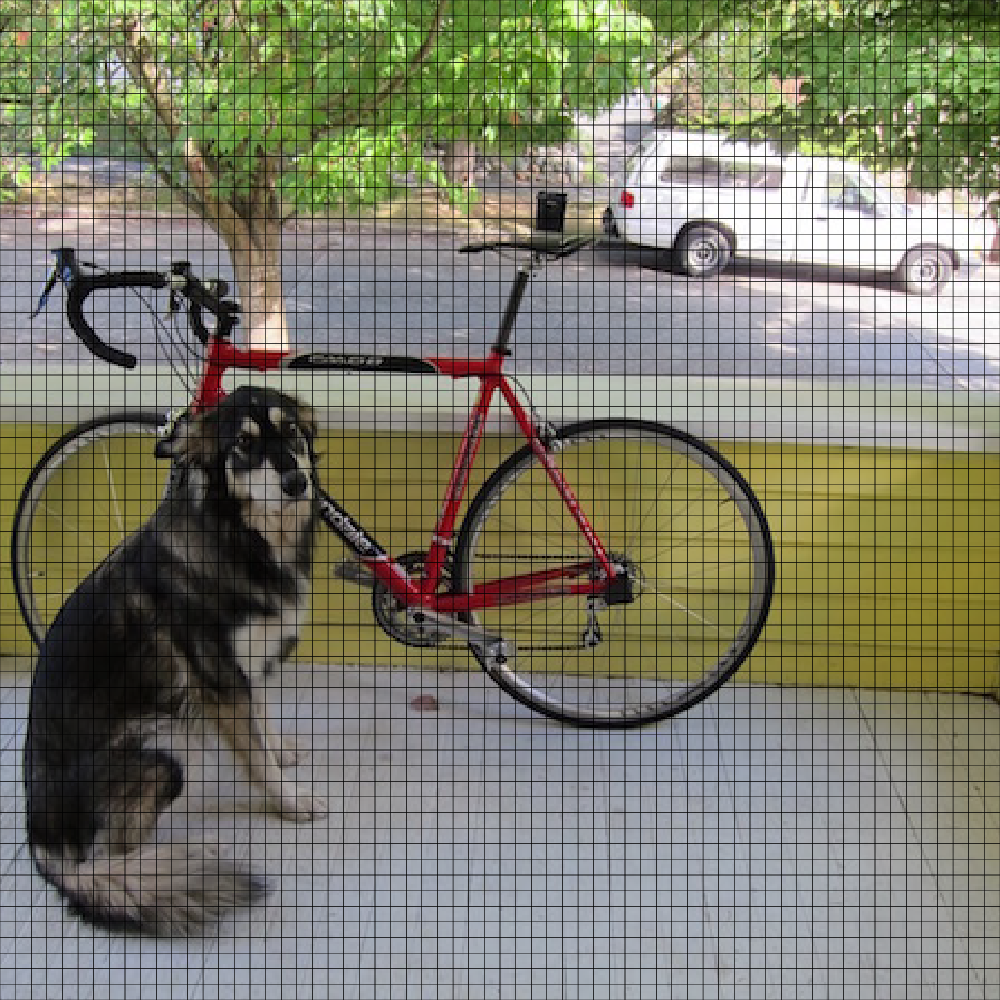 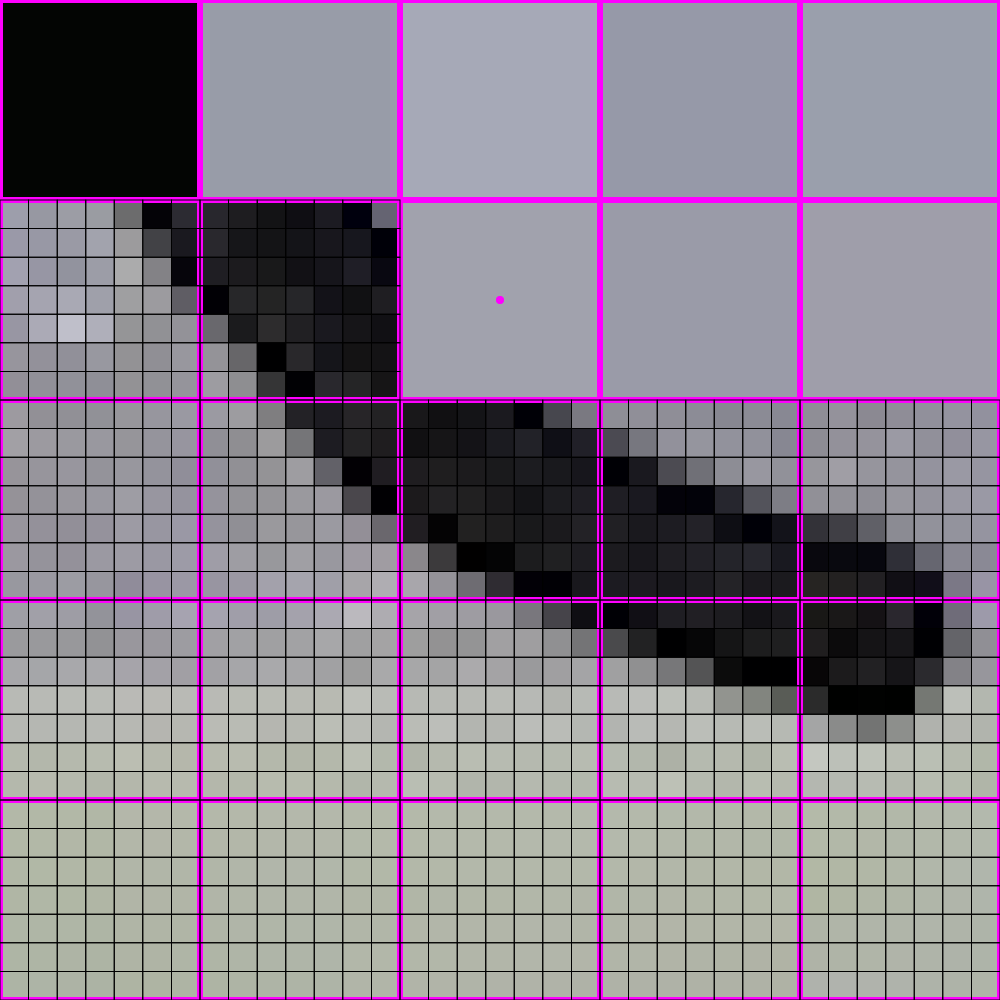 448x448 -> 64x64
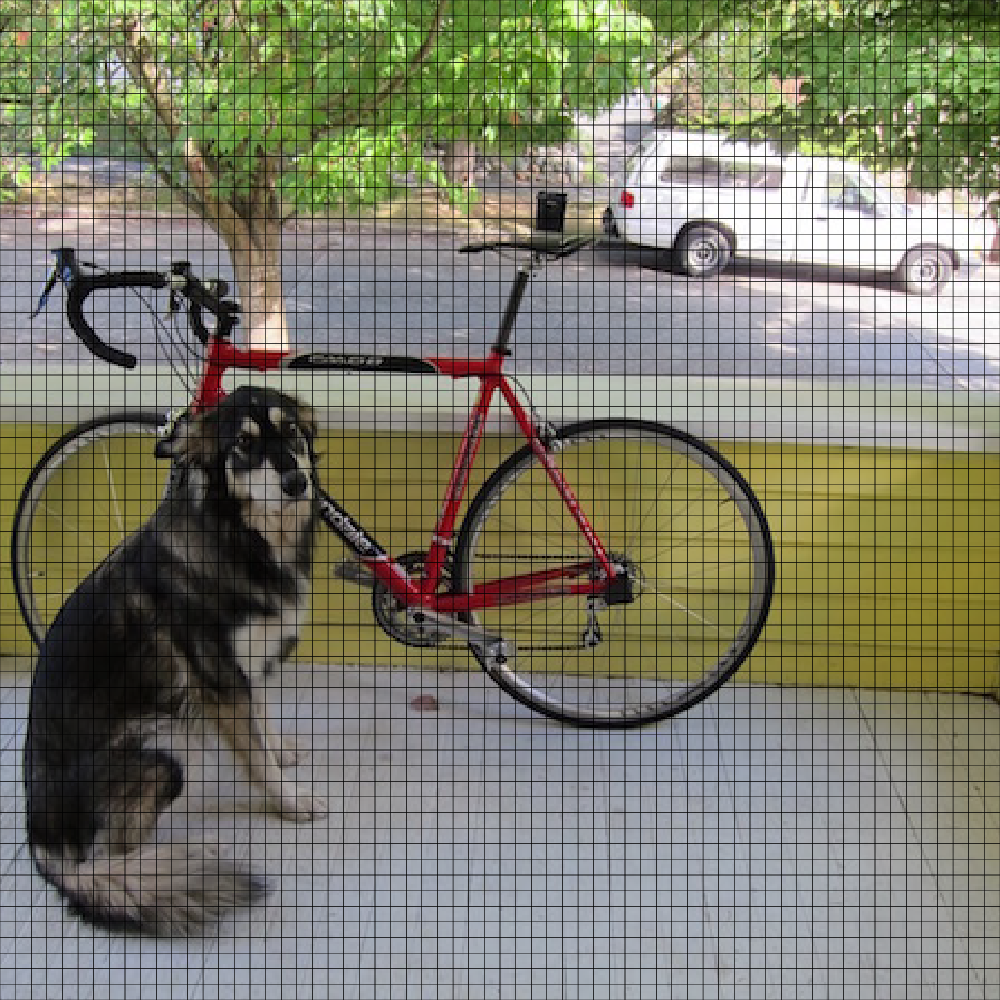 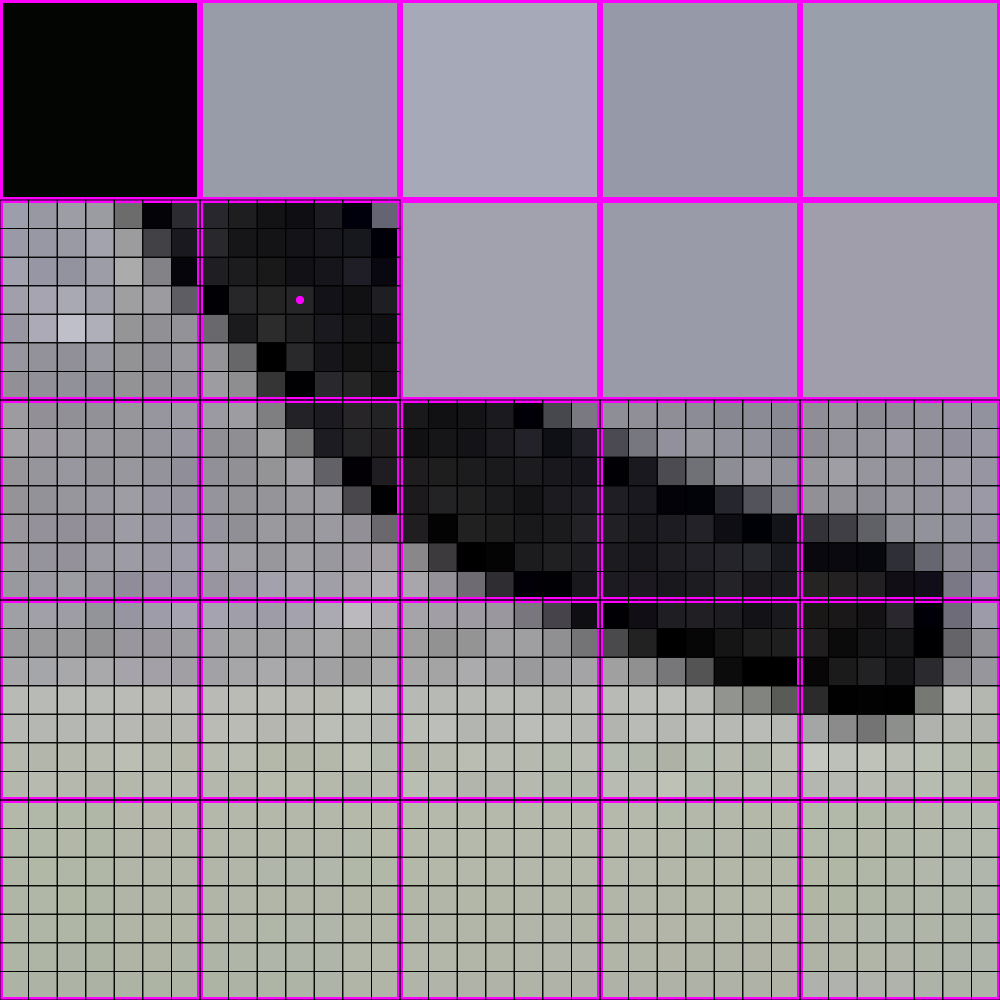 448x448 -> 64x64
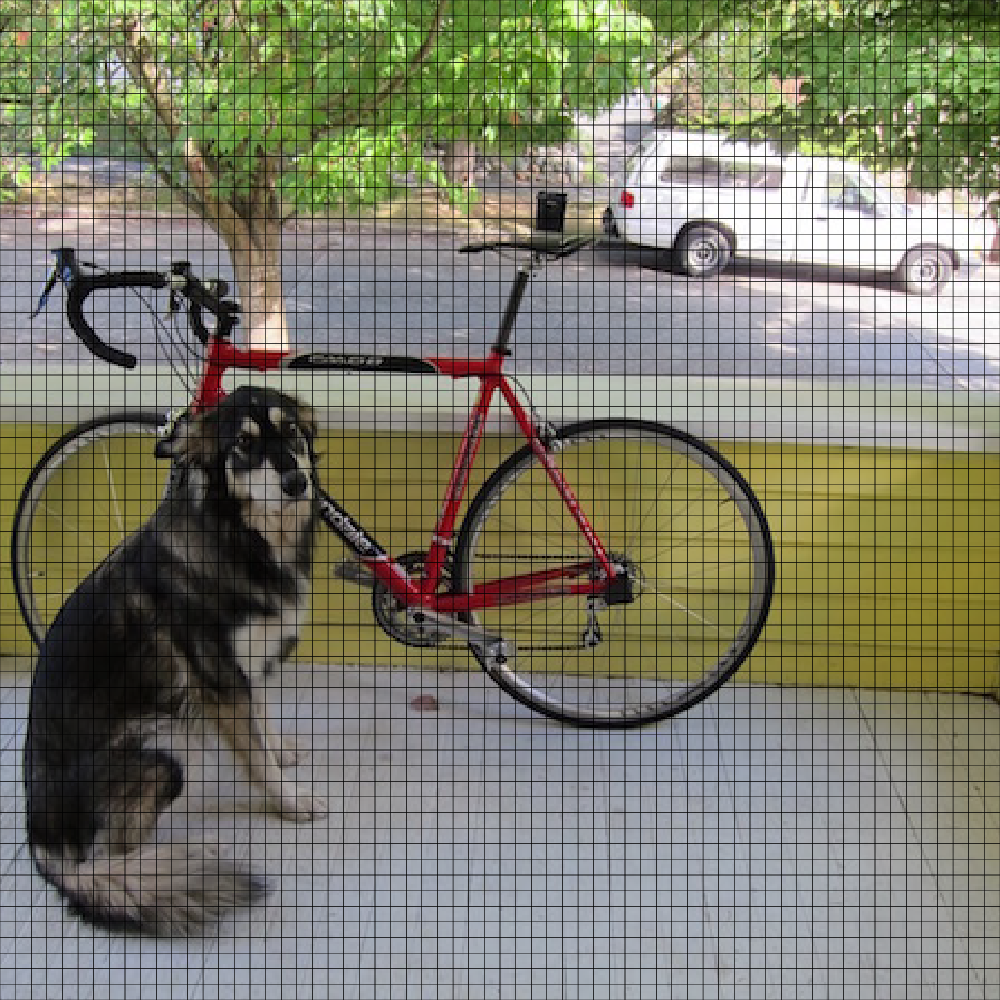 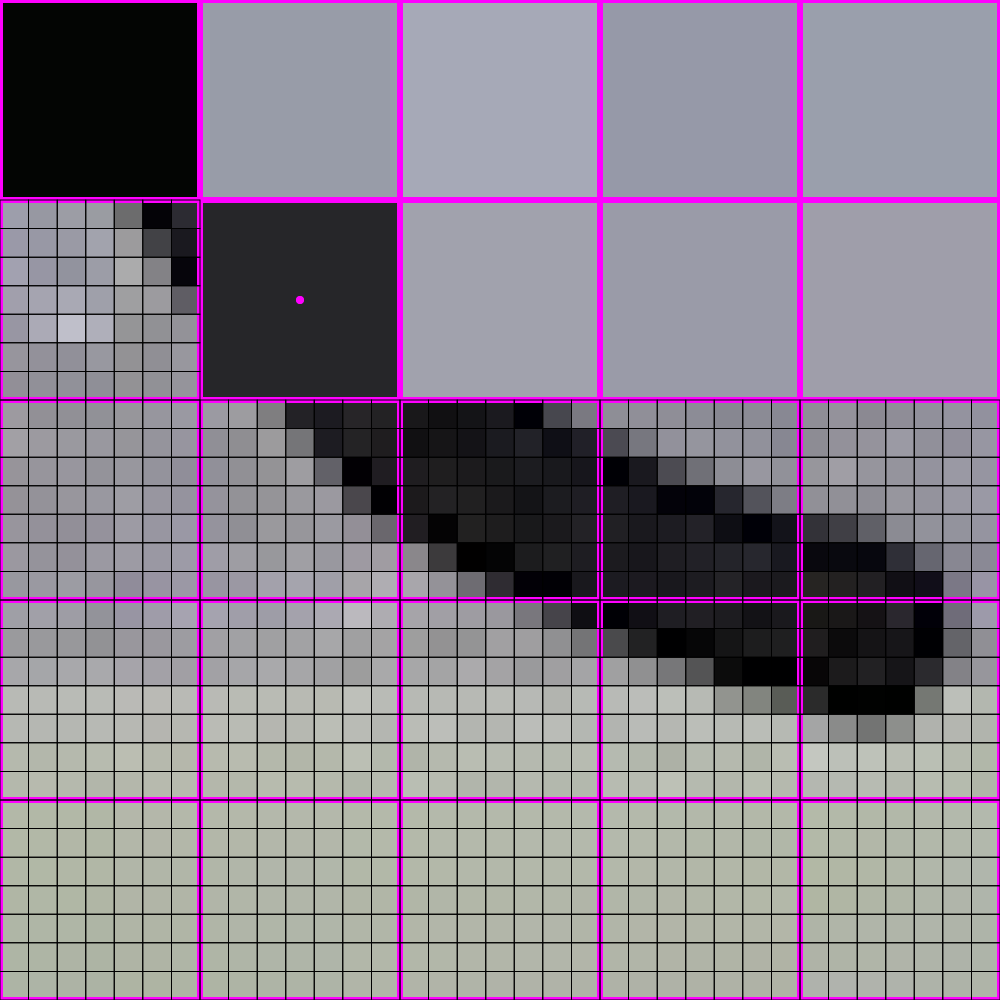 448x448 -> 64x64
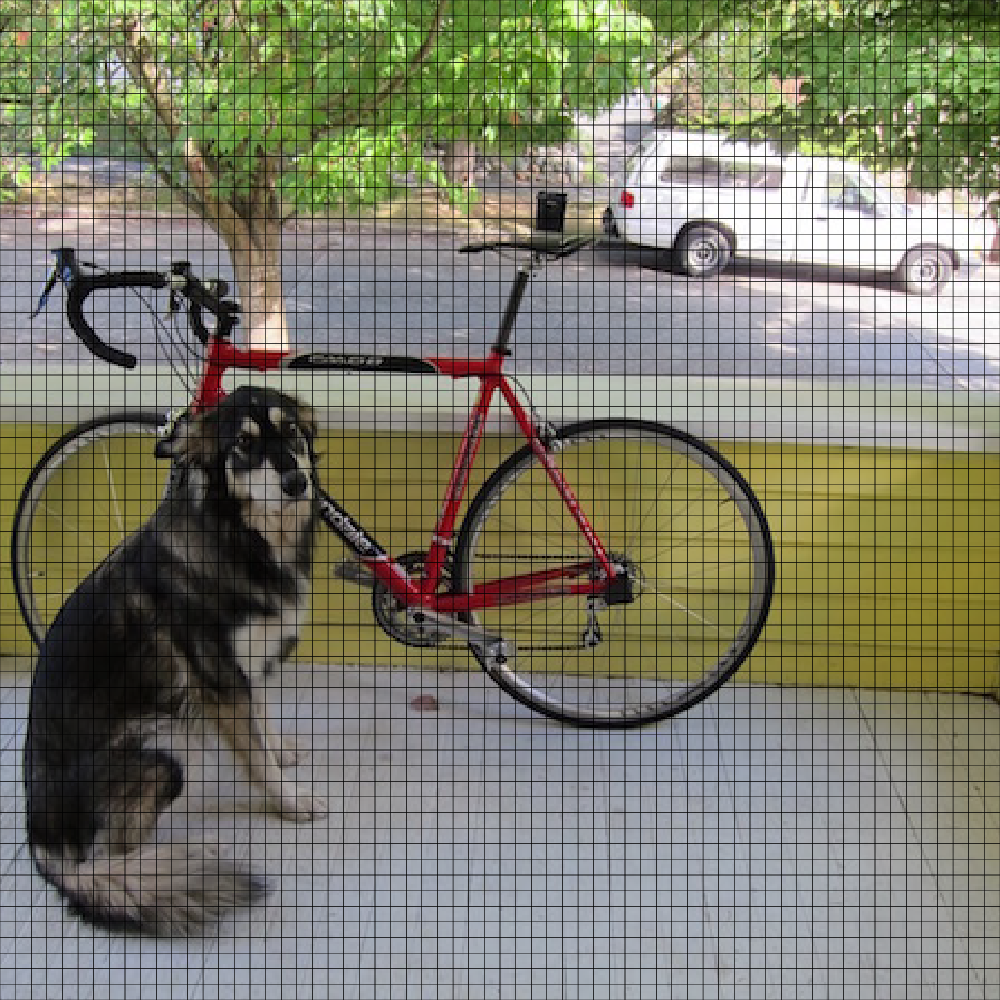 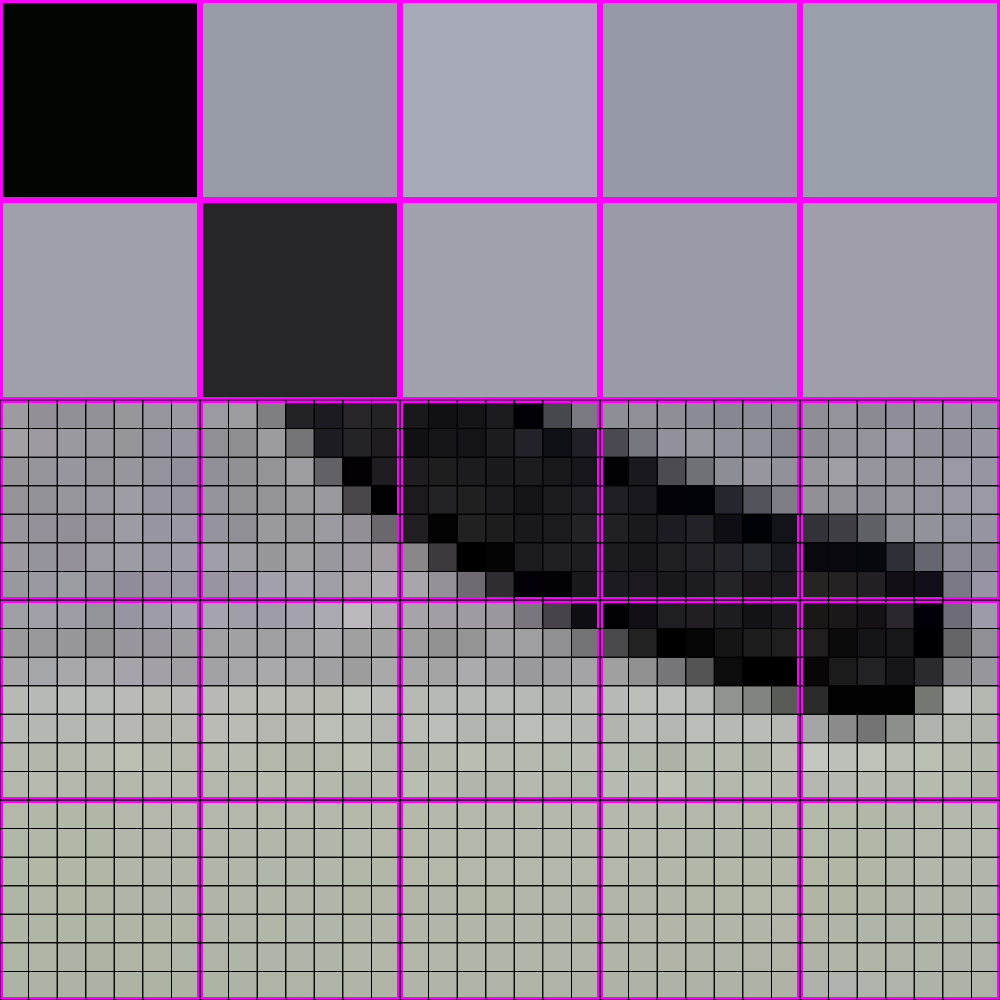 448x448 -> 64x64
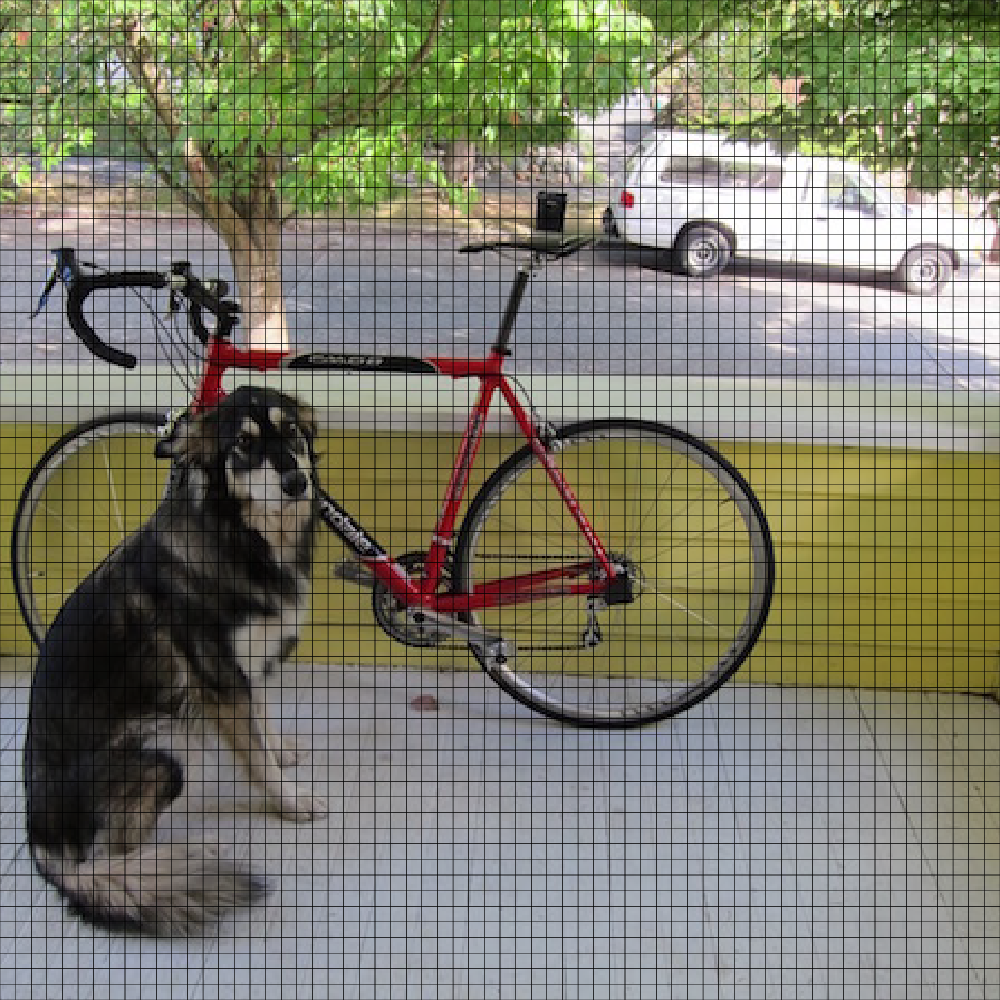 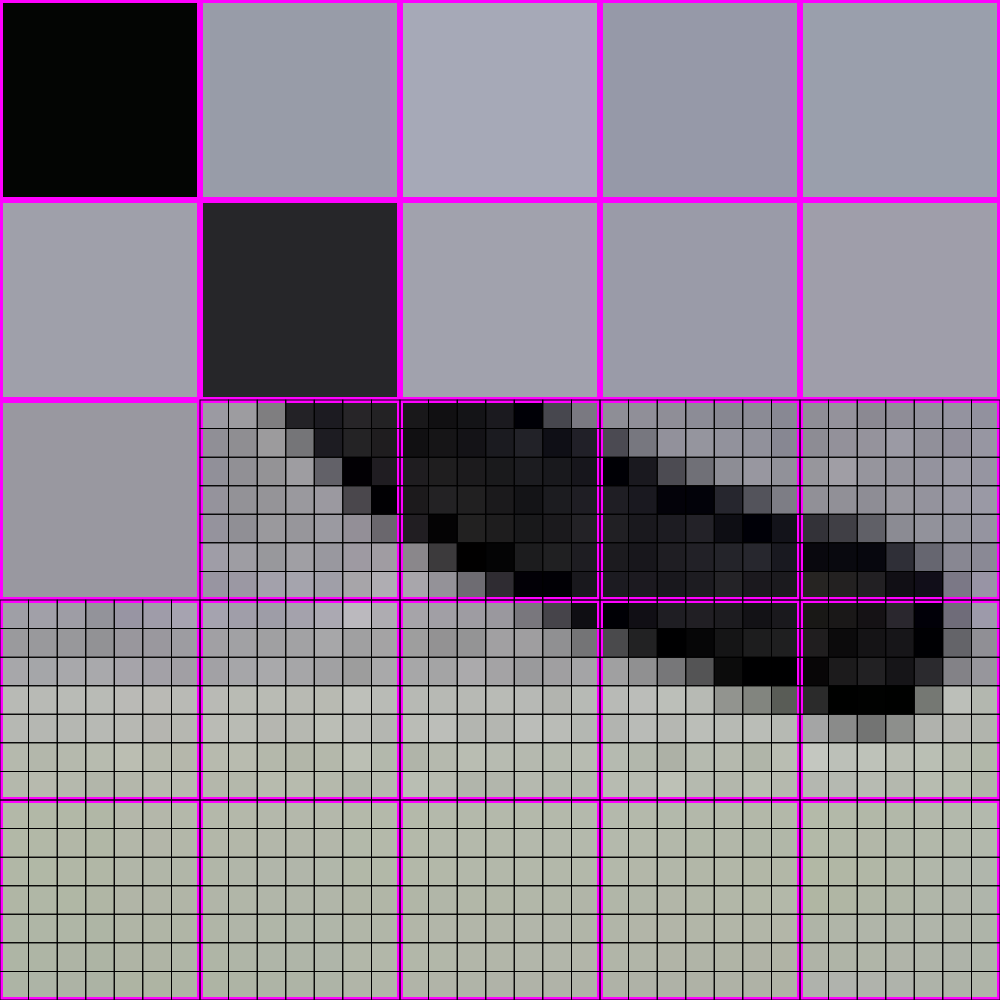 448x448 -> 64x64
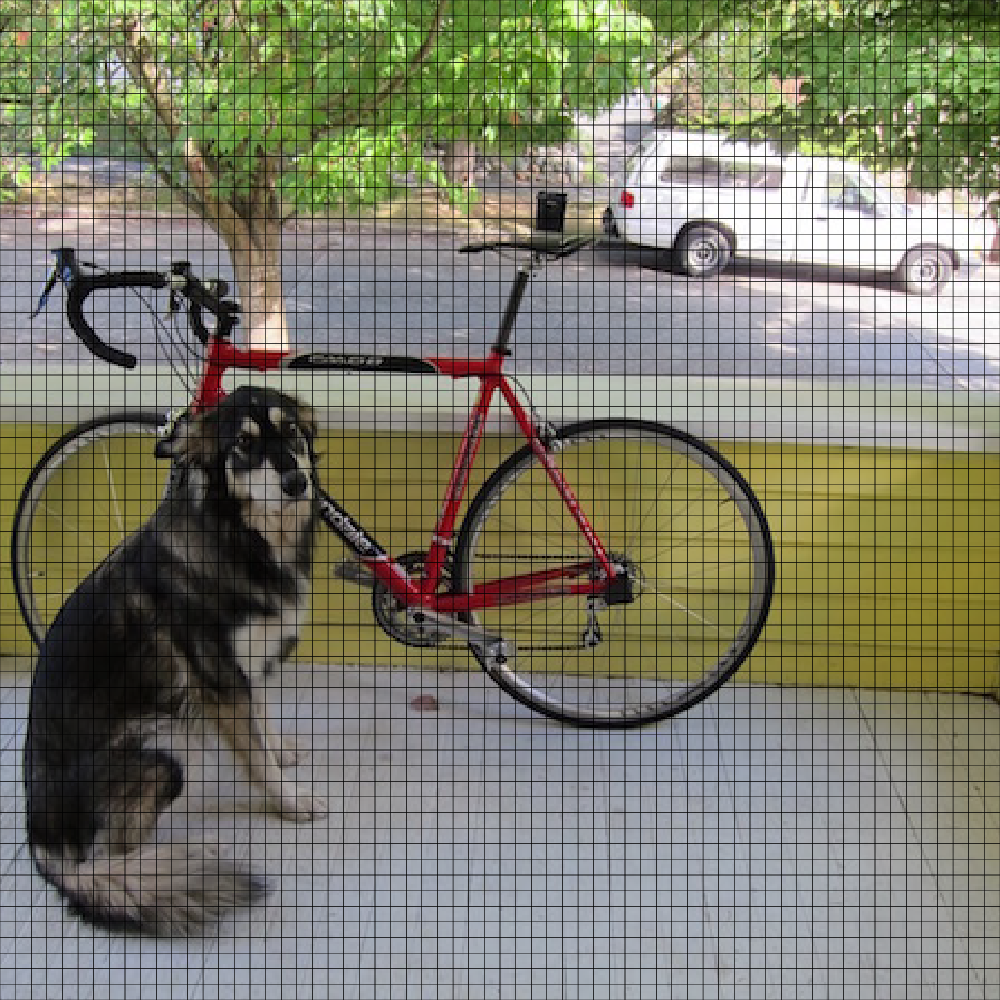 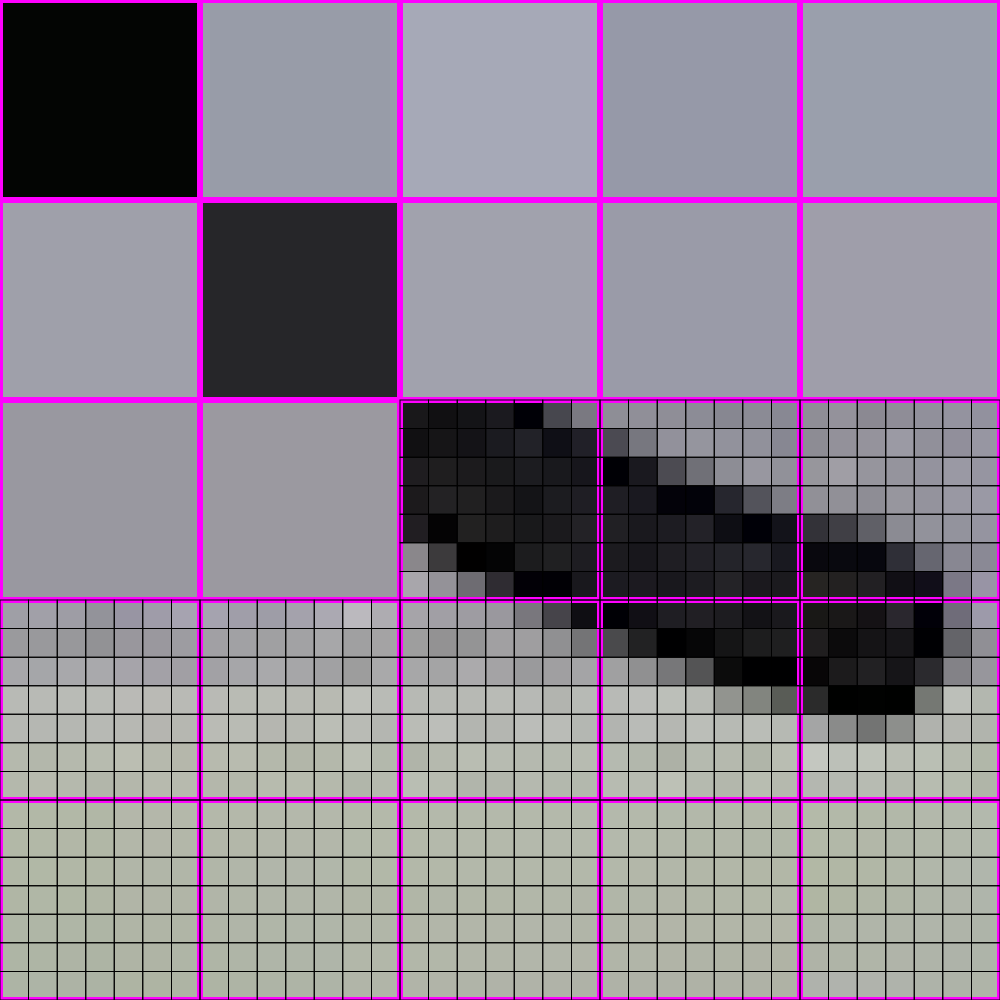 448x448 -> 64x64
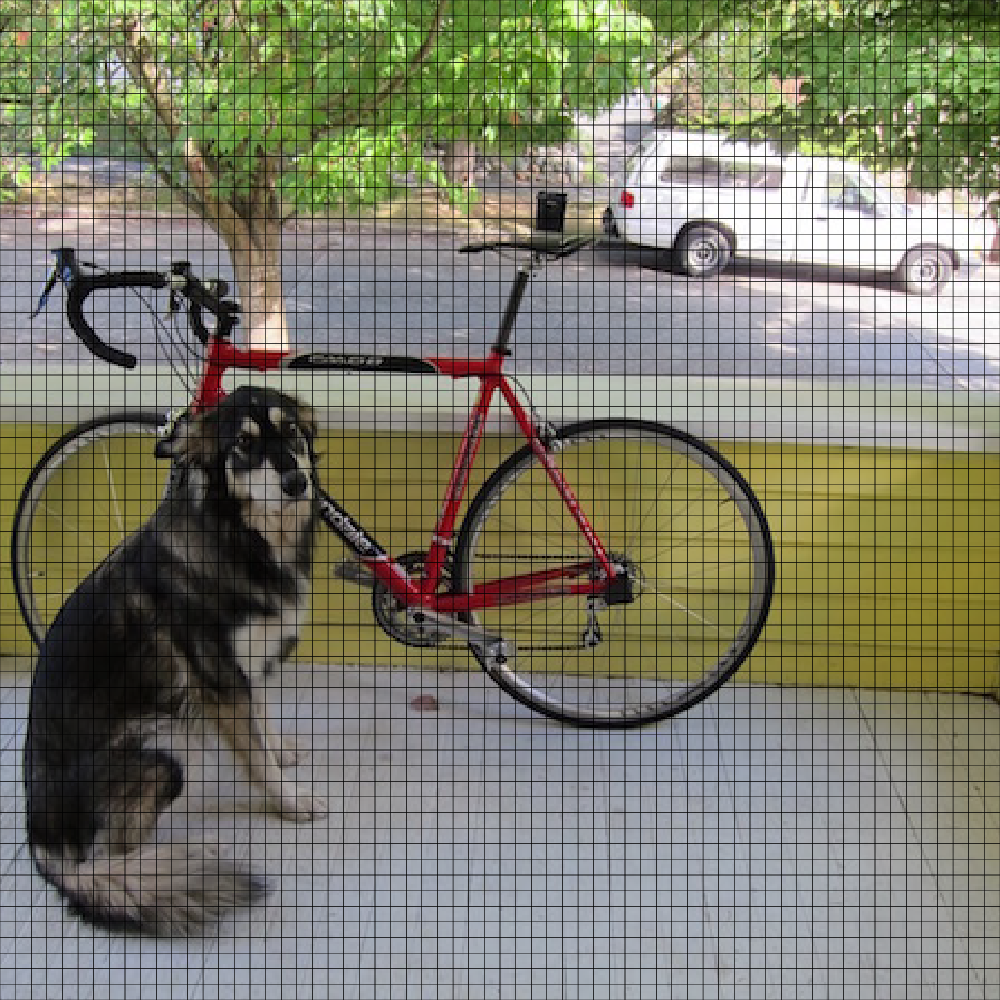 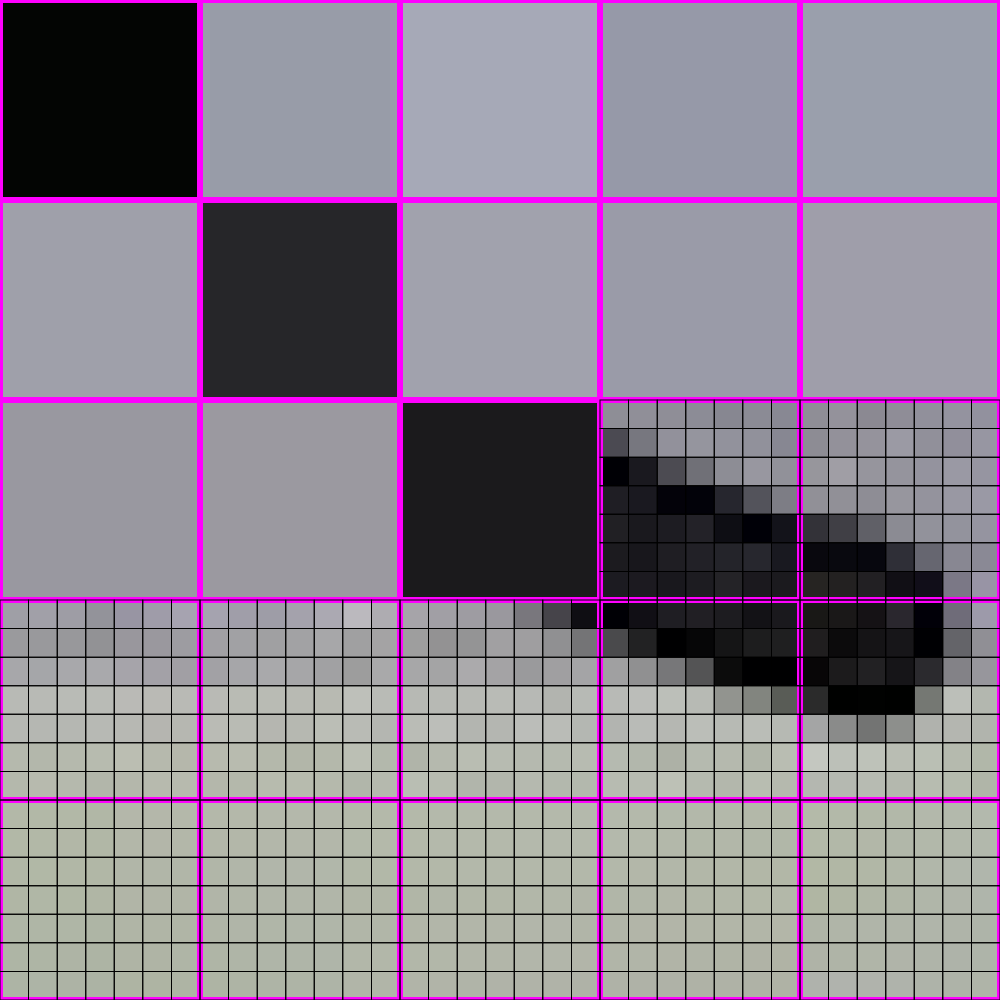 448x448 -> 64x64
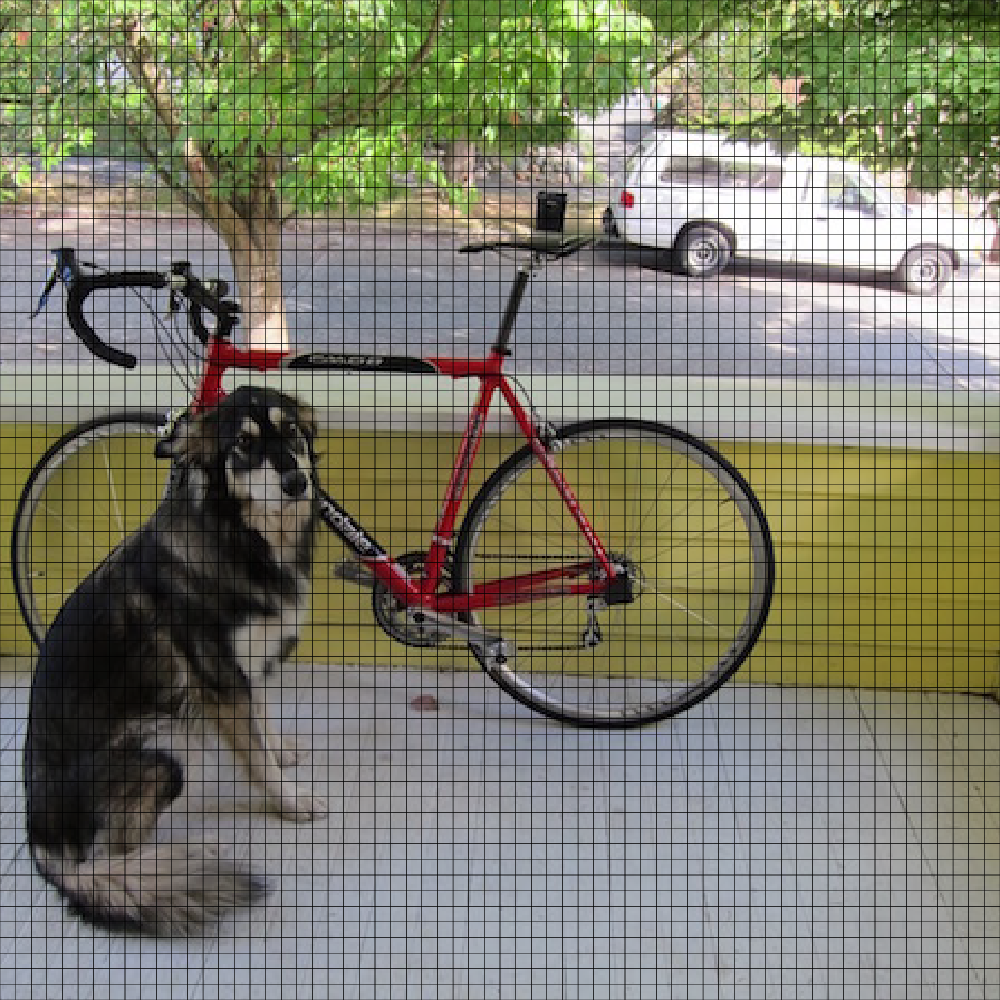 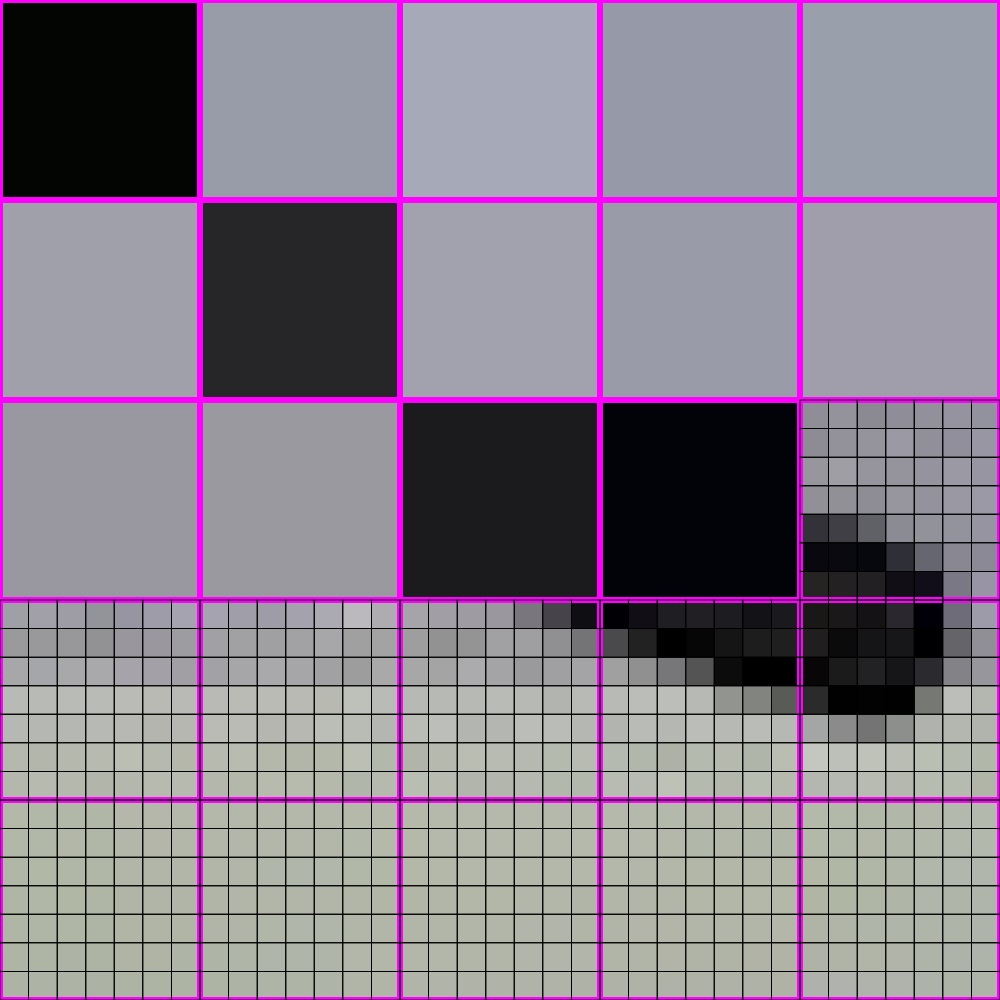 448x448 -> 64x64
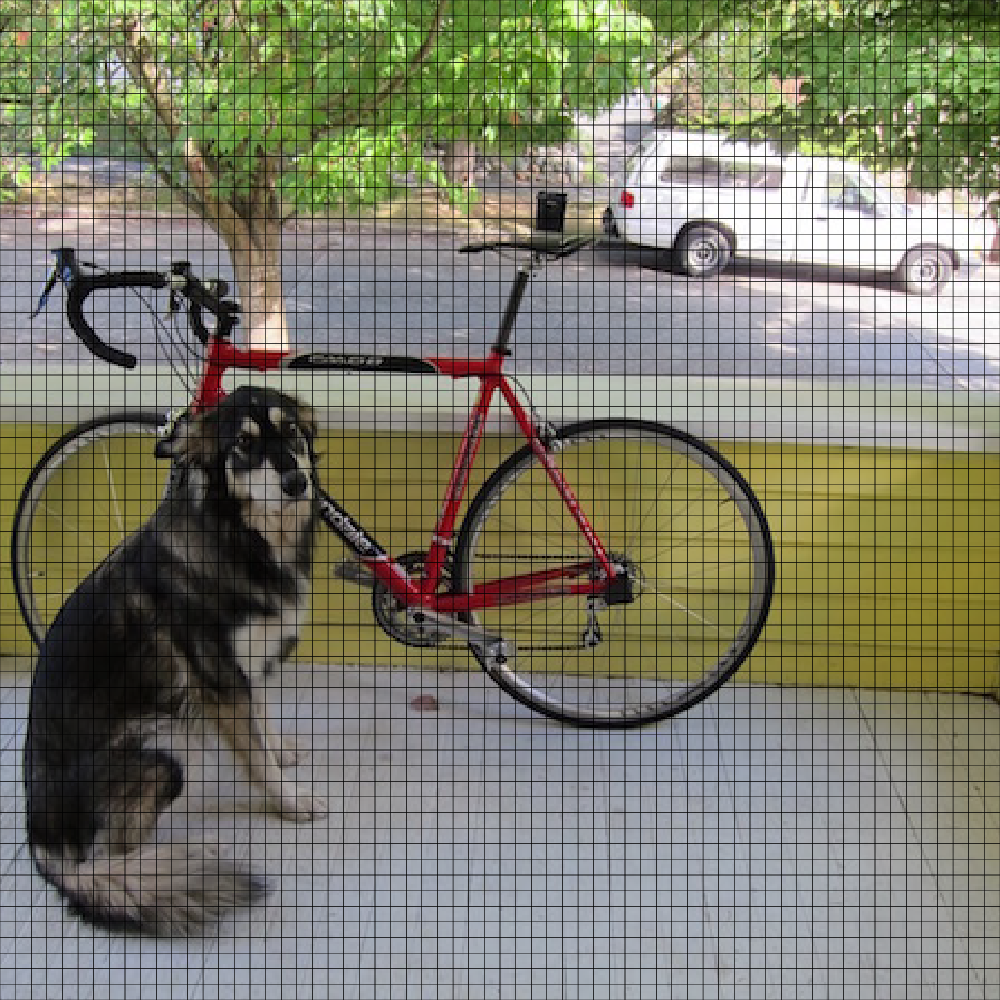 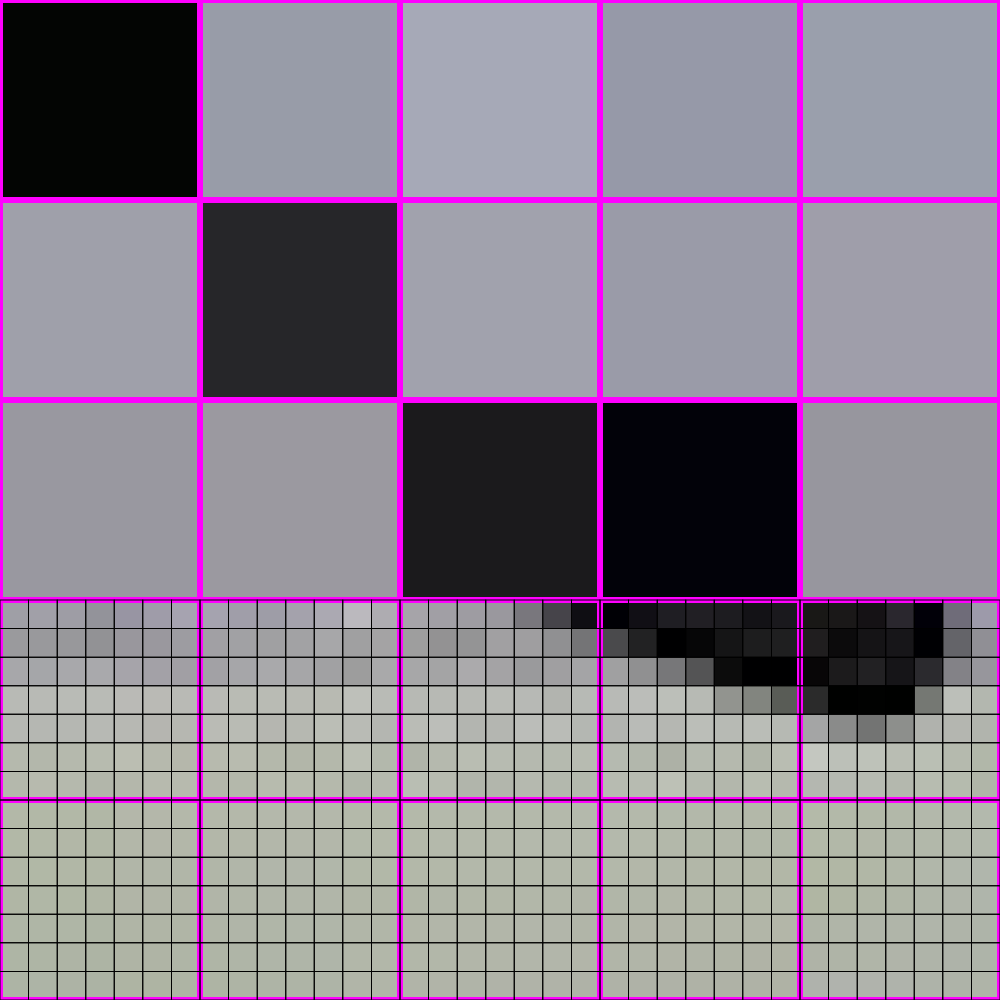 448x448 -> 64x64
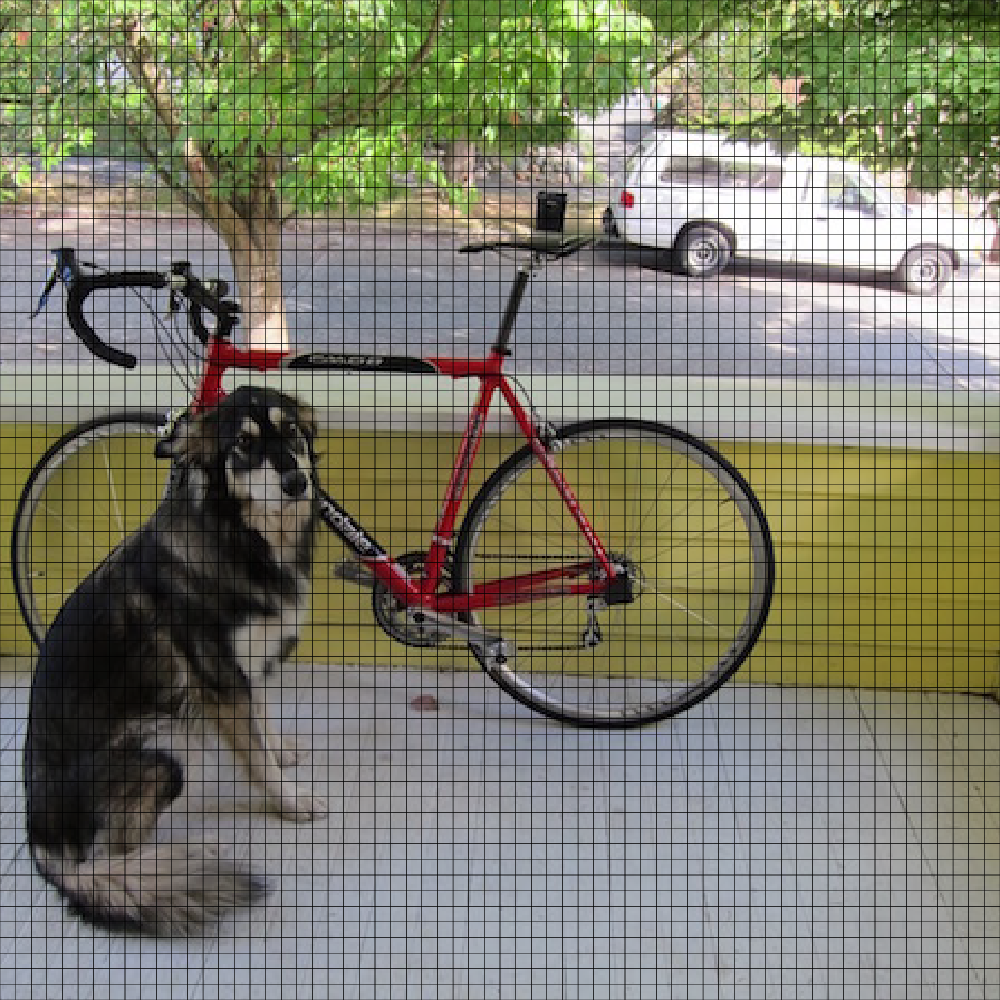 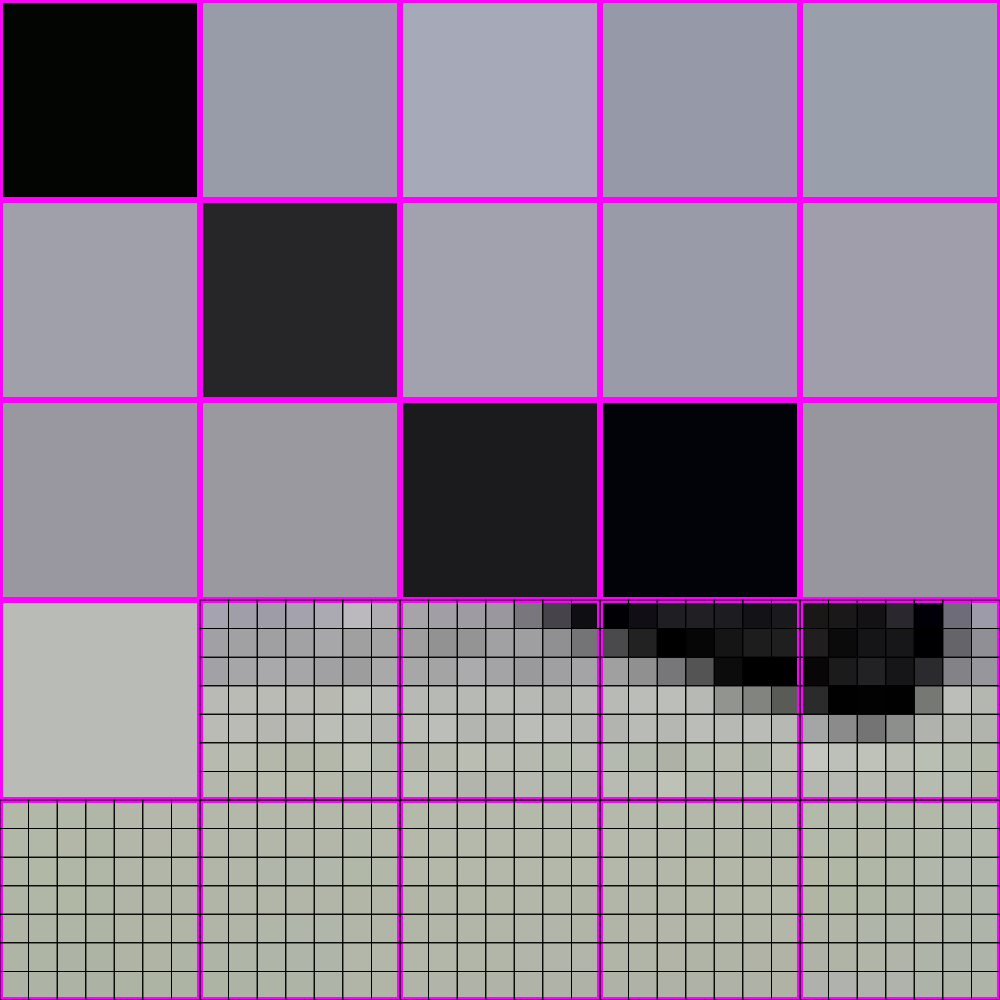 448x448 -> 64x64
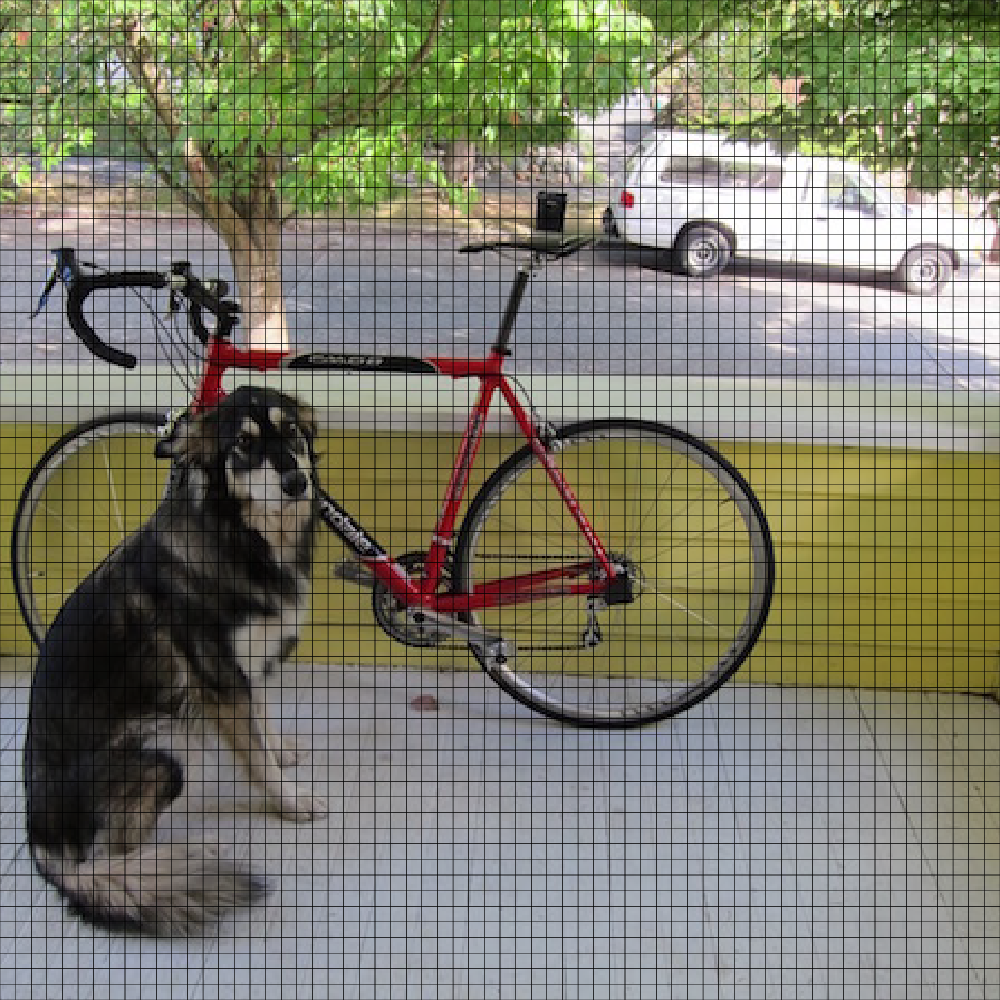 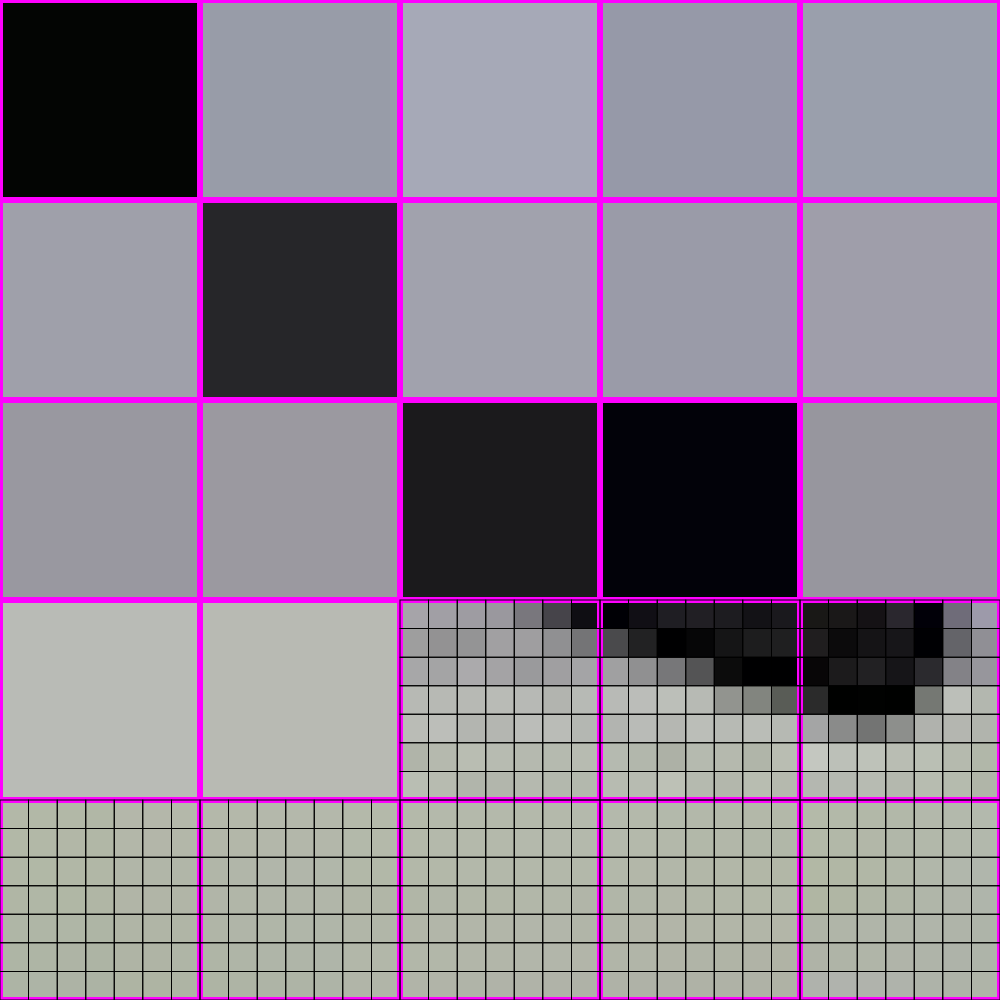 448x448 -> 64x64
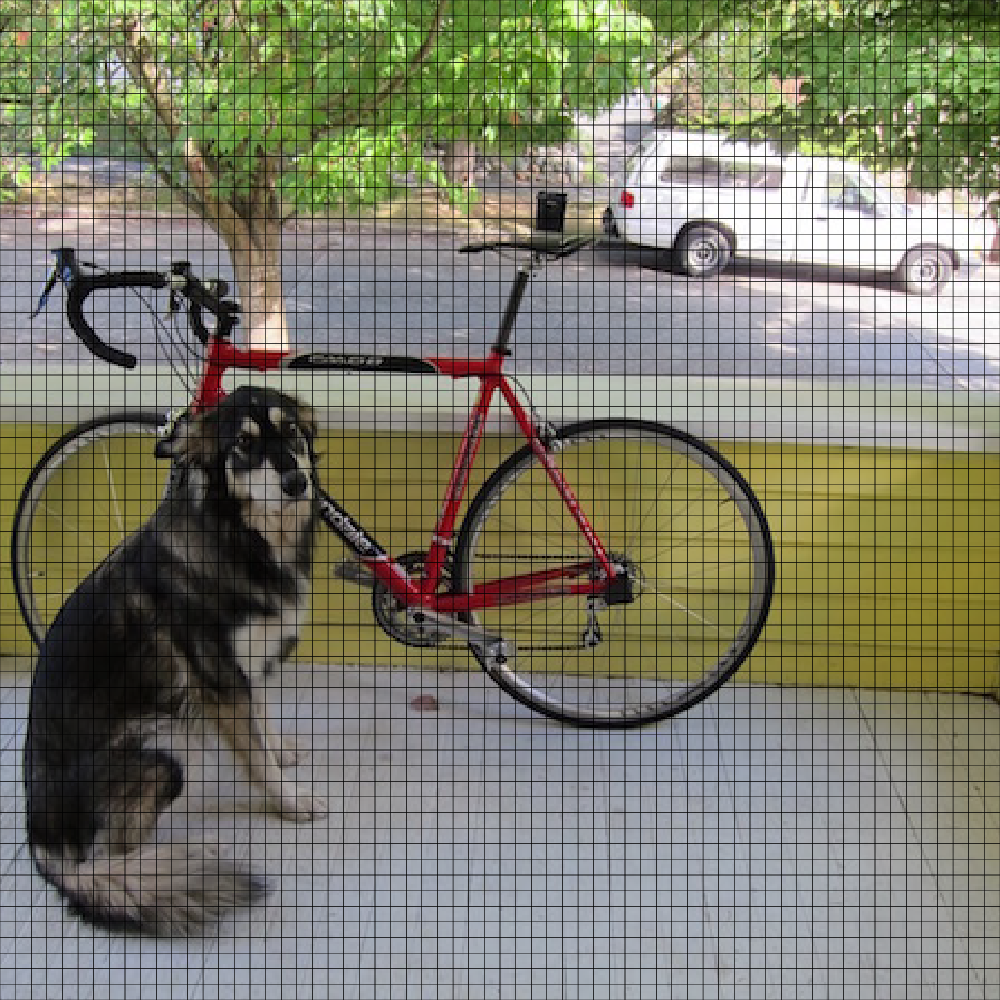 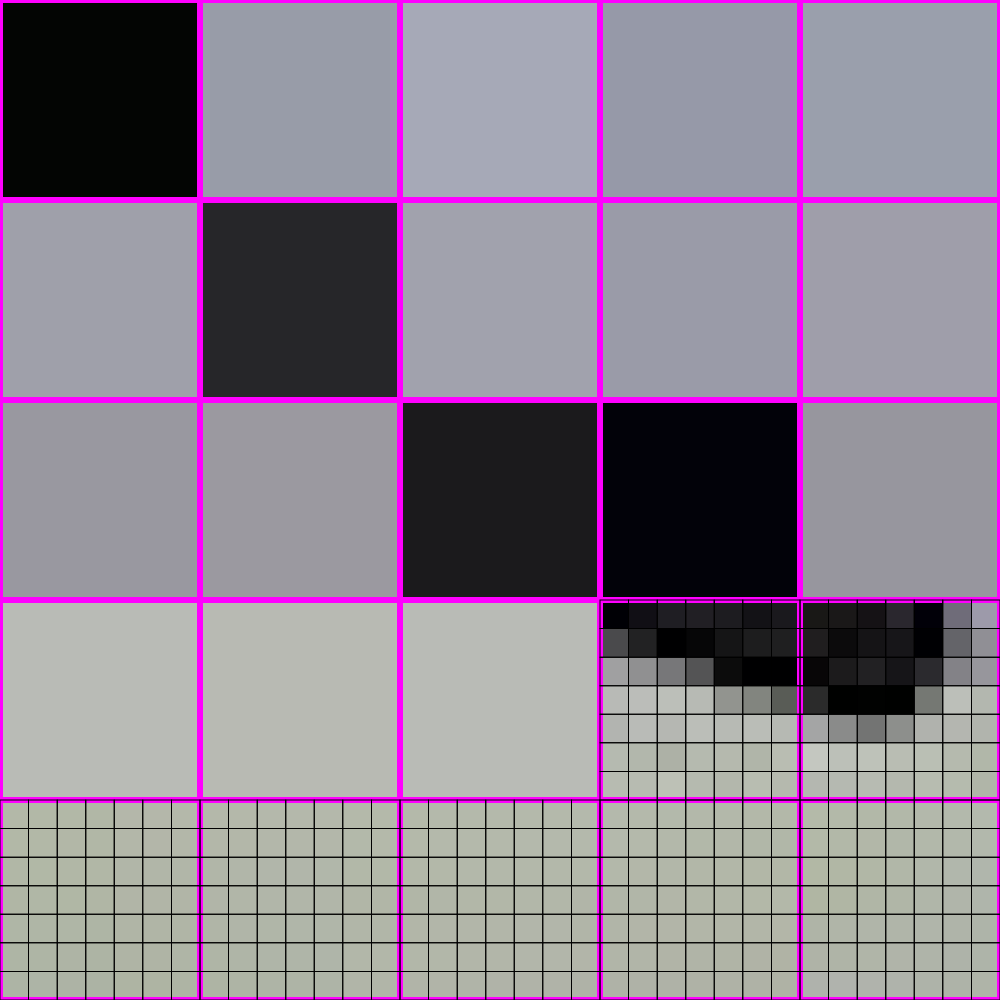 448x448 -> 64x64
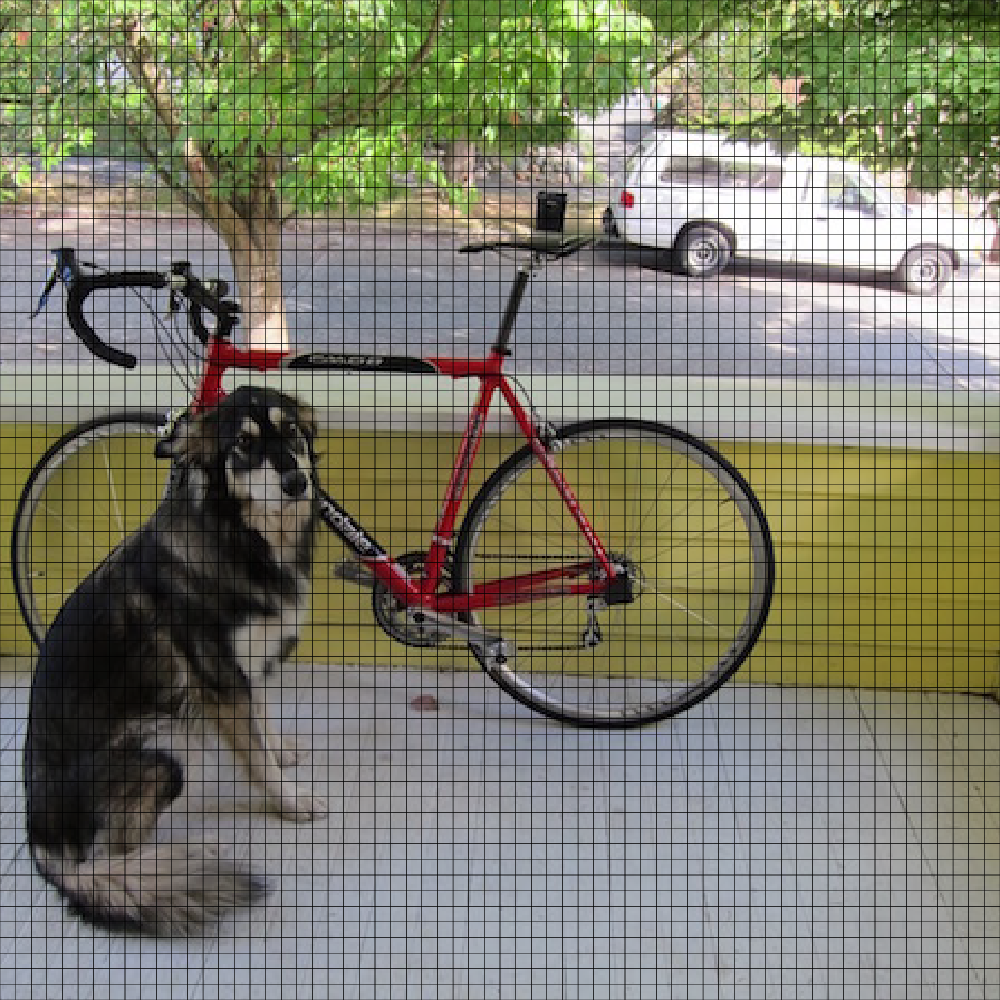 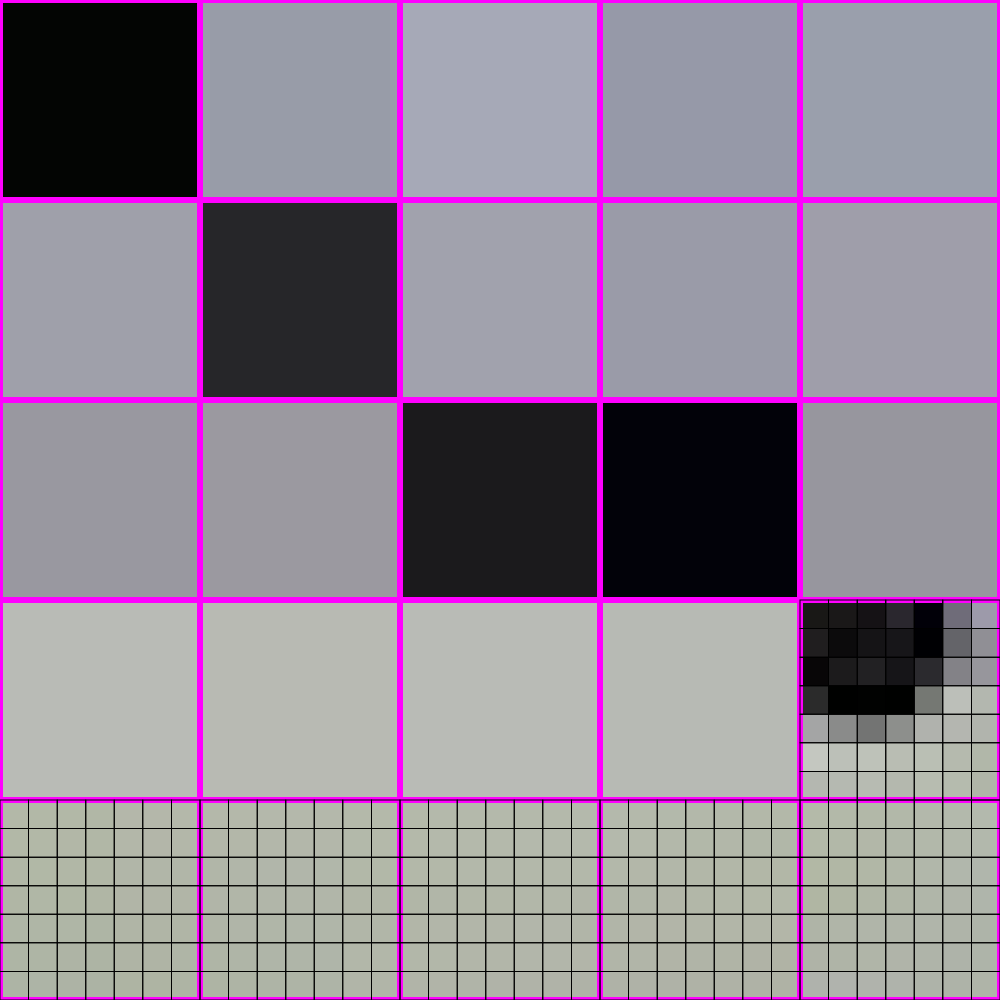 448x448 -> 64x64
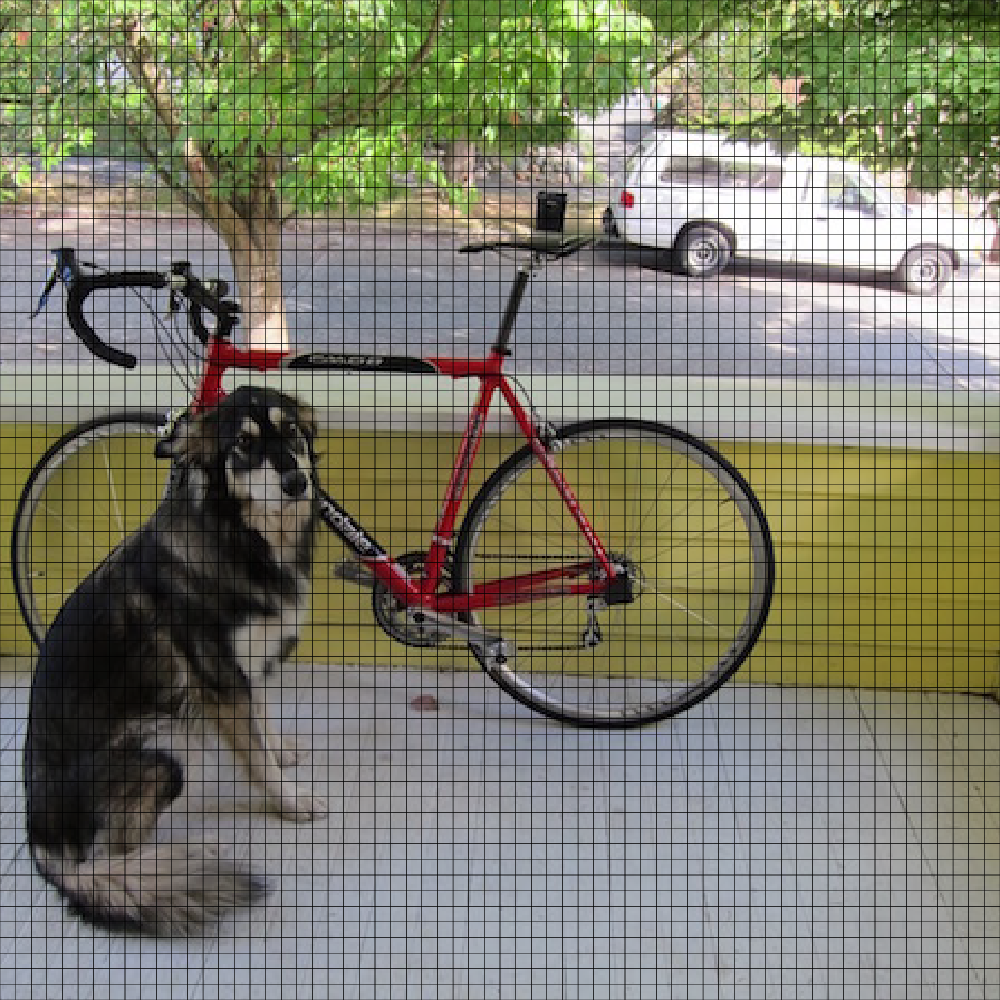 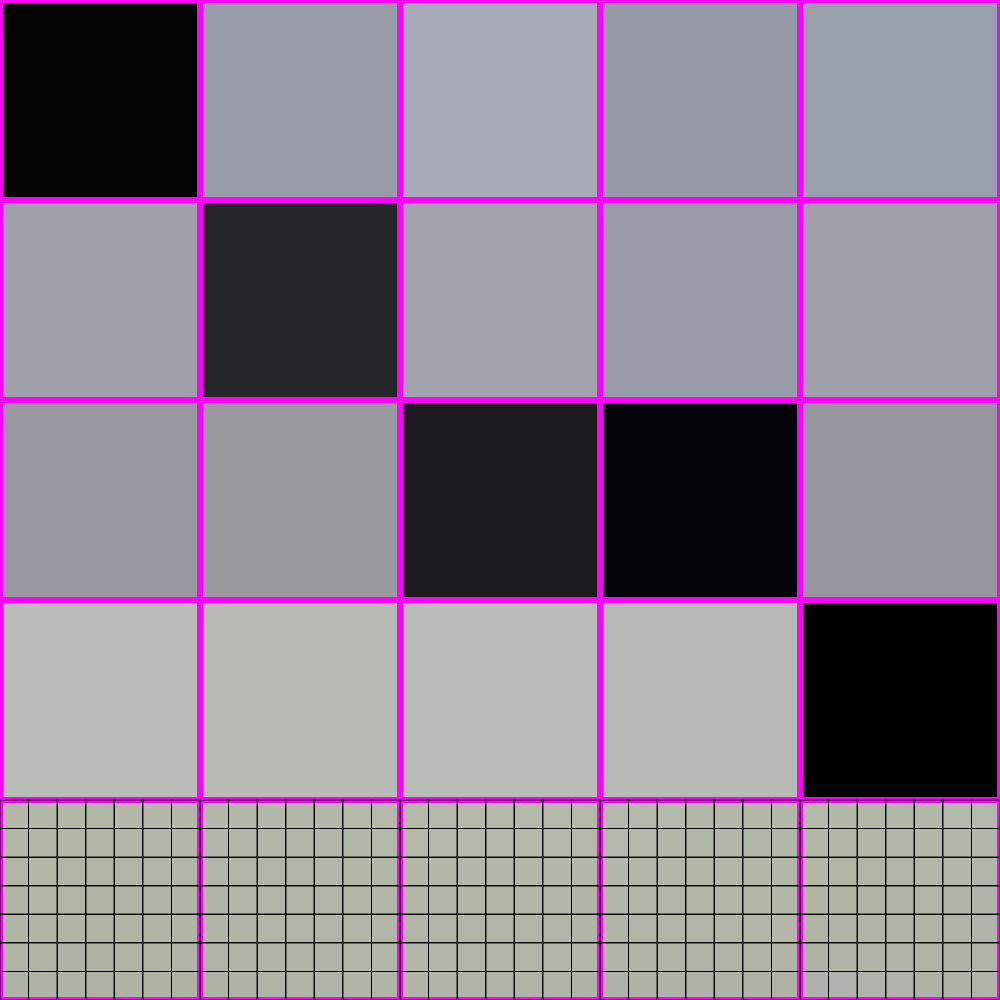 448x448 -> 64x64
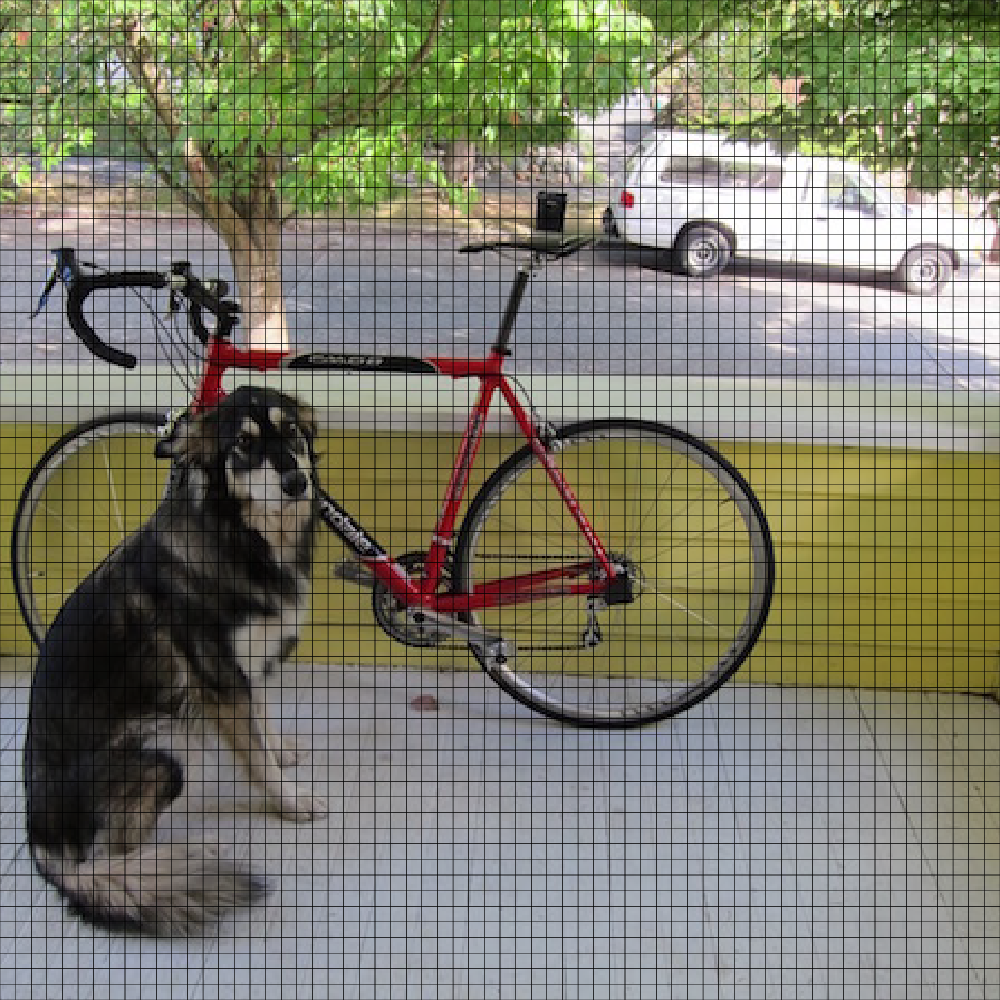 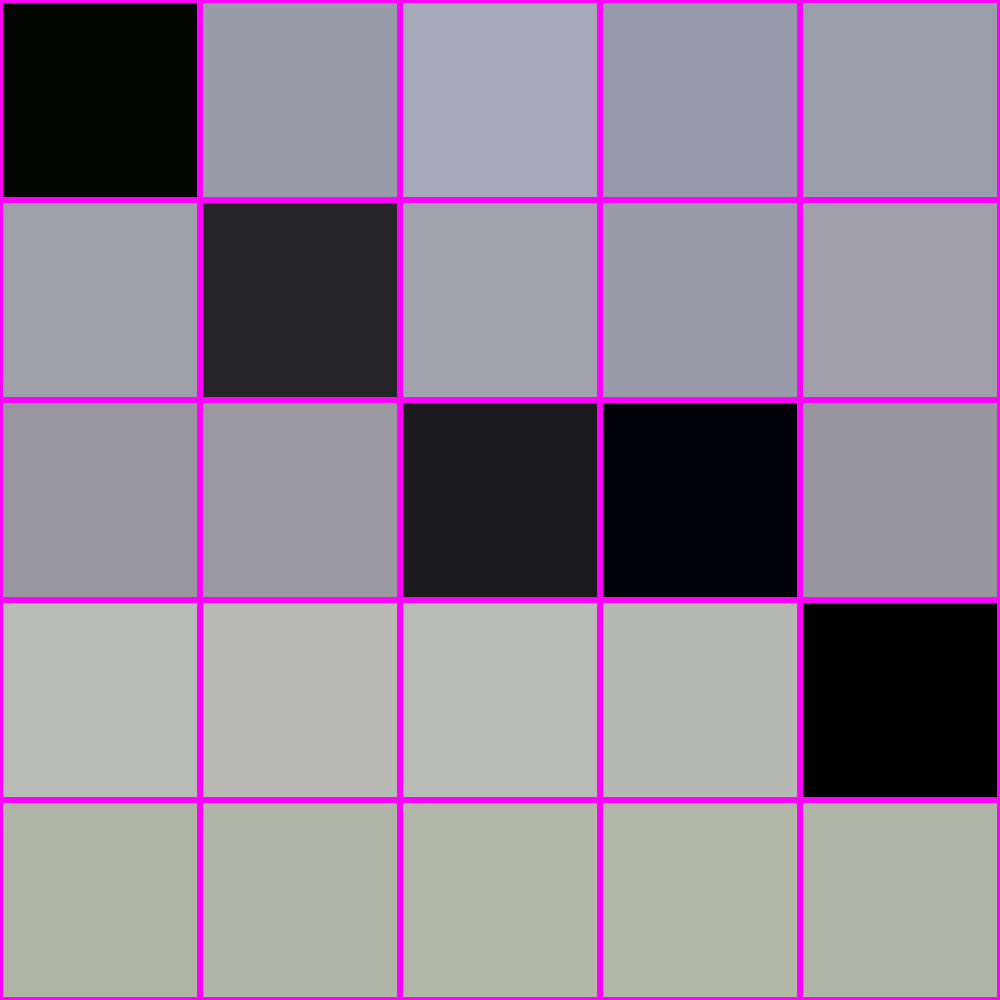 448x448 -> 64x64
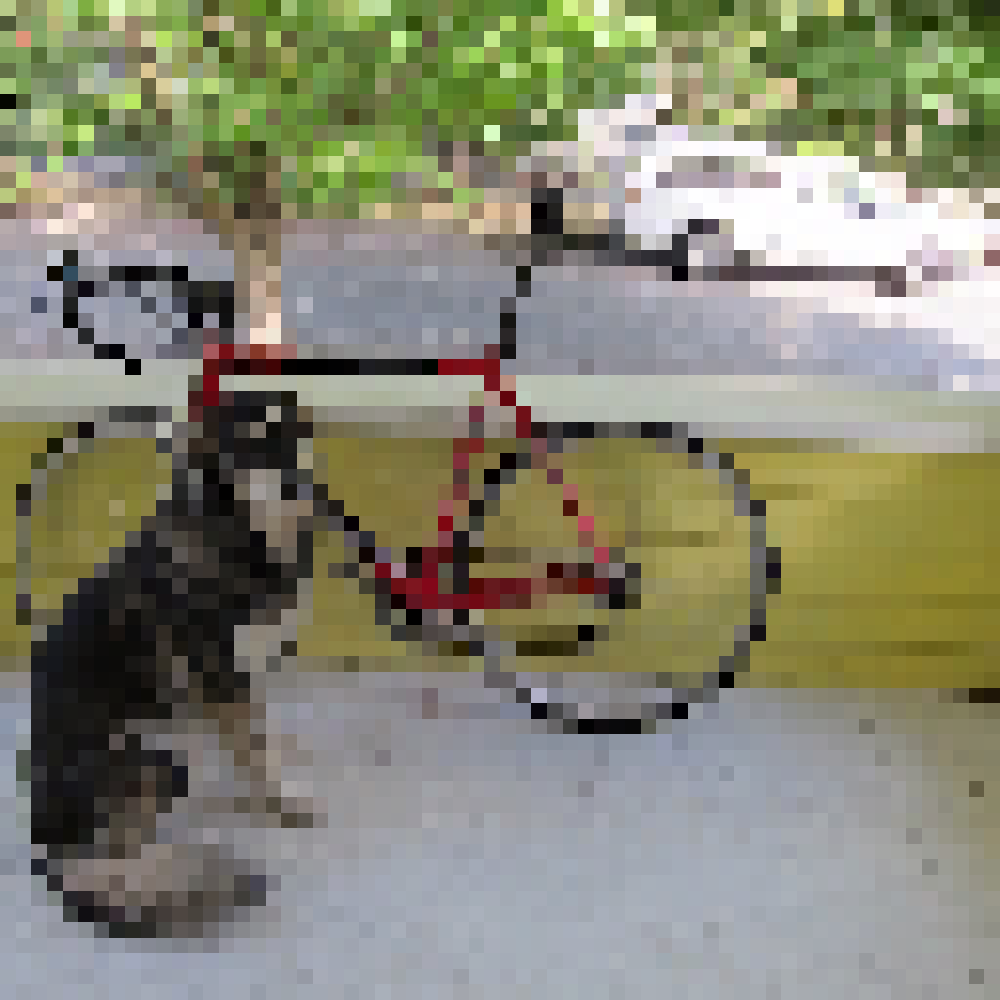 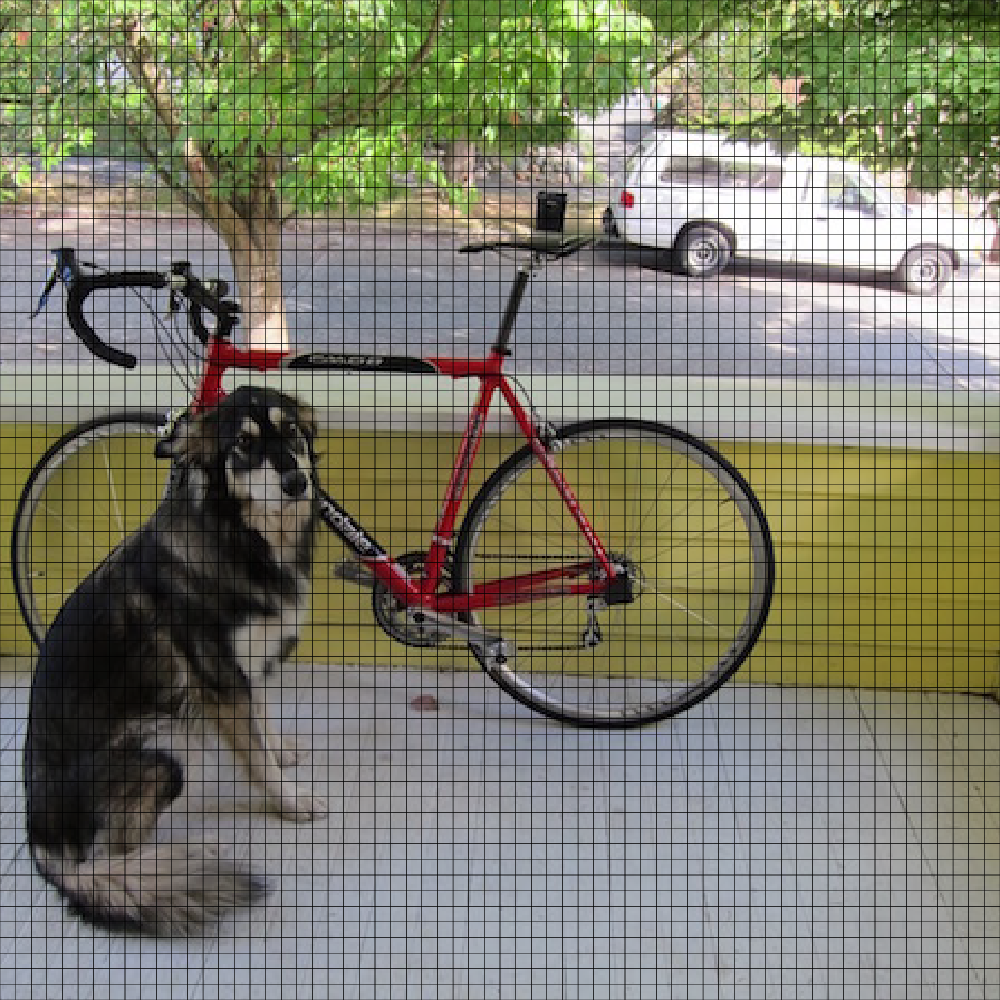 448x448 -> 64x64
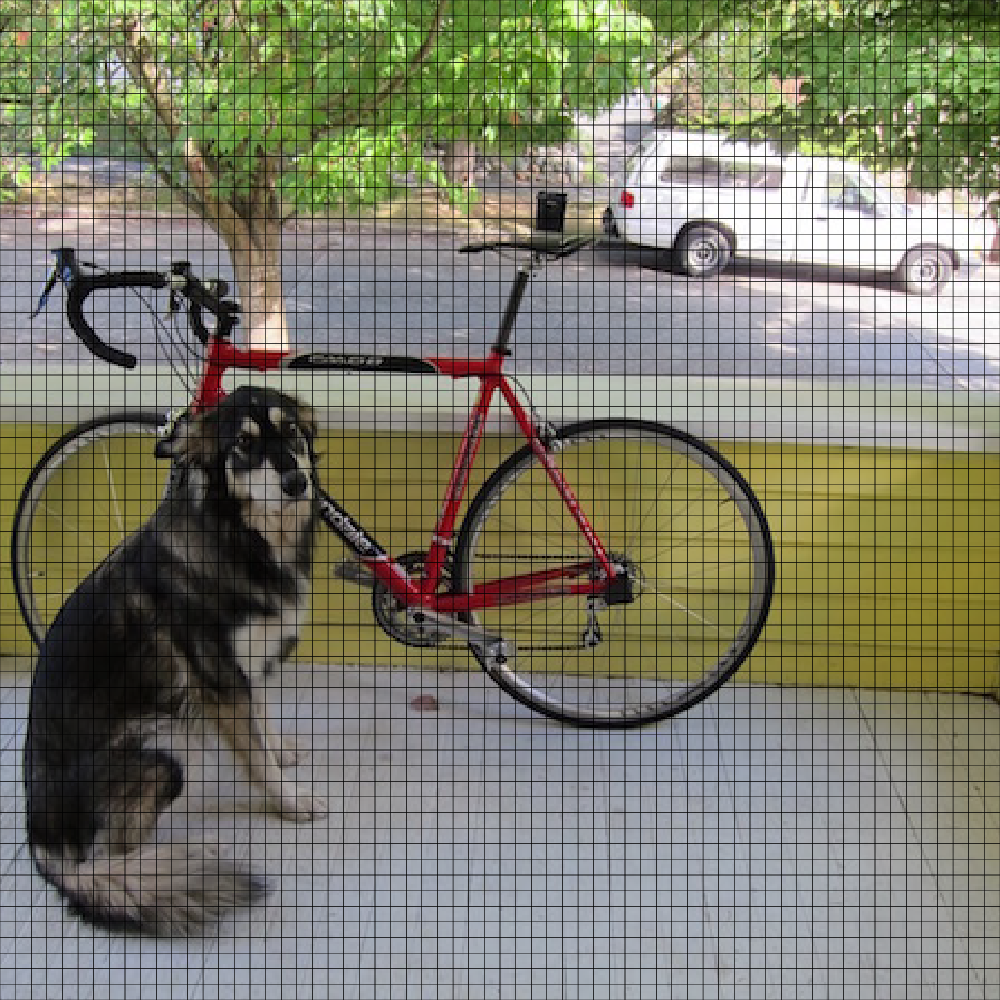 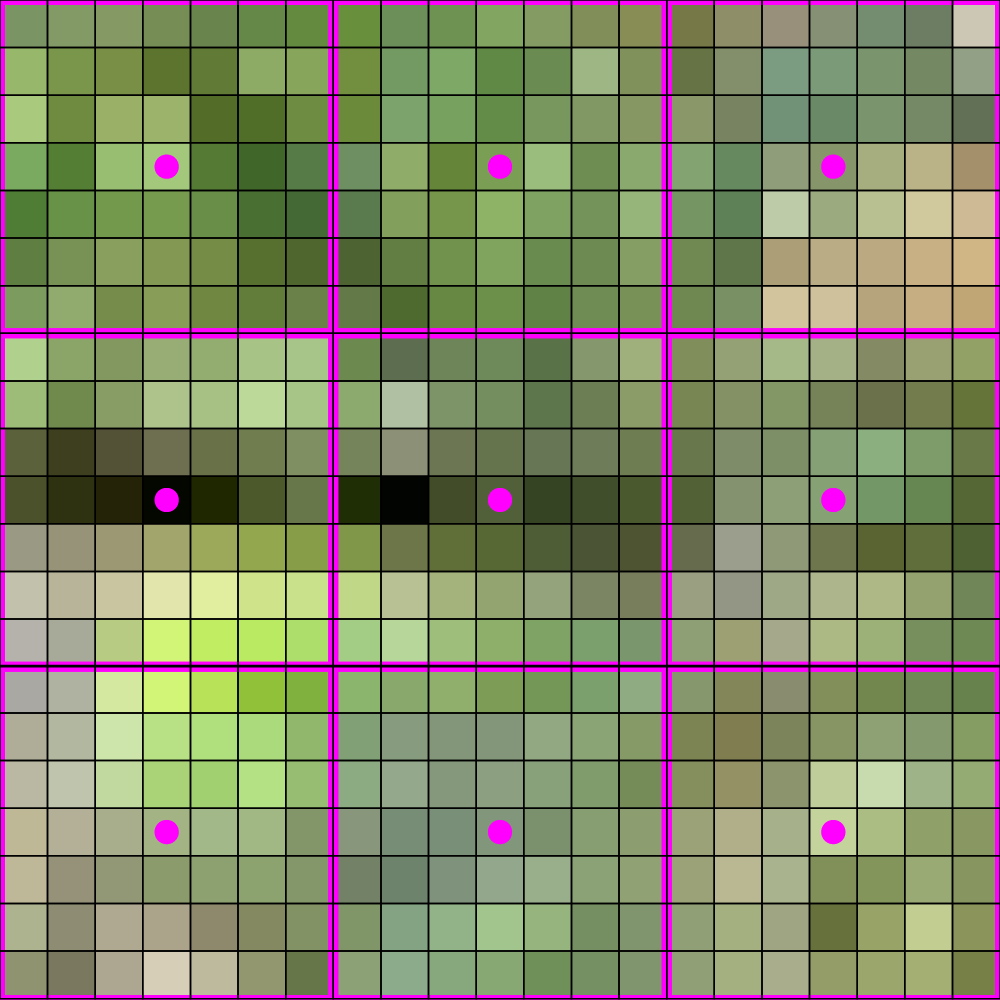 448x448 -> 64x64
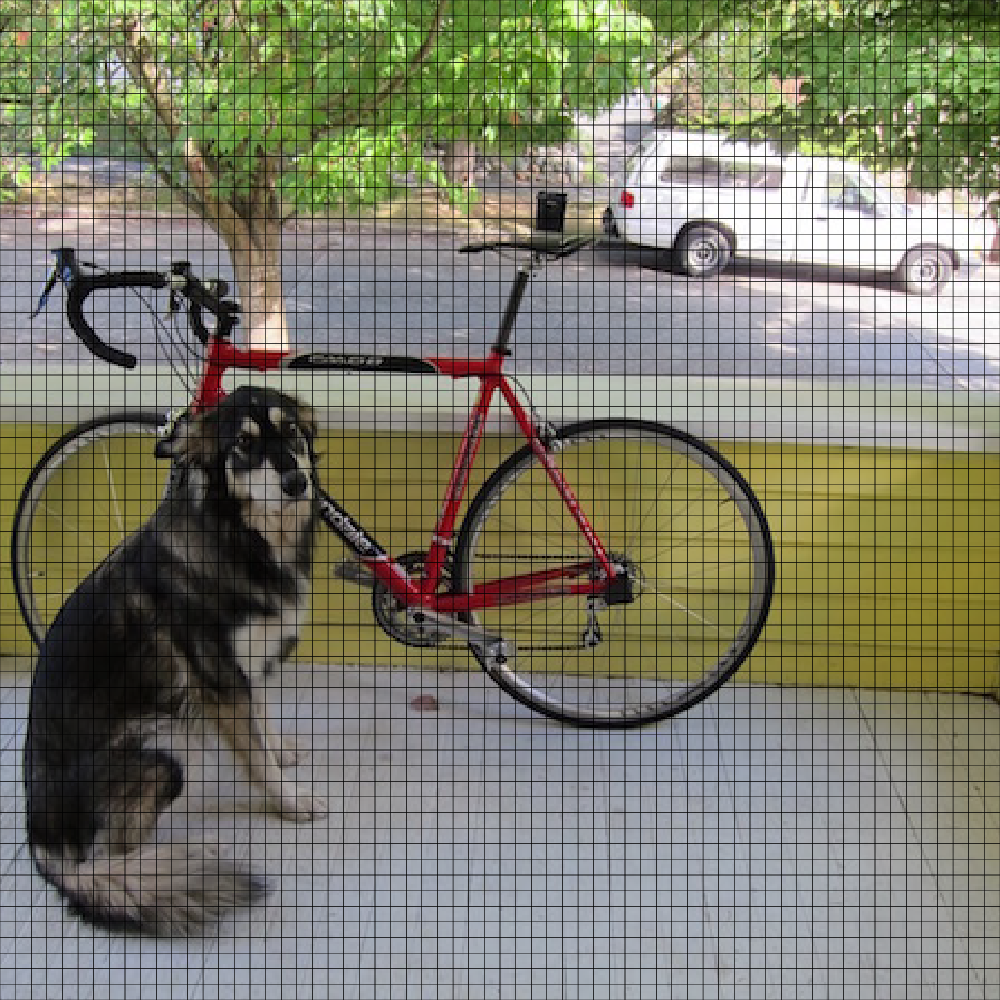 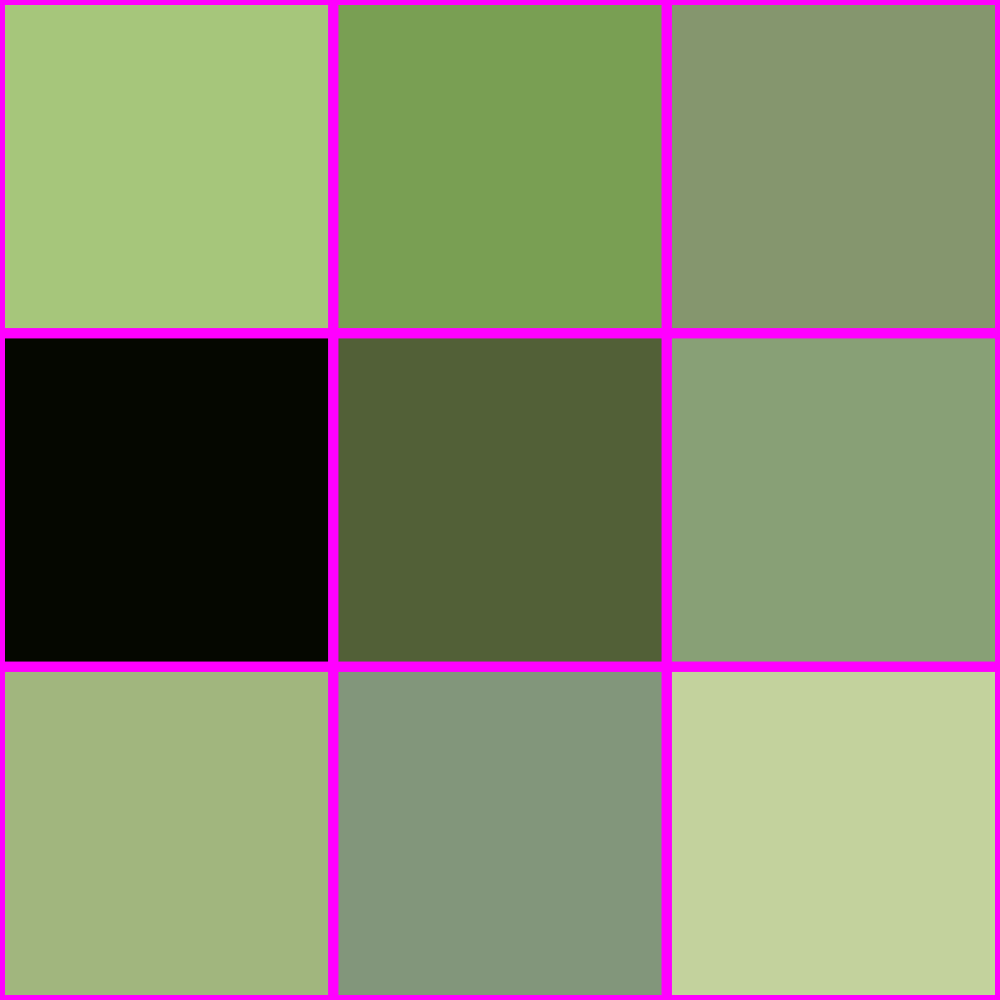 IS THIS ALL THERE IS??
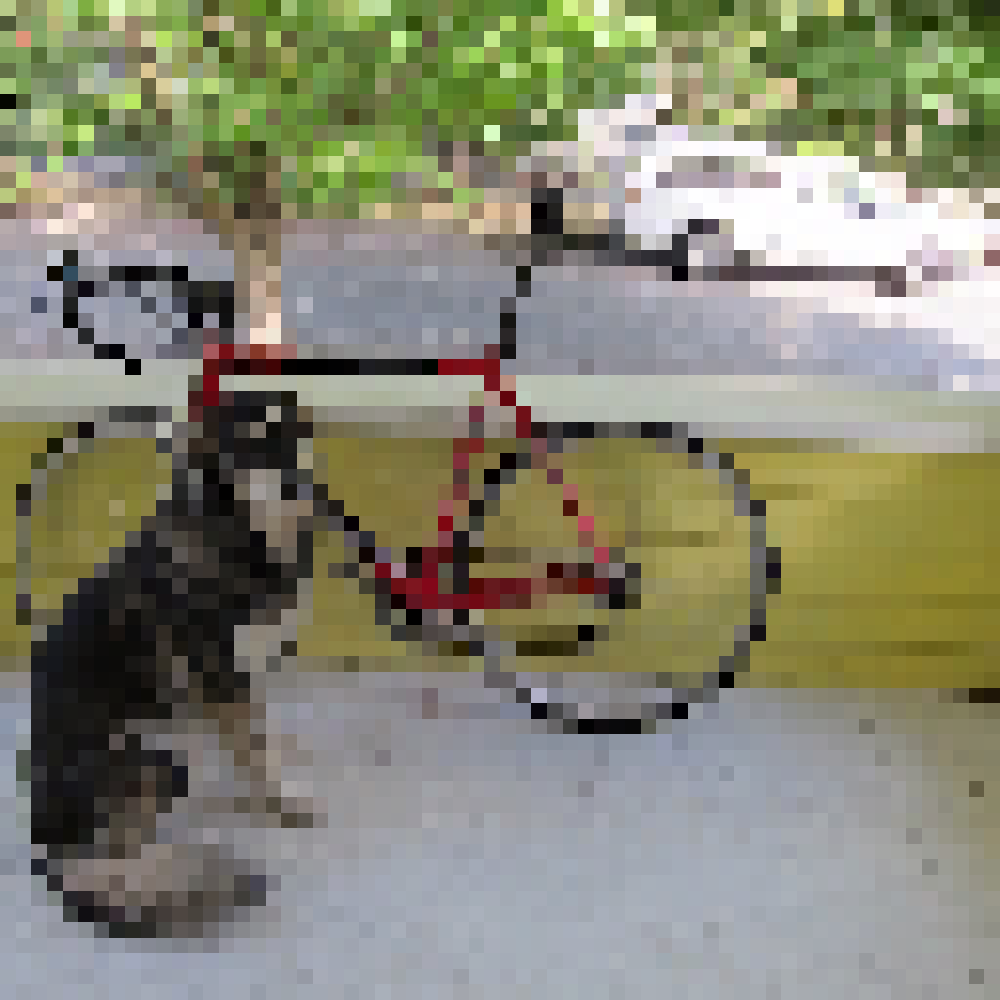 THERE IS A BETTER WAY!
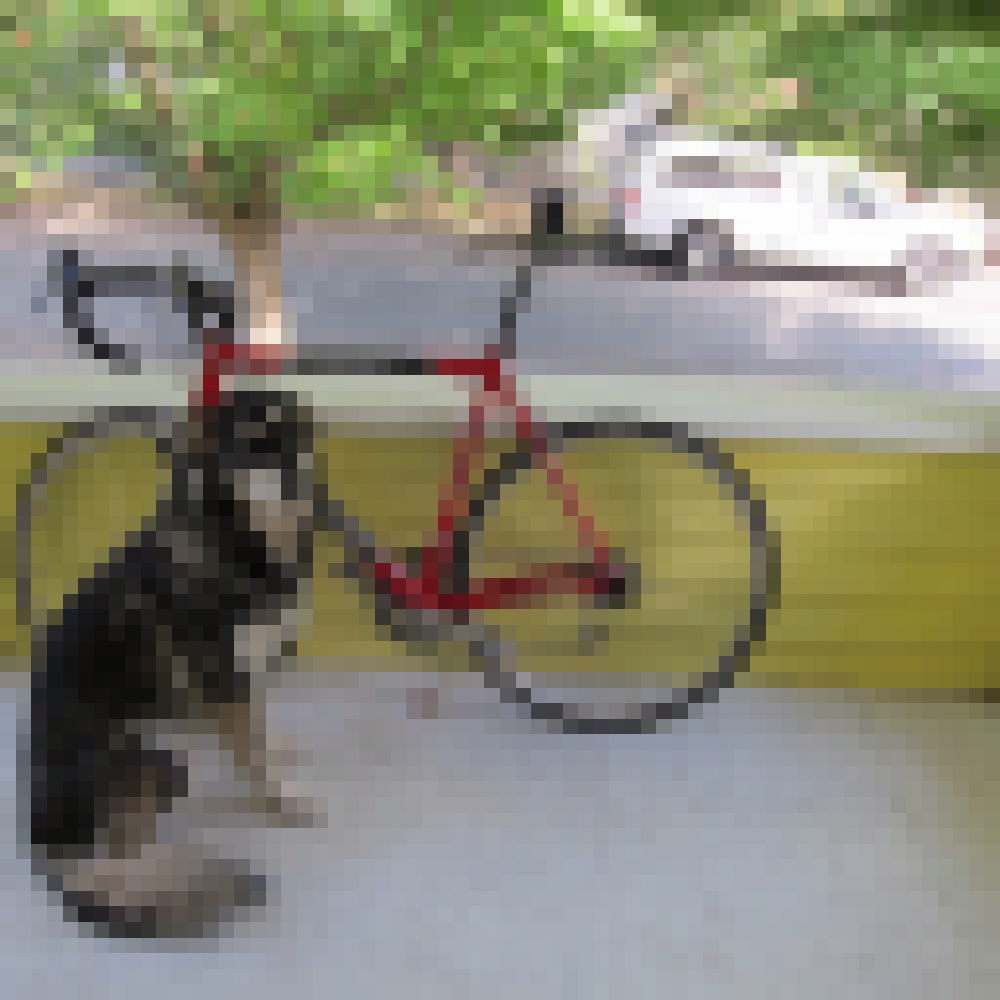 LOOK AT HOW MUCH BETTER
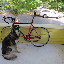 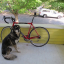 How do?
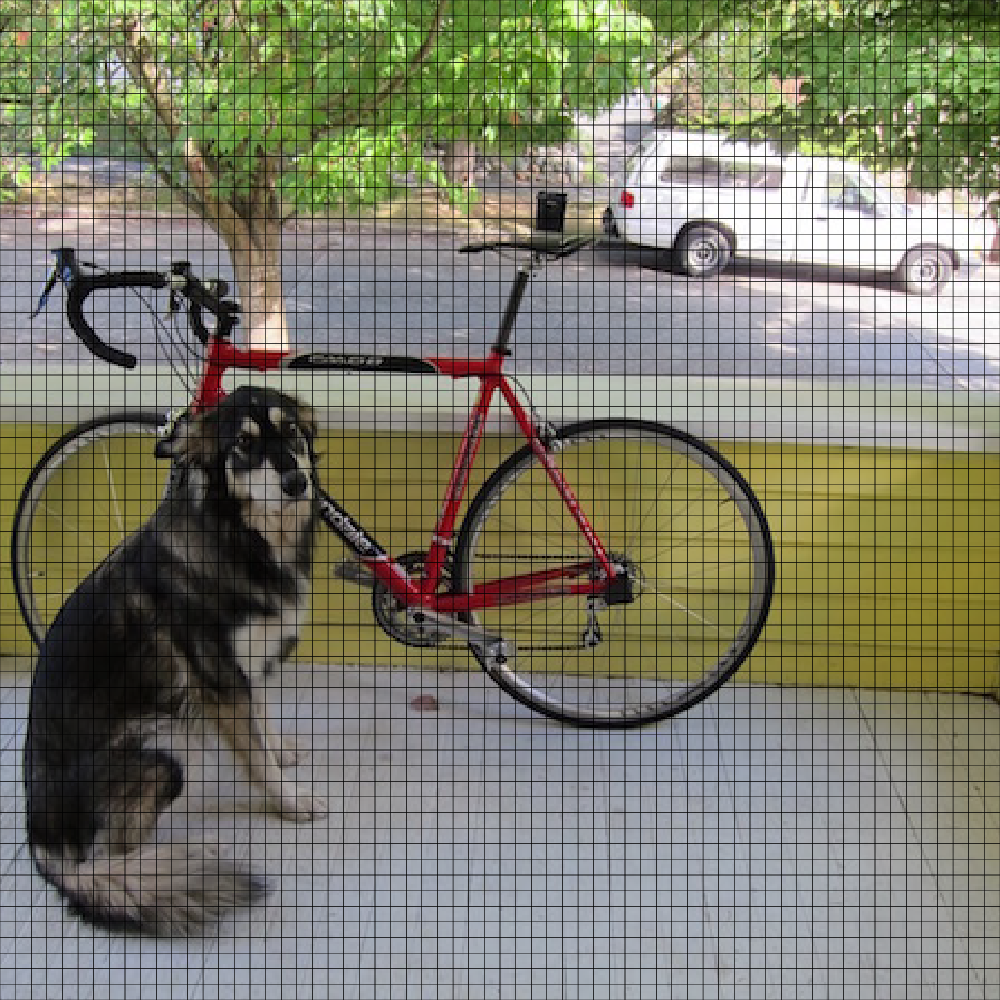 How do? Averaging!
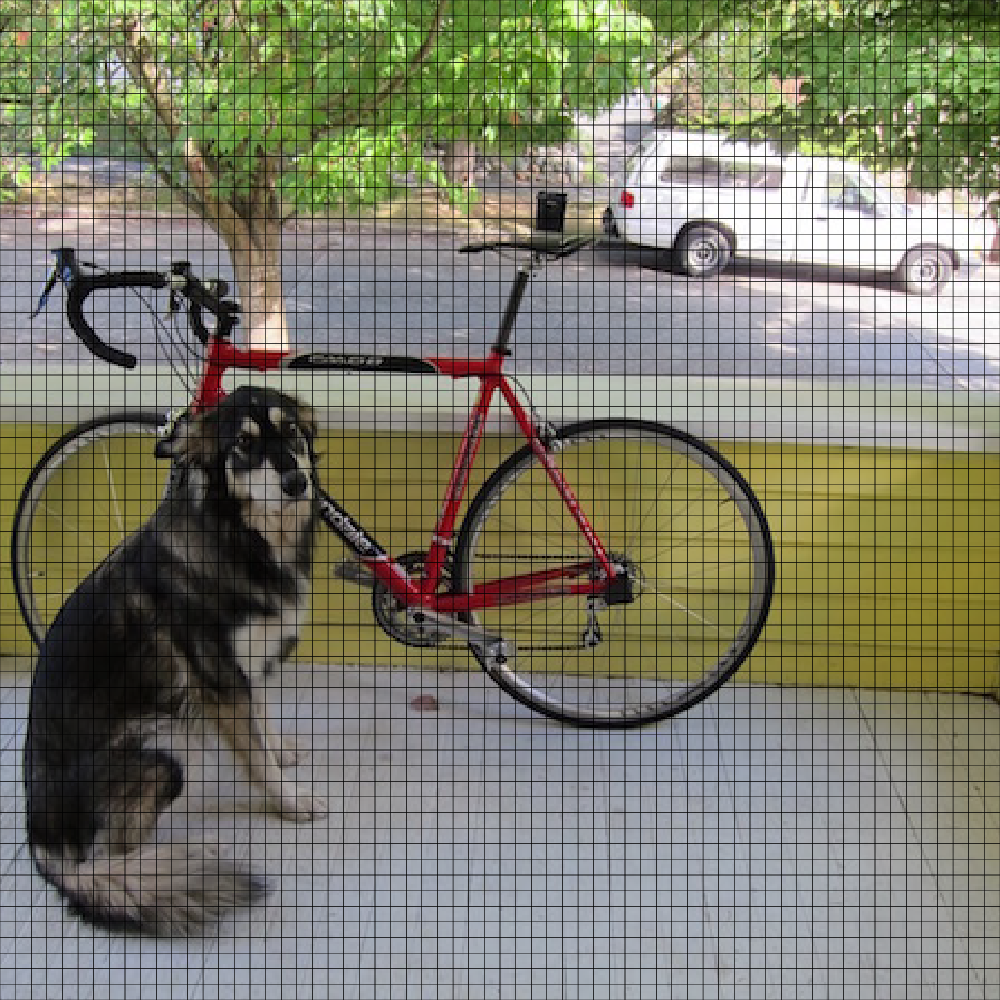 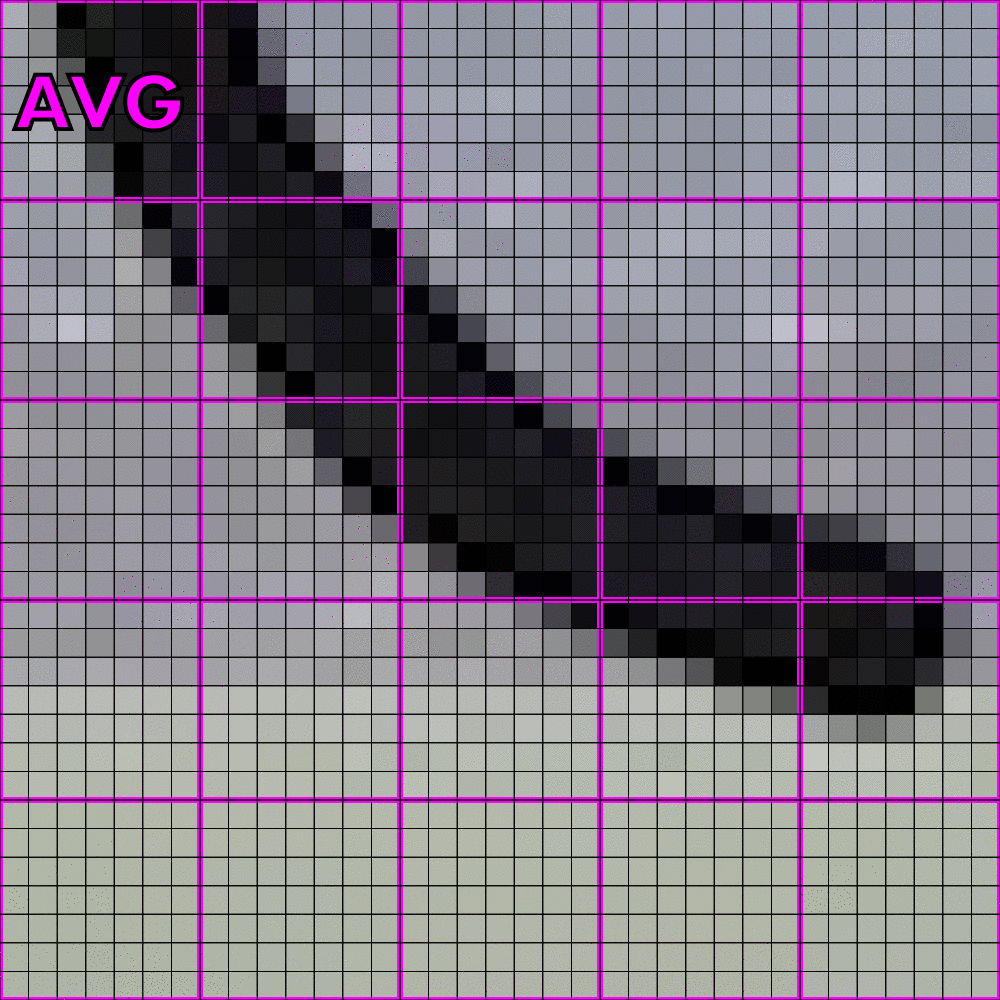 How do? Averaging!
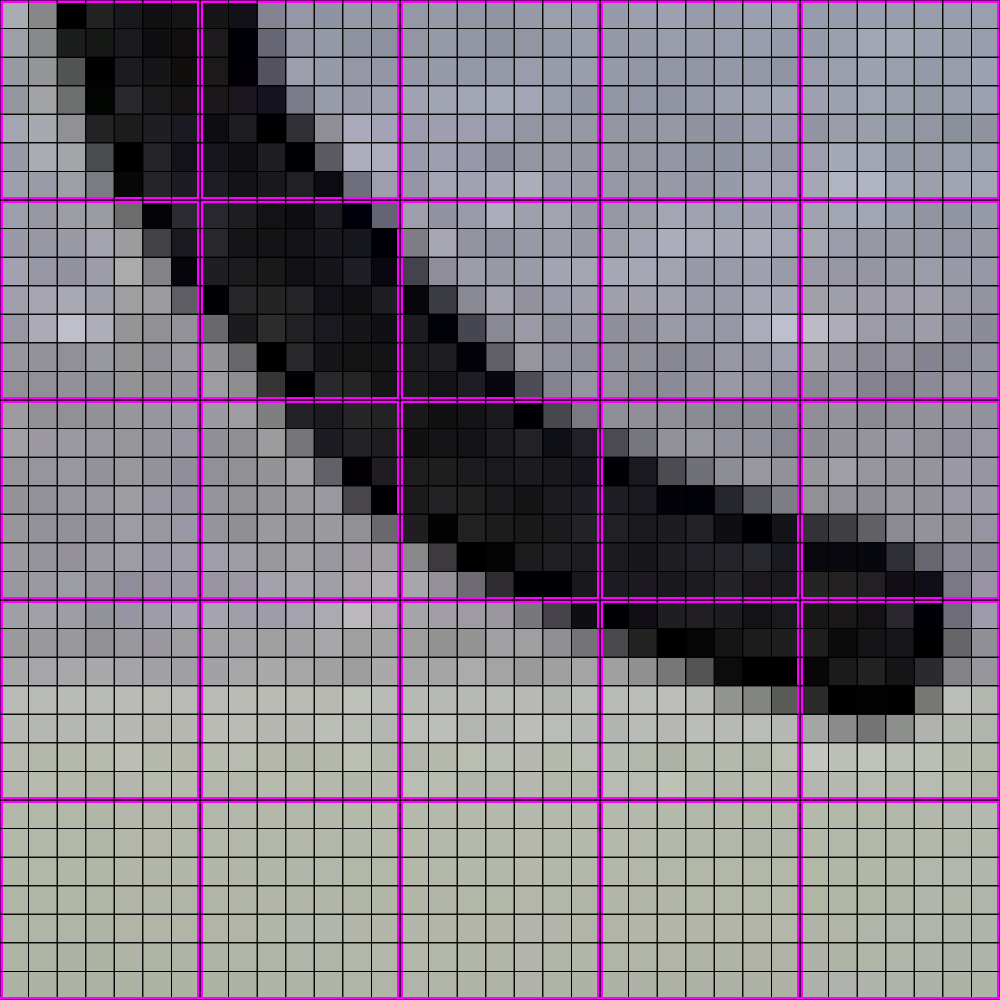 “interpolation”
averaging
X
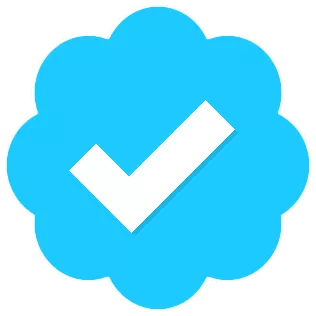 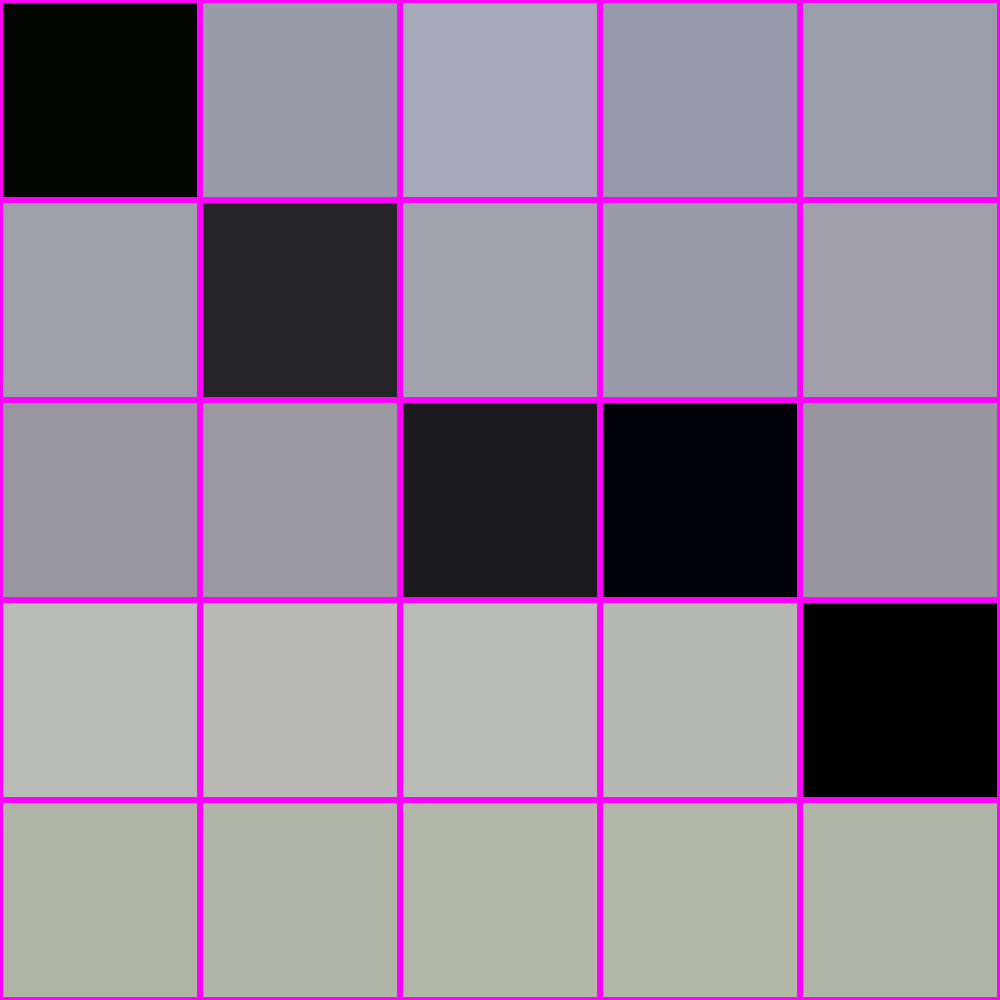 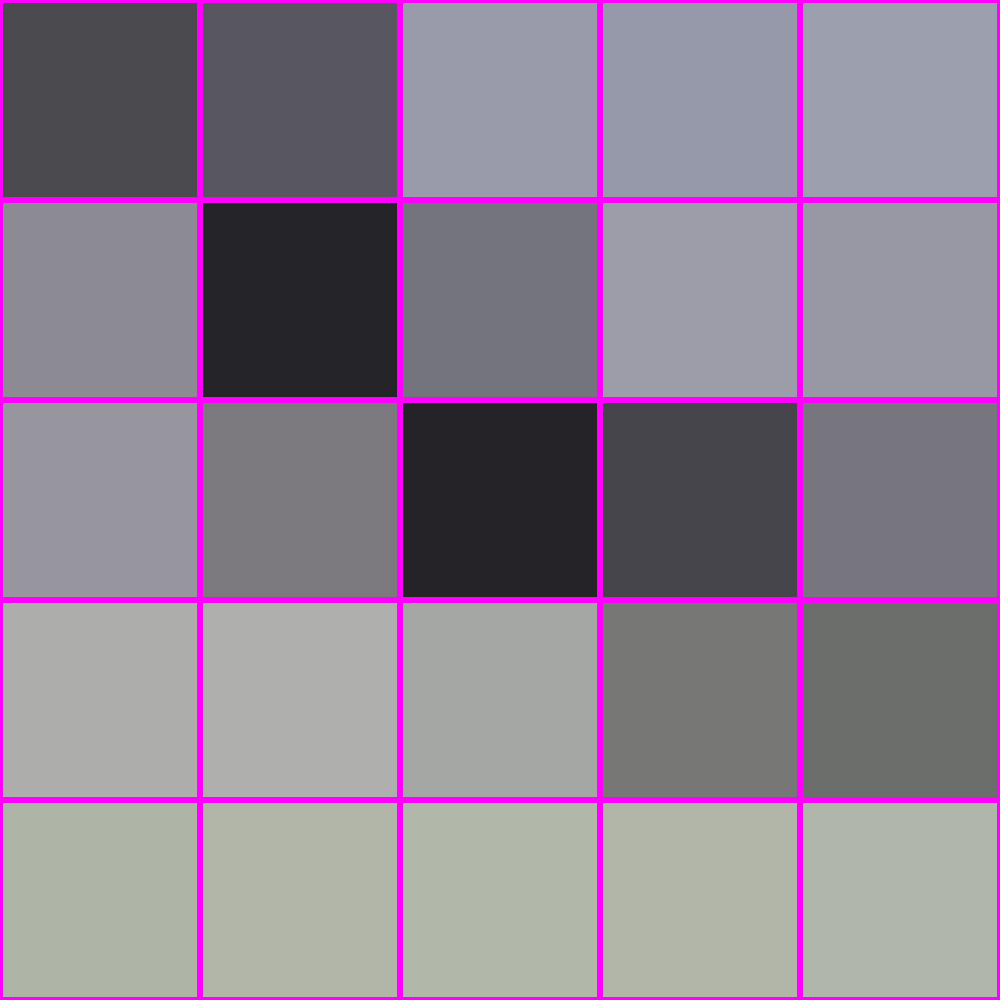 What is averaging?
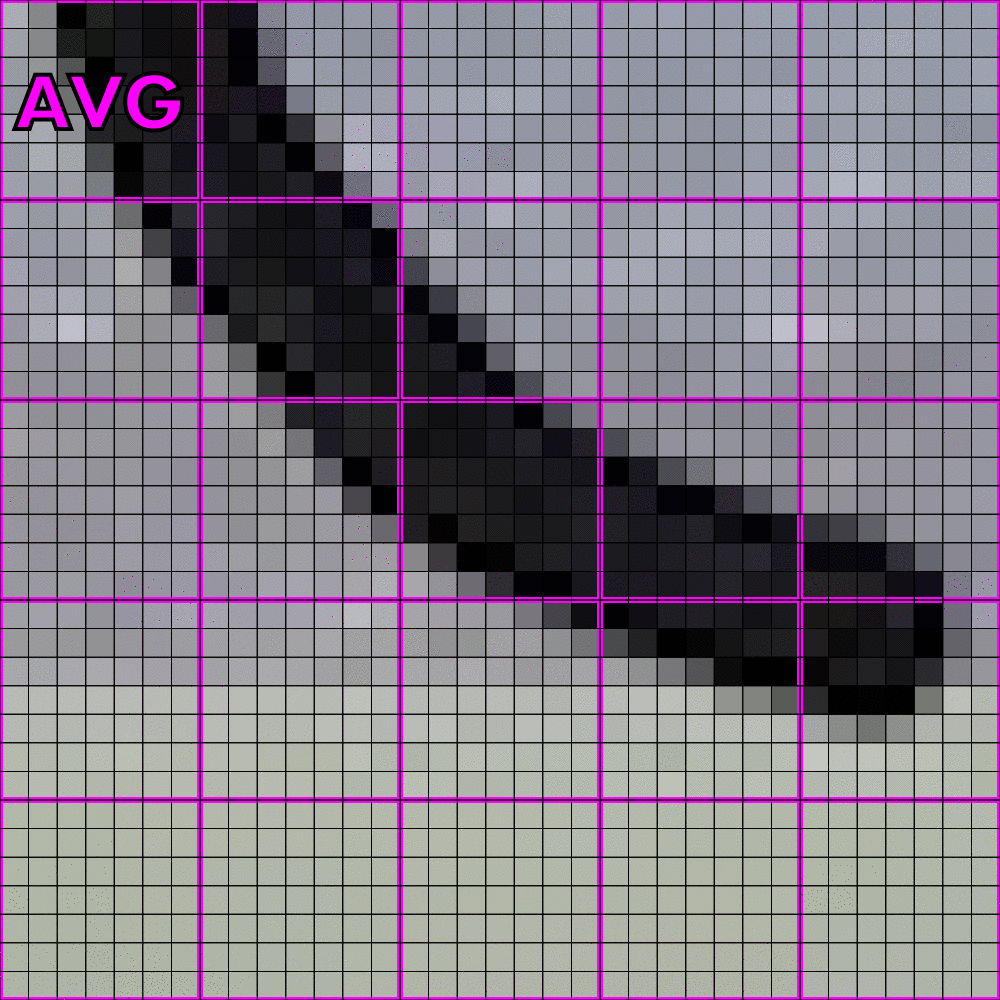 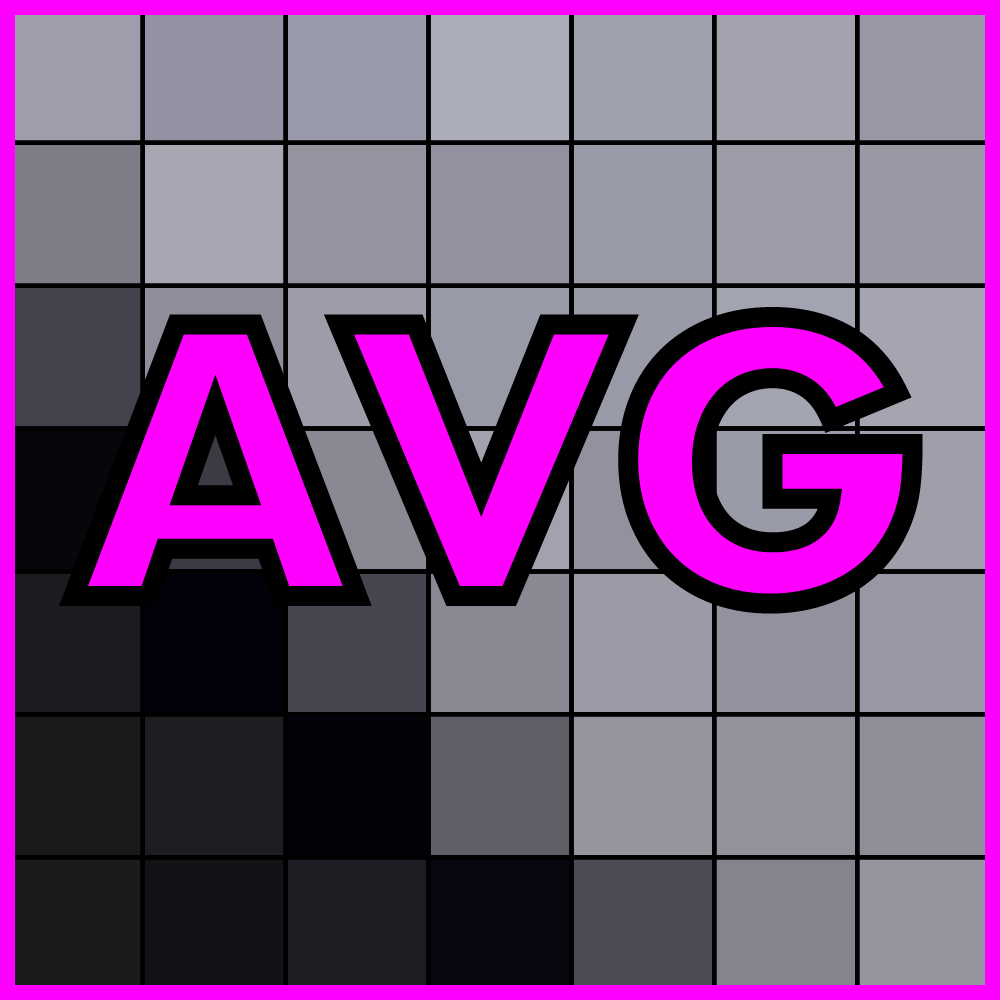 What is averaging? A weighted sum
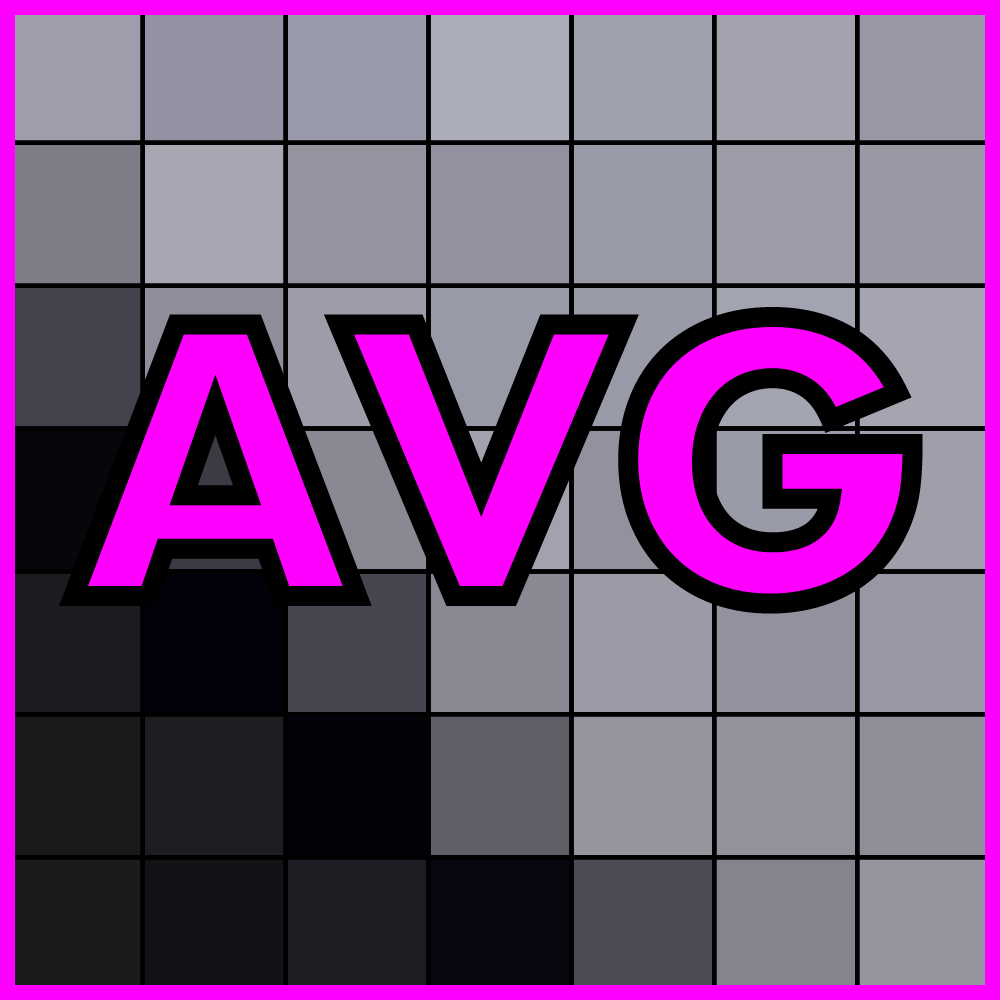 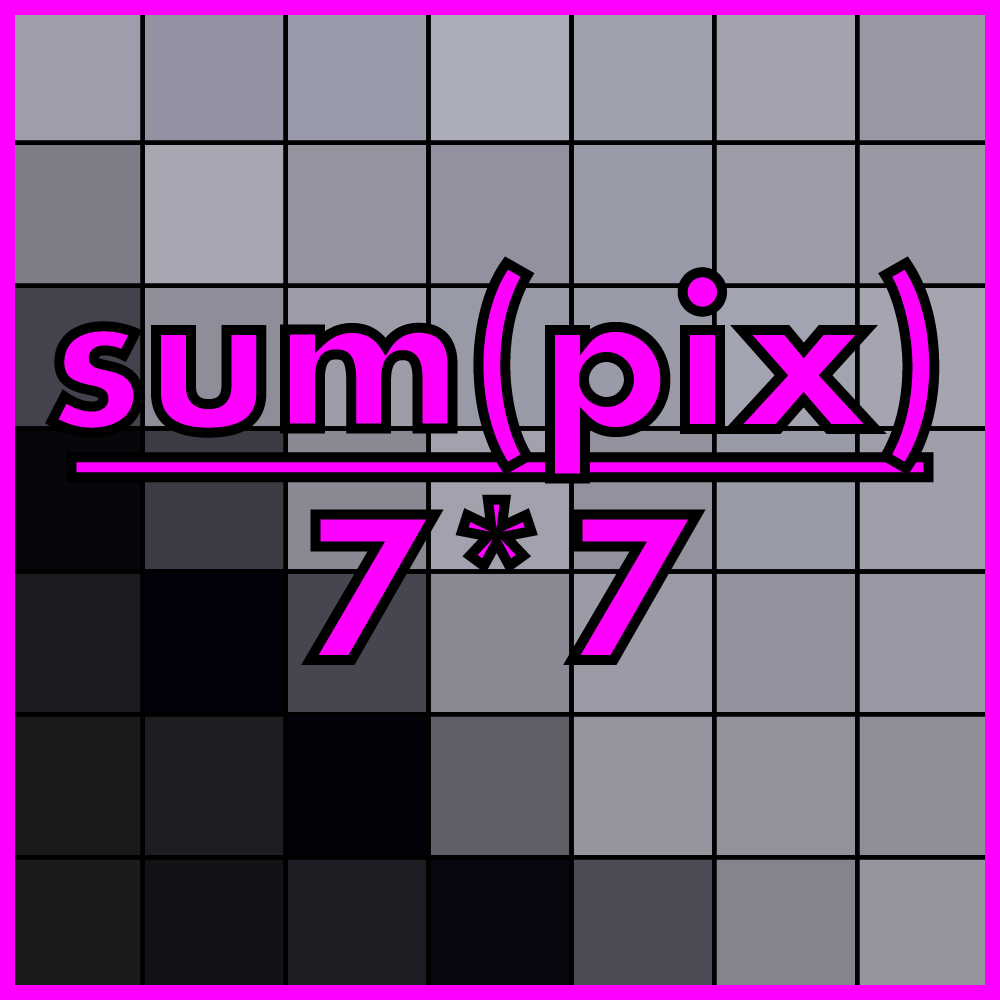 What is averaging? A weighted sum
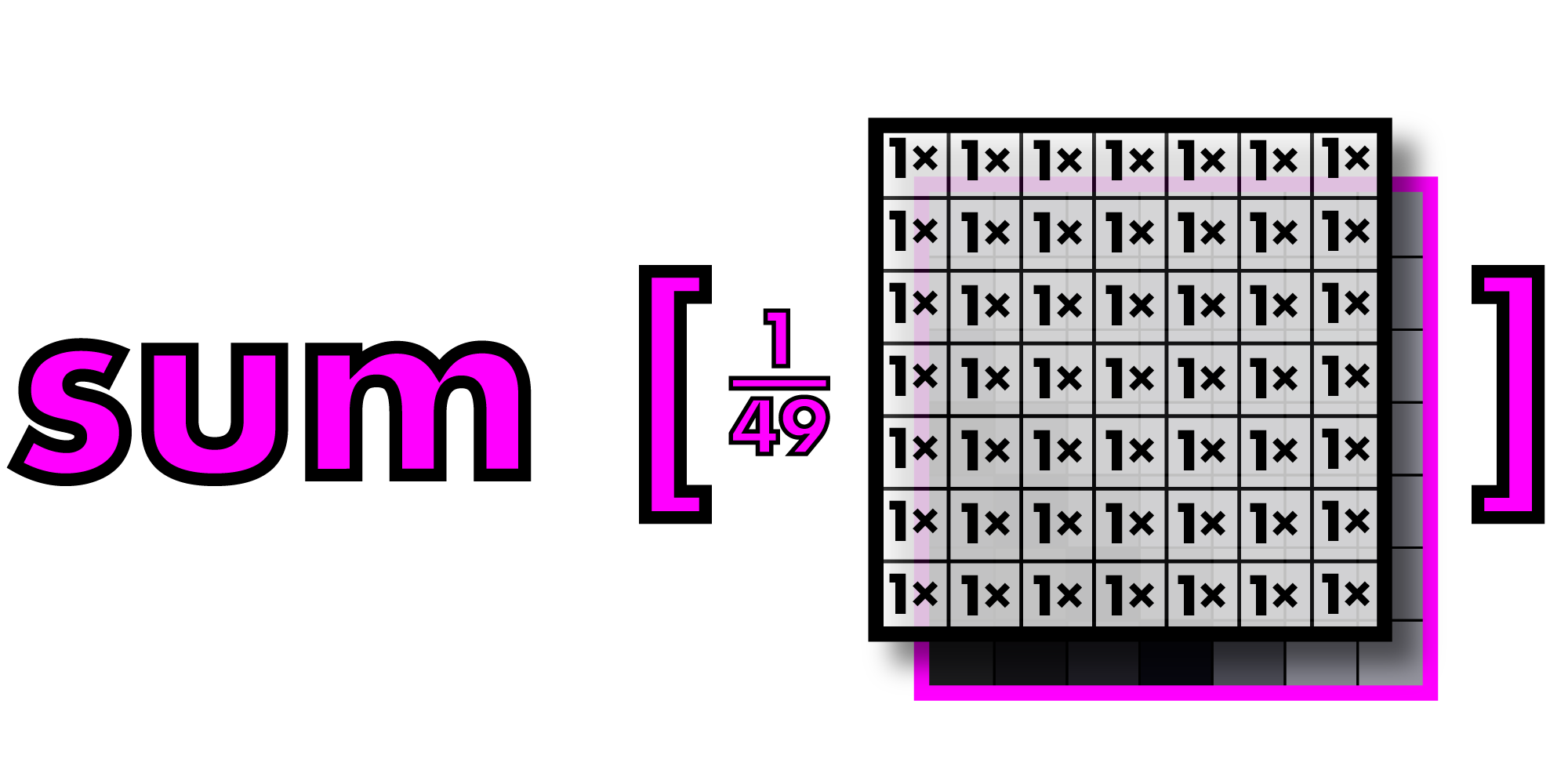 Call this operation “convolution”
Filter or kernel
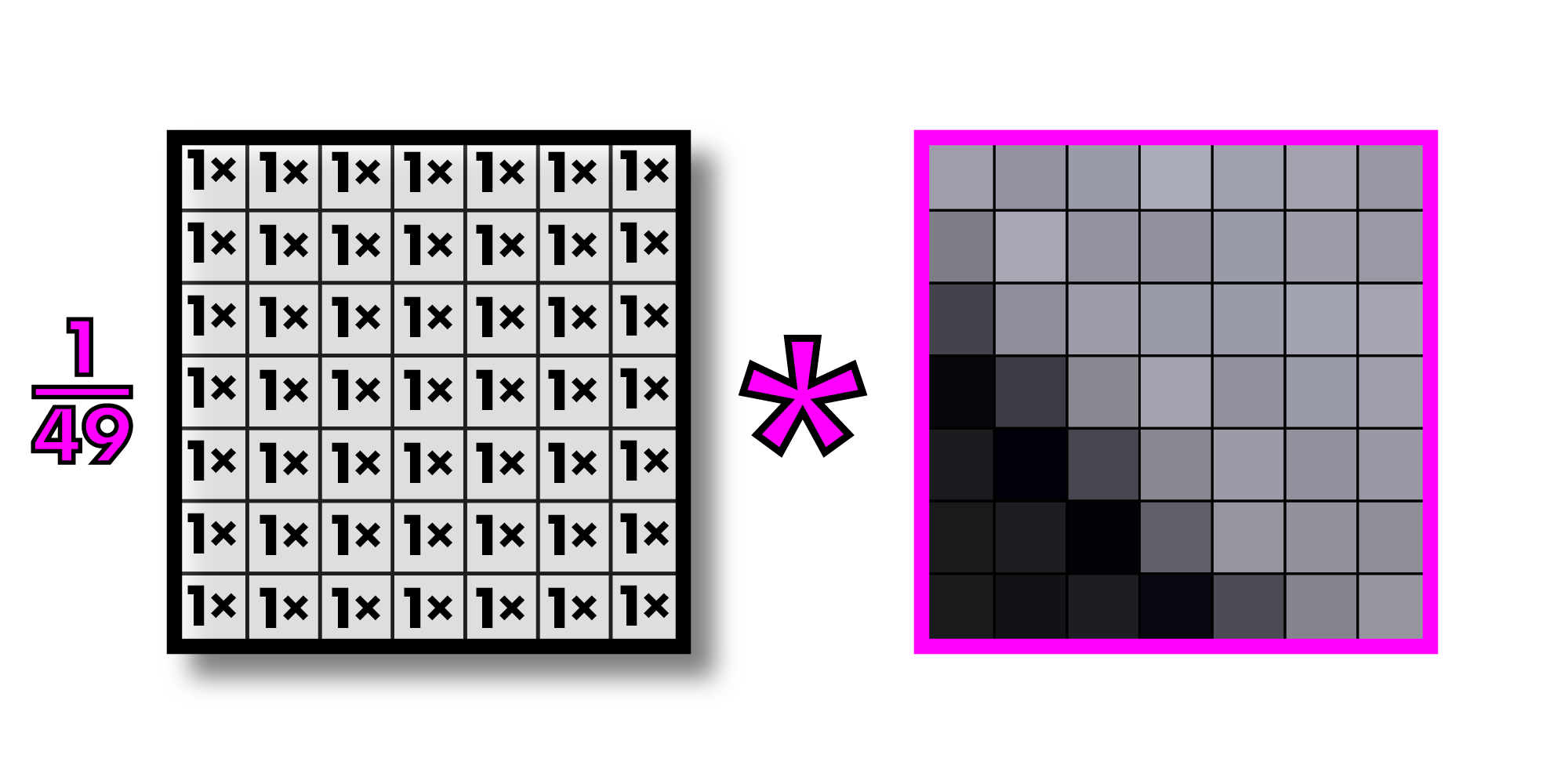 Note: multiplying an image section by a filter is actually called “correlation” and convolution
Involves inverting the filter first, but since our filters are generally symmetric, we call
Everything convolution. This is what all computer vision people do.
Convolutions on larger images
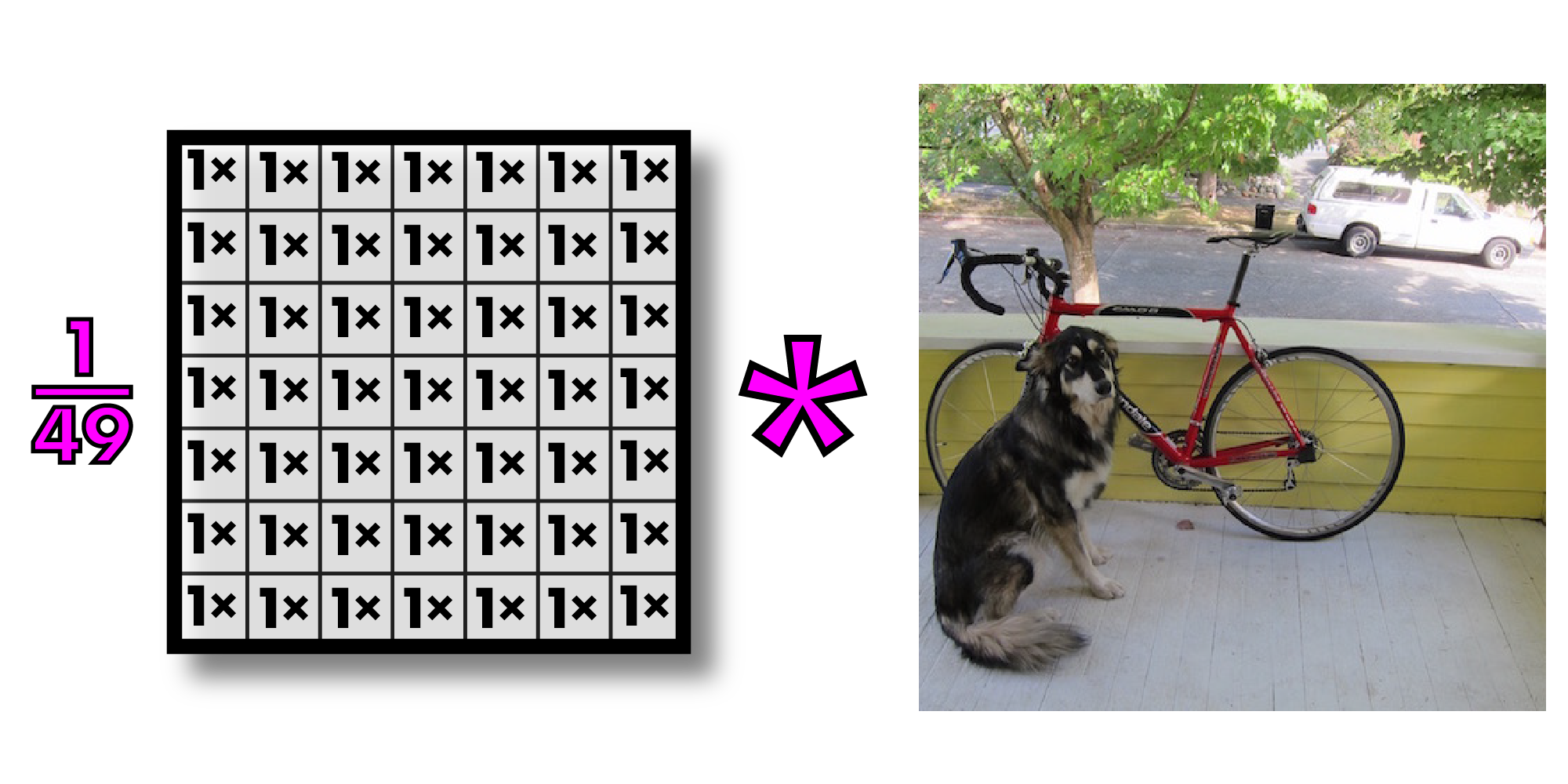 Kernel slides across image
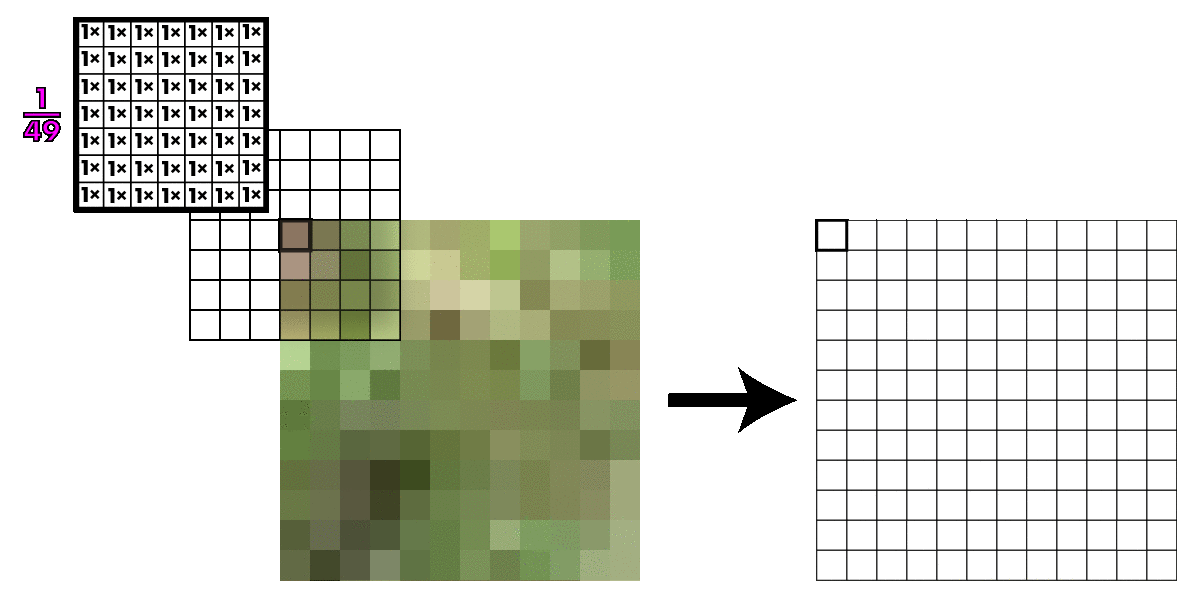 Convolutions on larger images
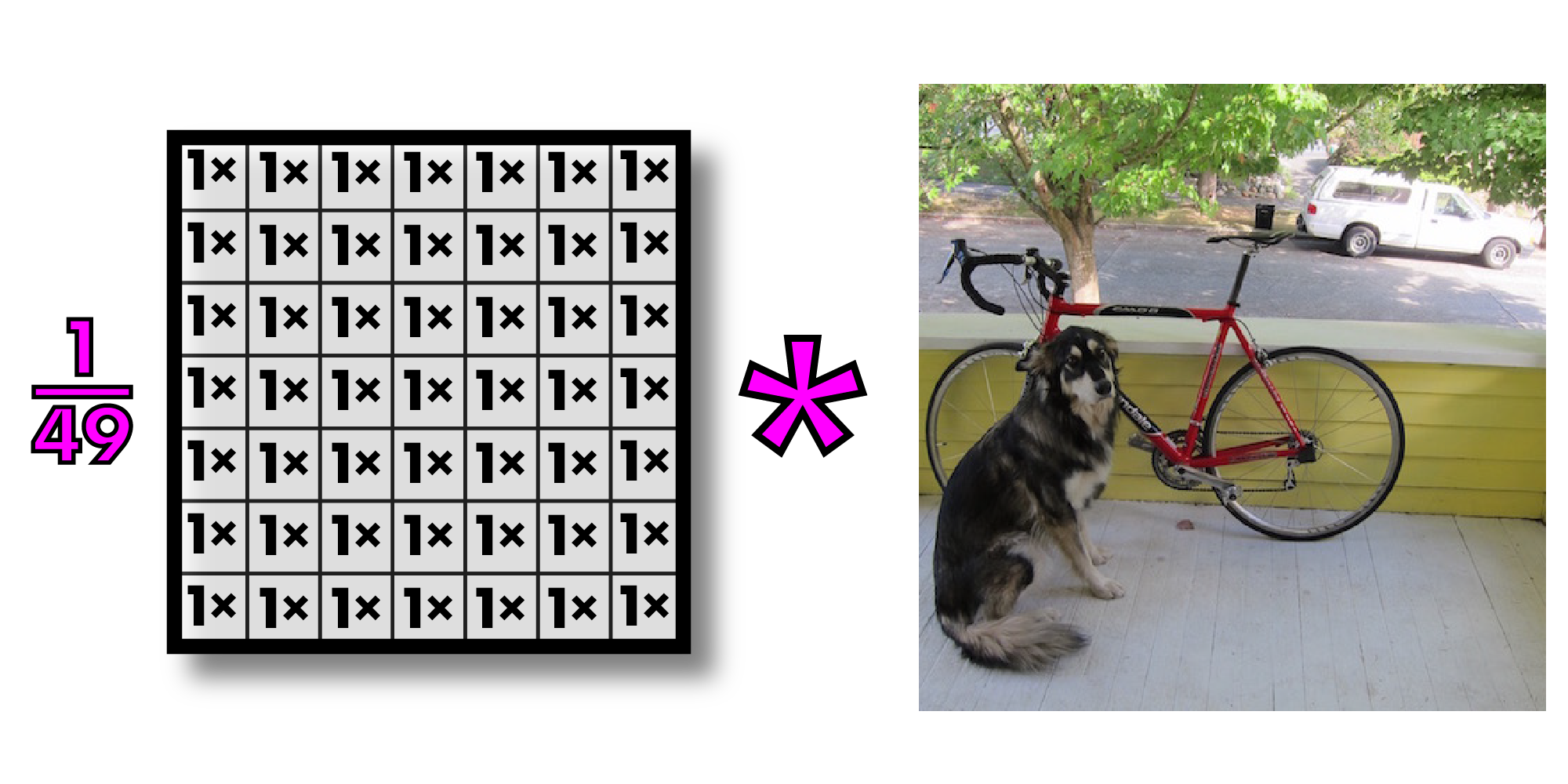 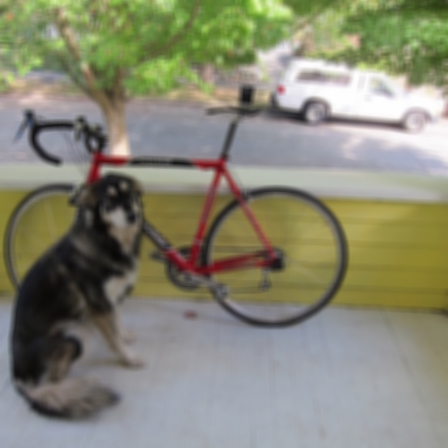 This is called box filter
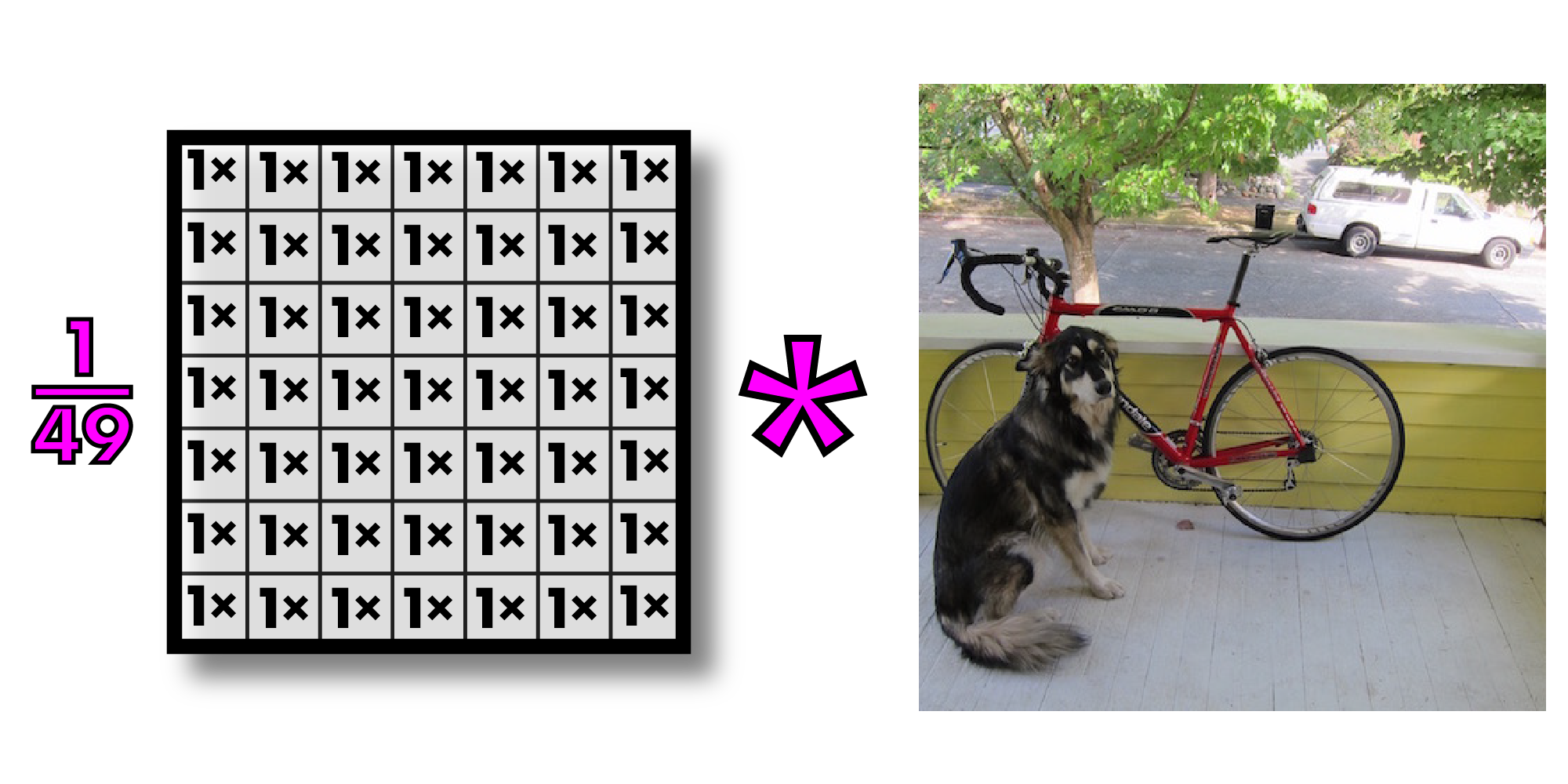 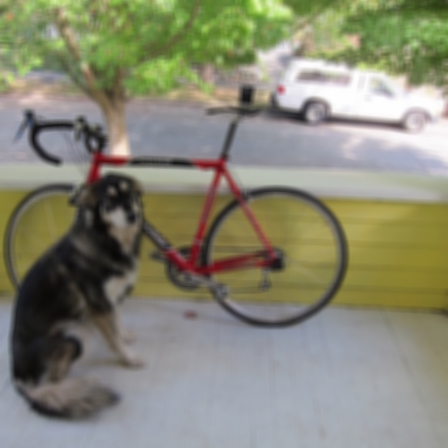 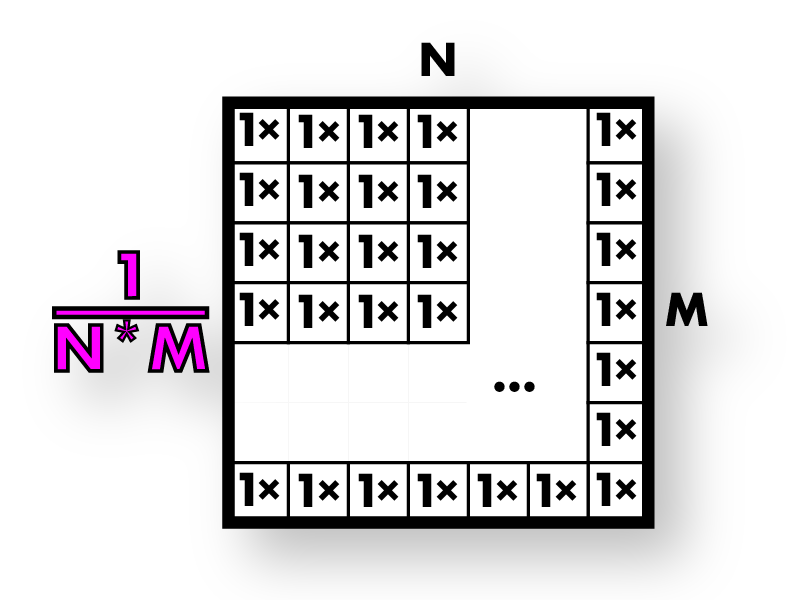 Box filters
Box filters smooth image
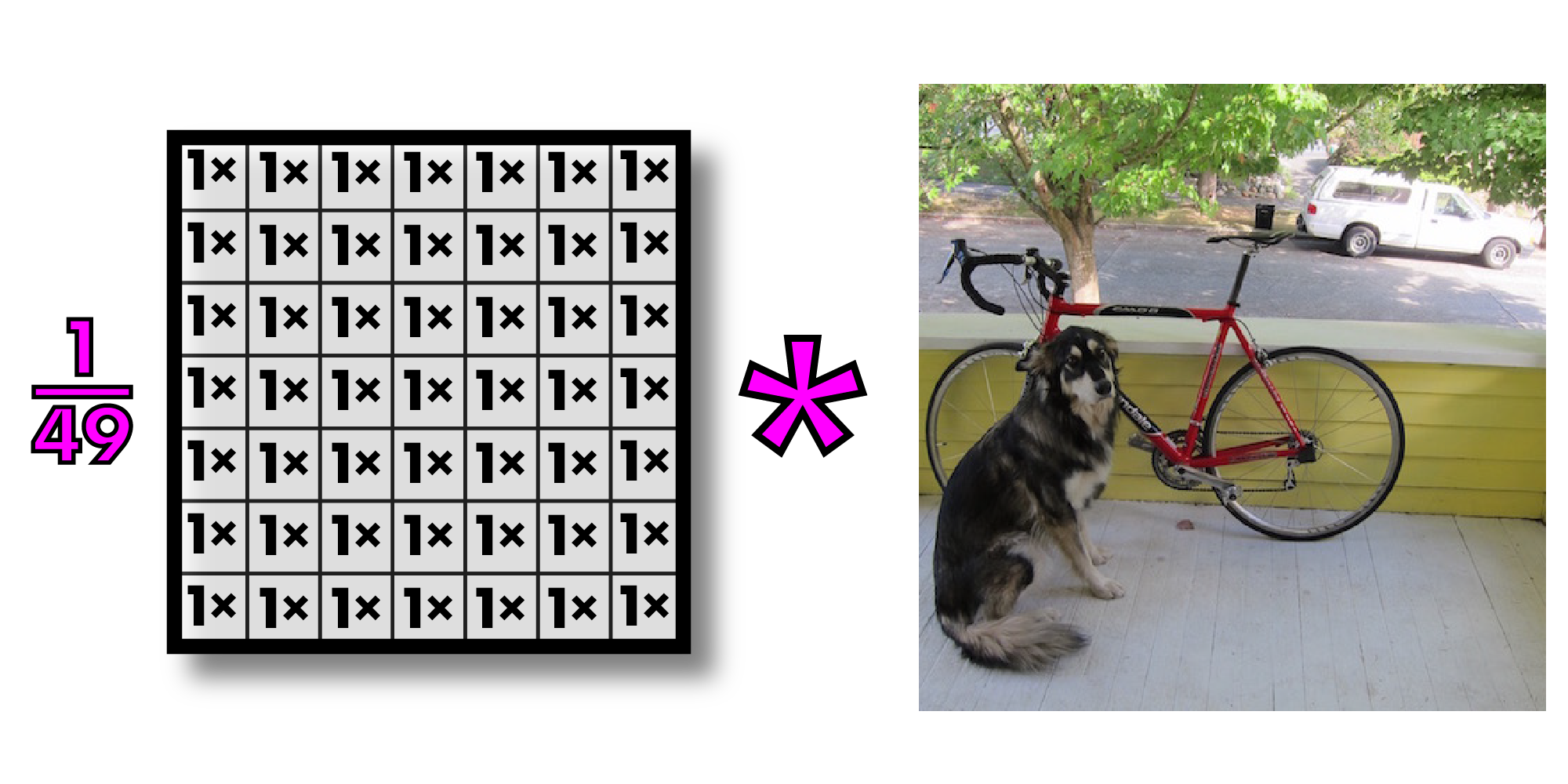 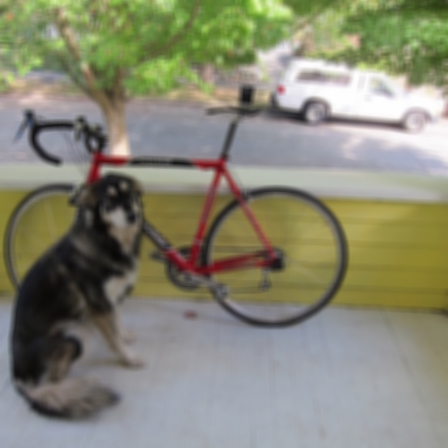 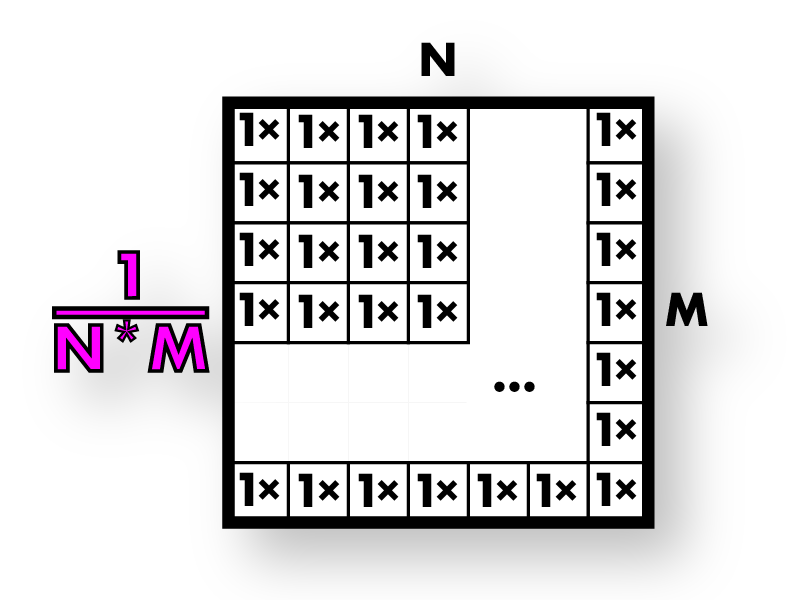 Box filters
Box filters smooth image
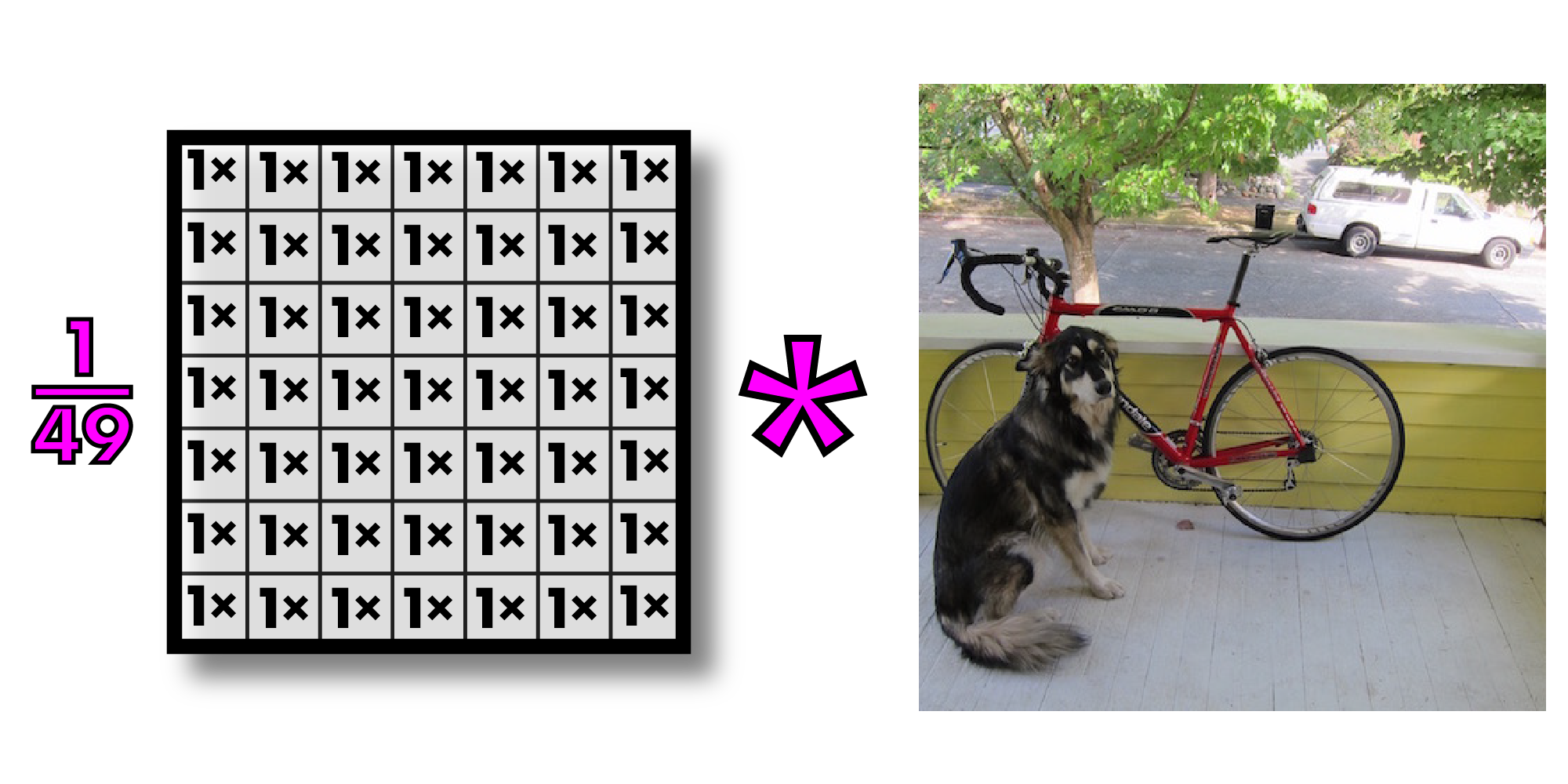 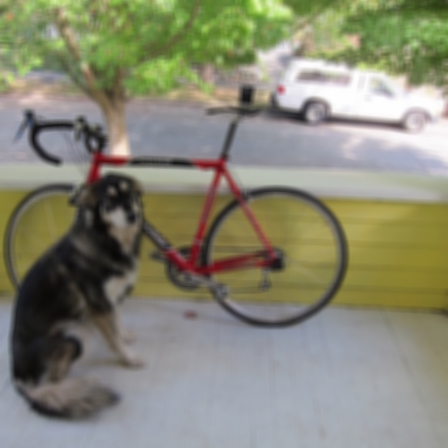 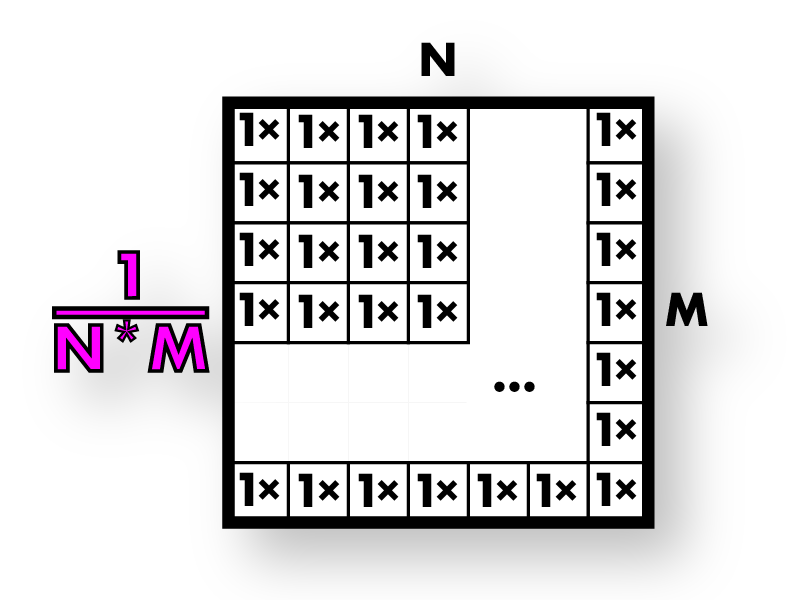 Box filters
Now we resize our smoothed image
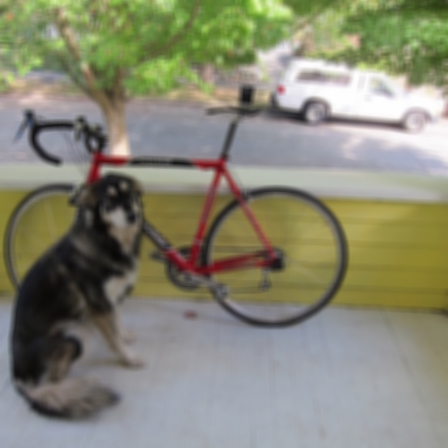 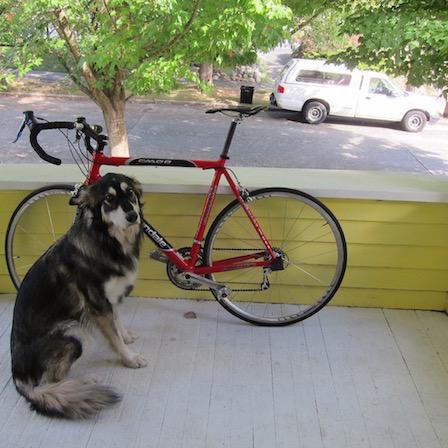 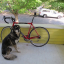 So much better!
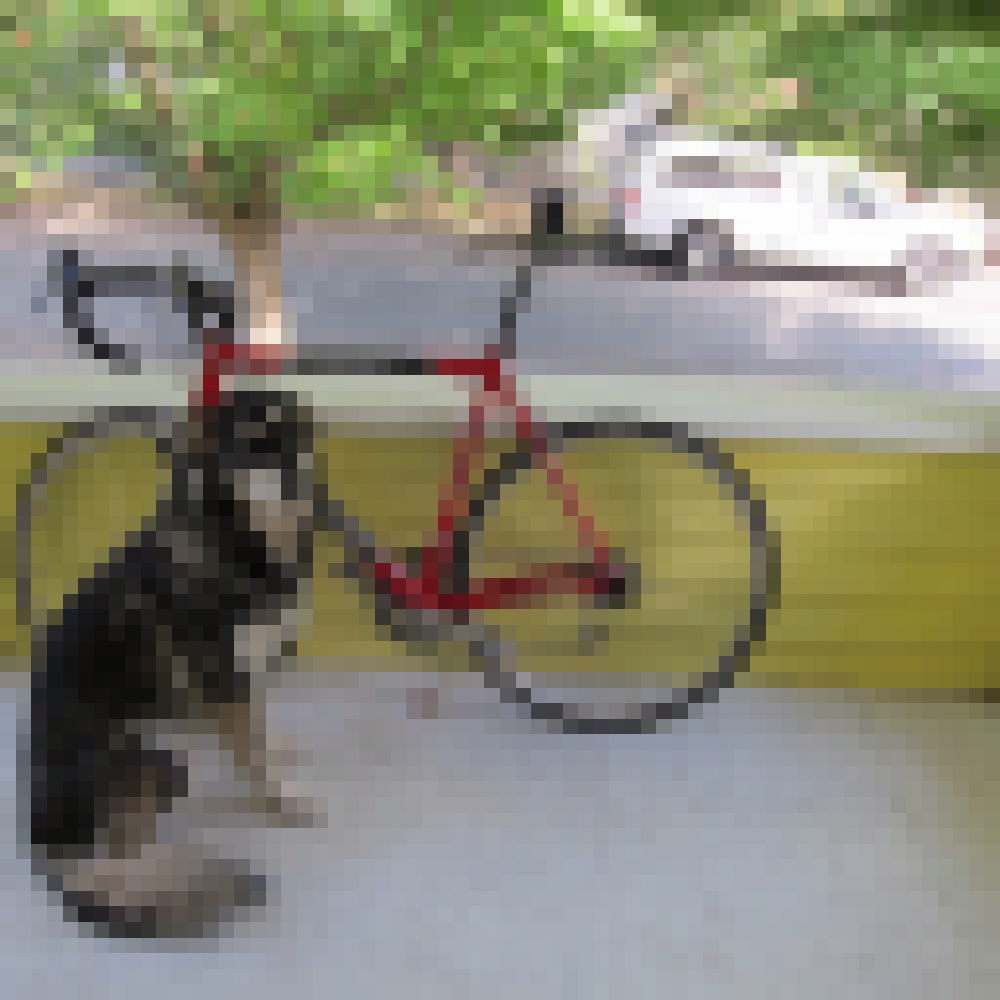 Box filters have artifacts
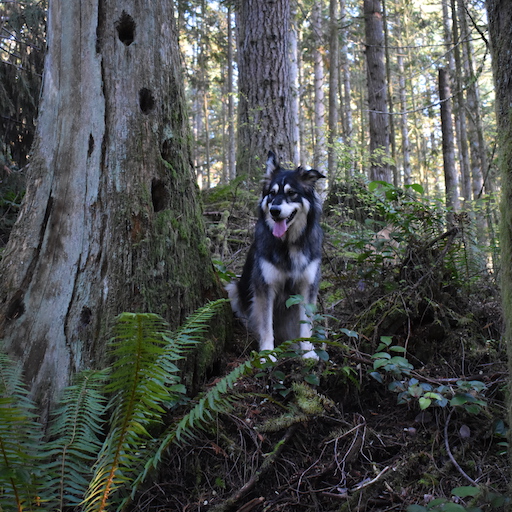 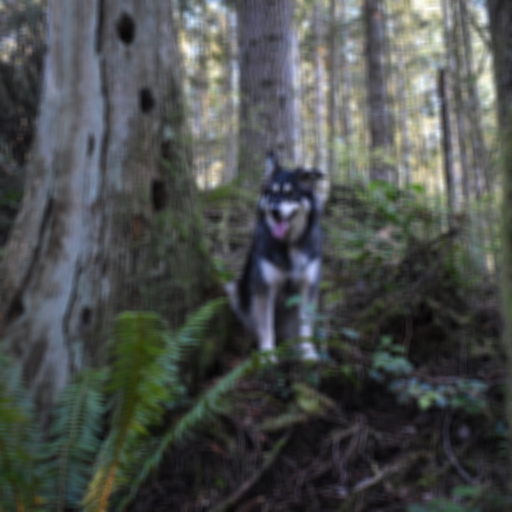 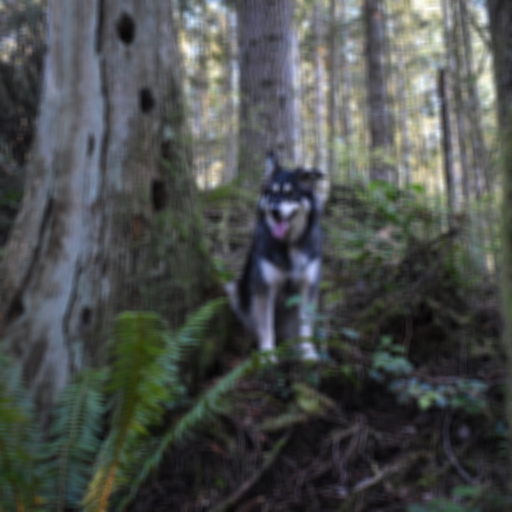 Box filters have artifacts
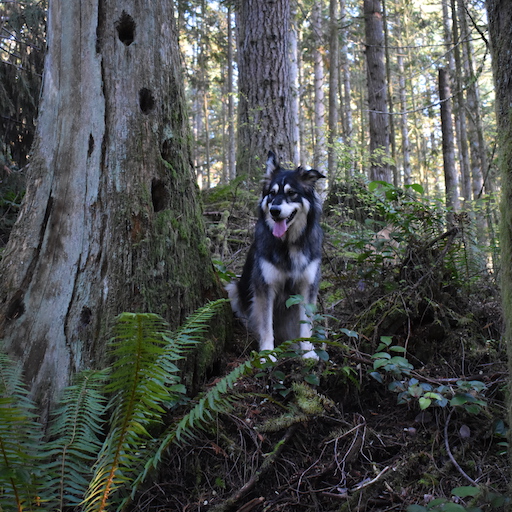 Box filters: vertical + horizontal streaking
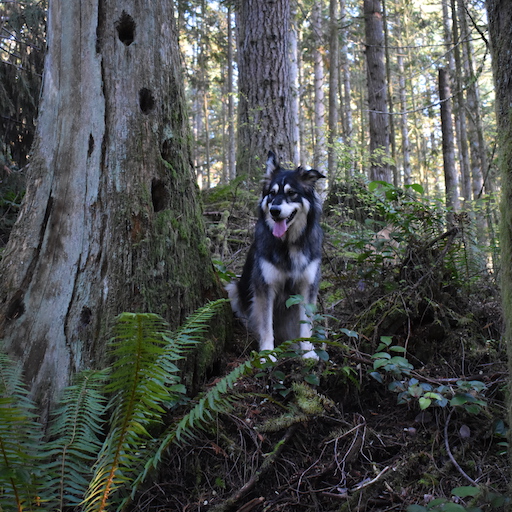 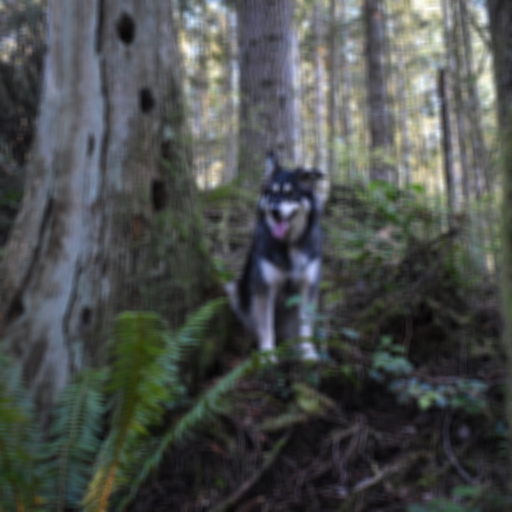 Box filters: vertical + horizontal streaking
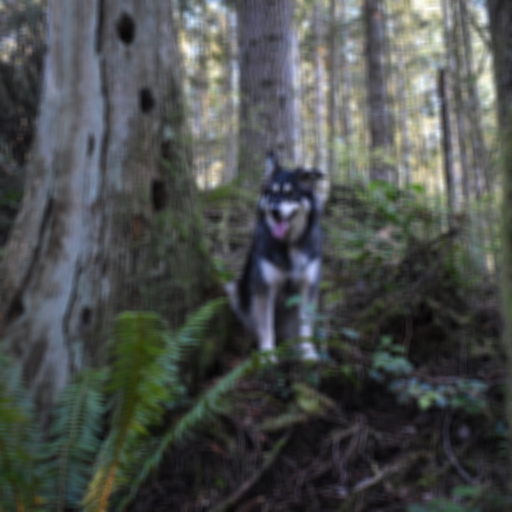 Box filters: vertical + horizontal streaking
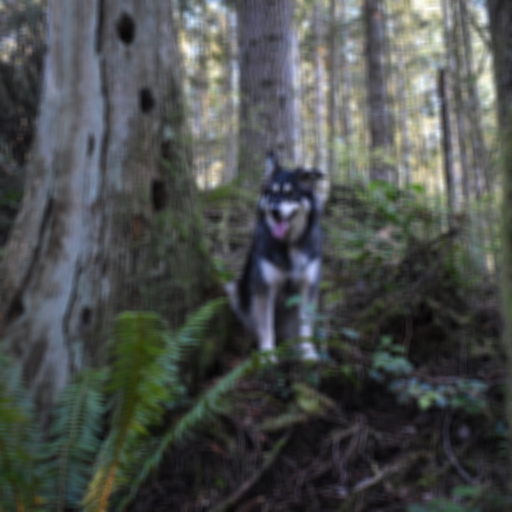 Box filters: vertical + horizontal streaking
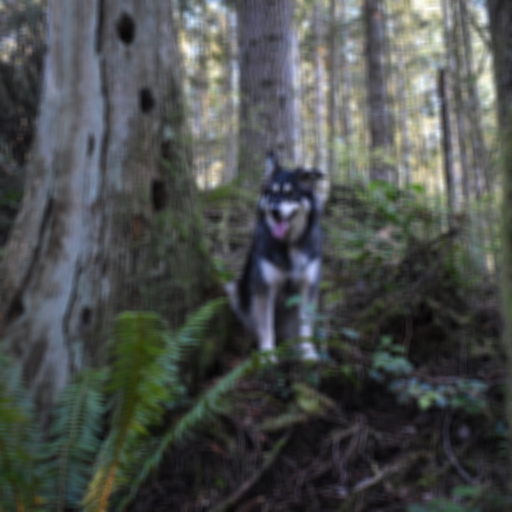 We want a smoothly weighted kernel
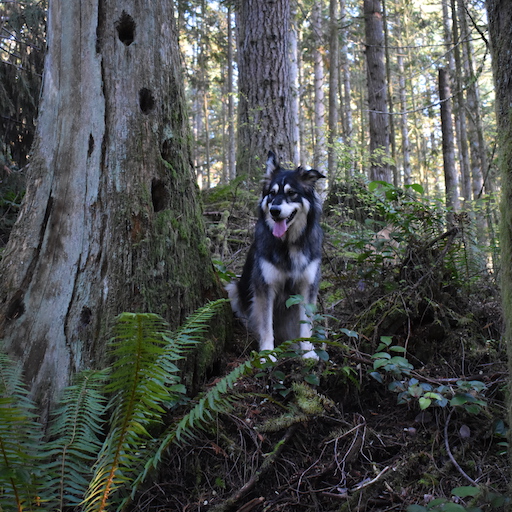 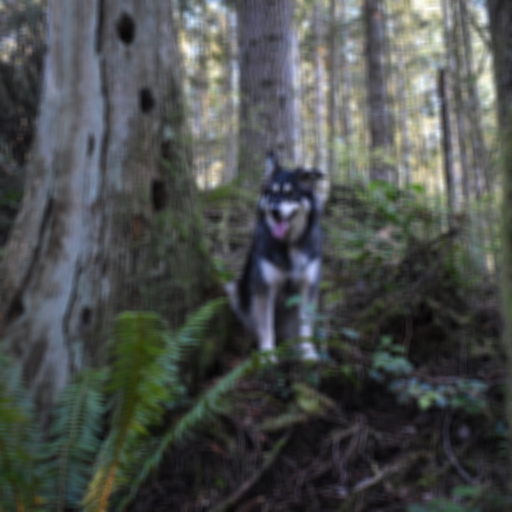 Gaussians
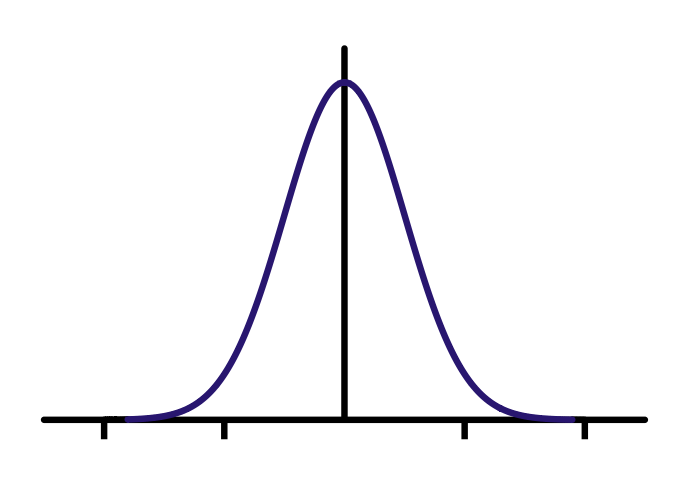 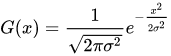 2d Gaussian
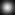 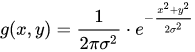 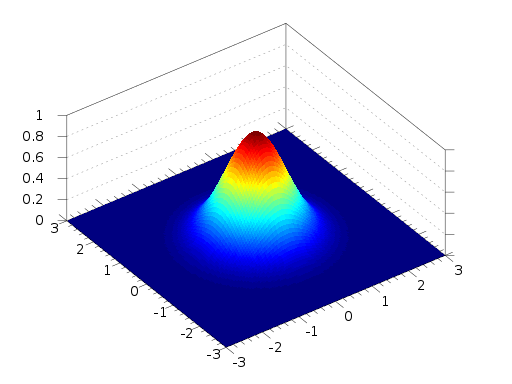 Better smoothing with Gaussians
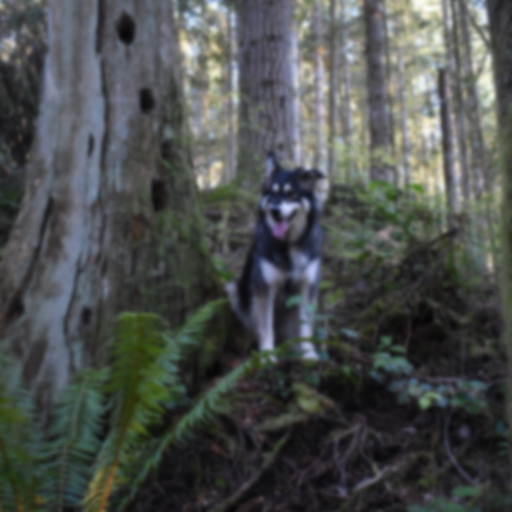 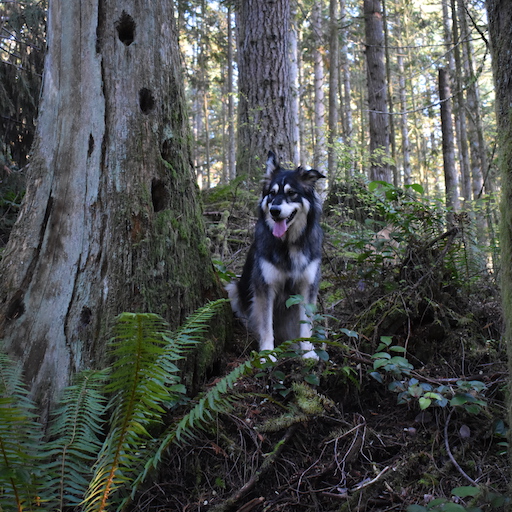 =
*
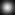 Better smoothing with Gaussians
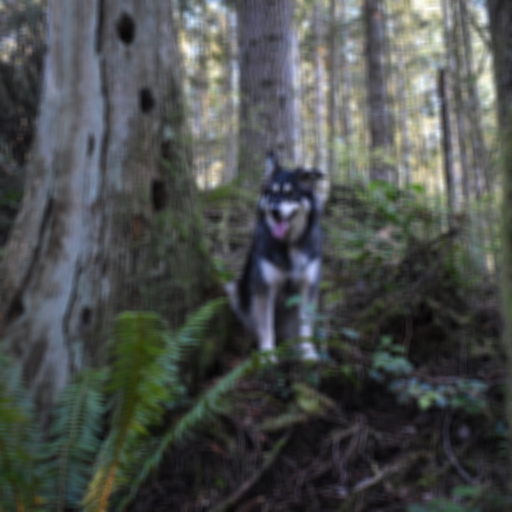 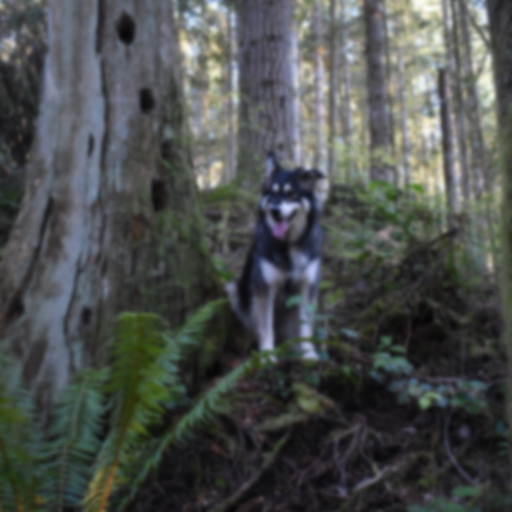 Better smoothing with Gaussians
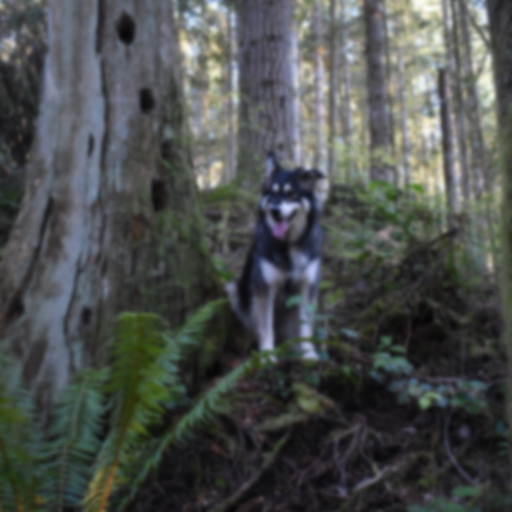 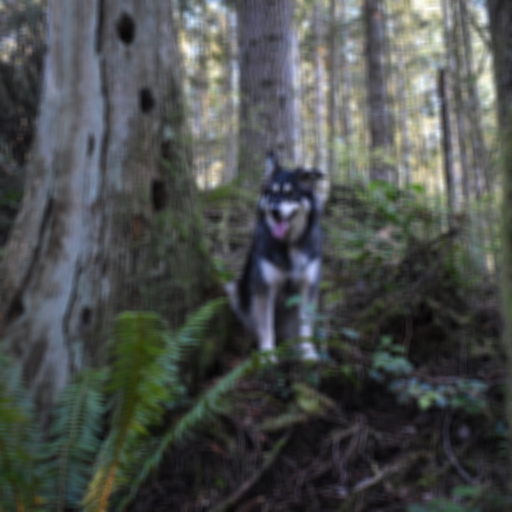 Box Filtered                                                            Gaussian Filtered
Wow, so what was that convolution thing??
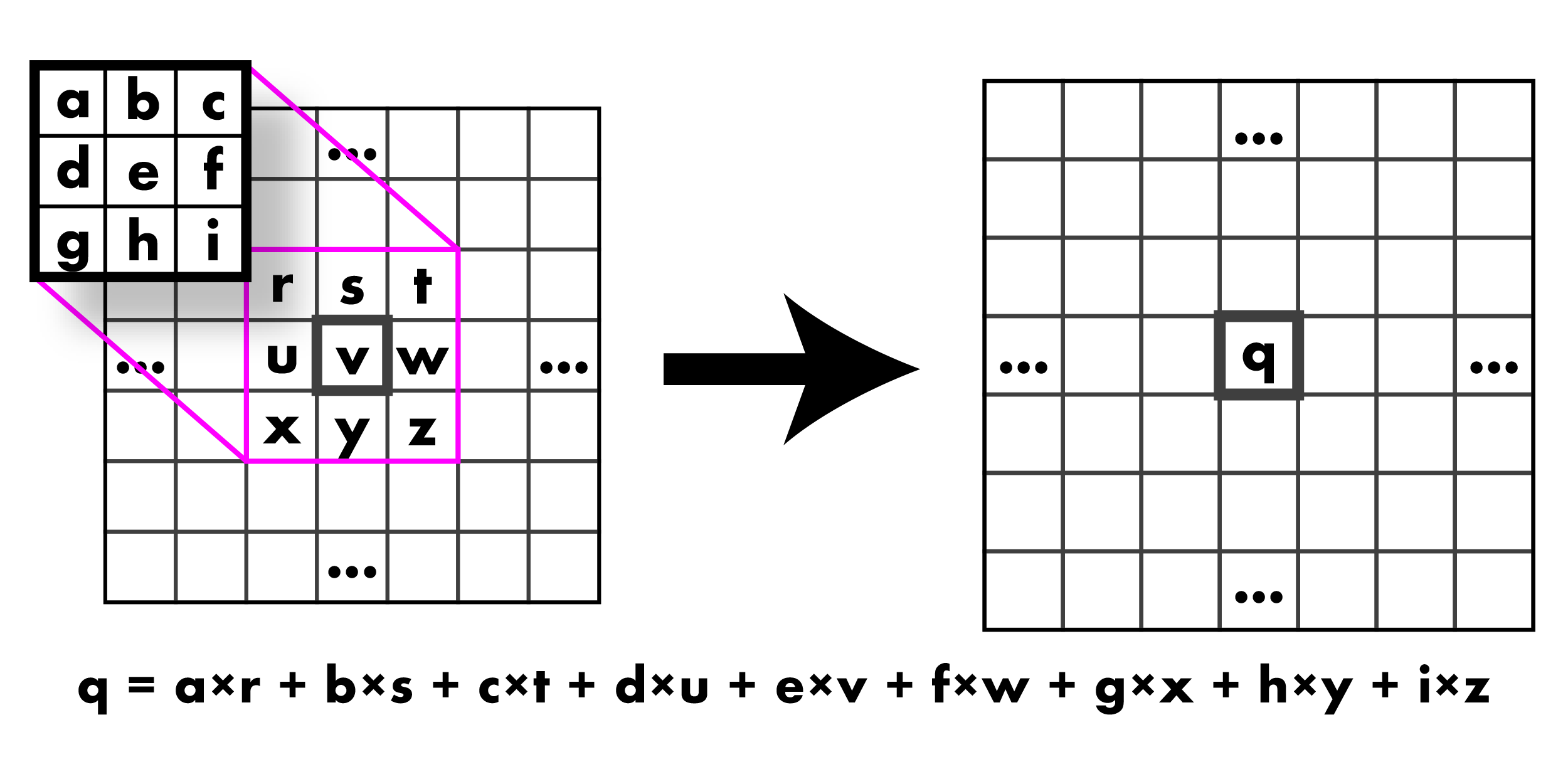 Wow, so what was that convolution thing??
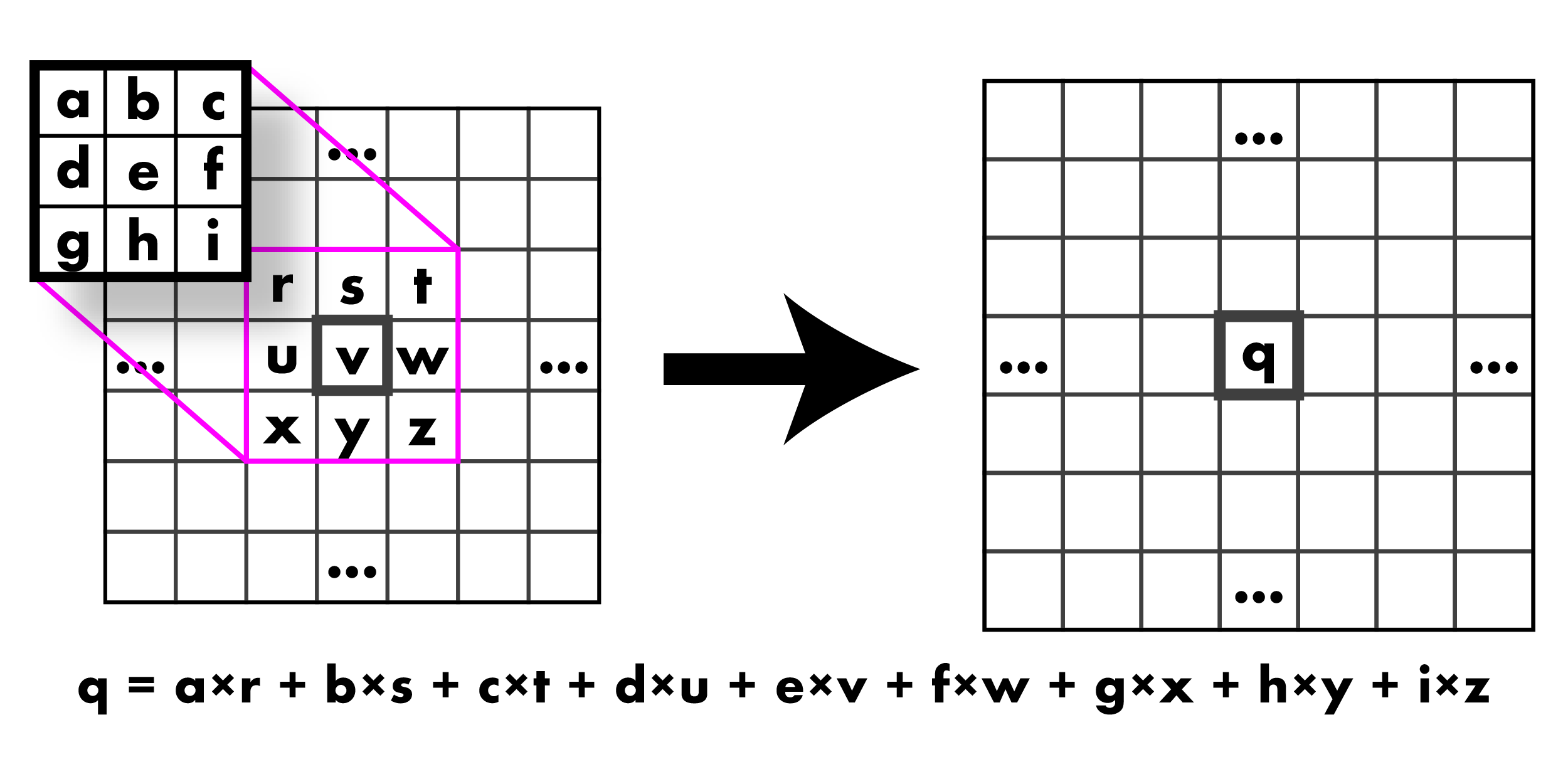 Calculate it, go!
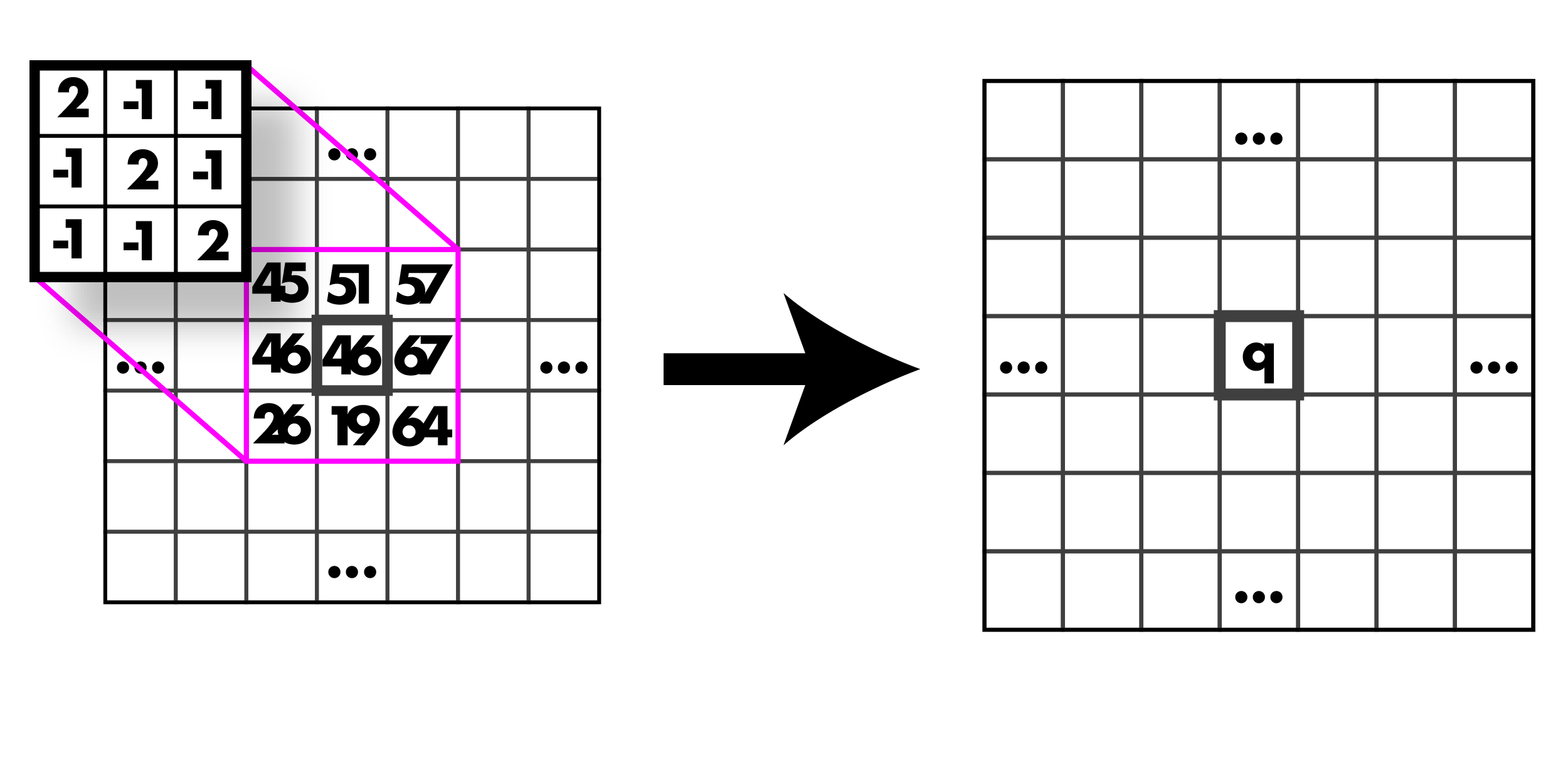 Calculate it, go!
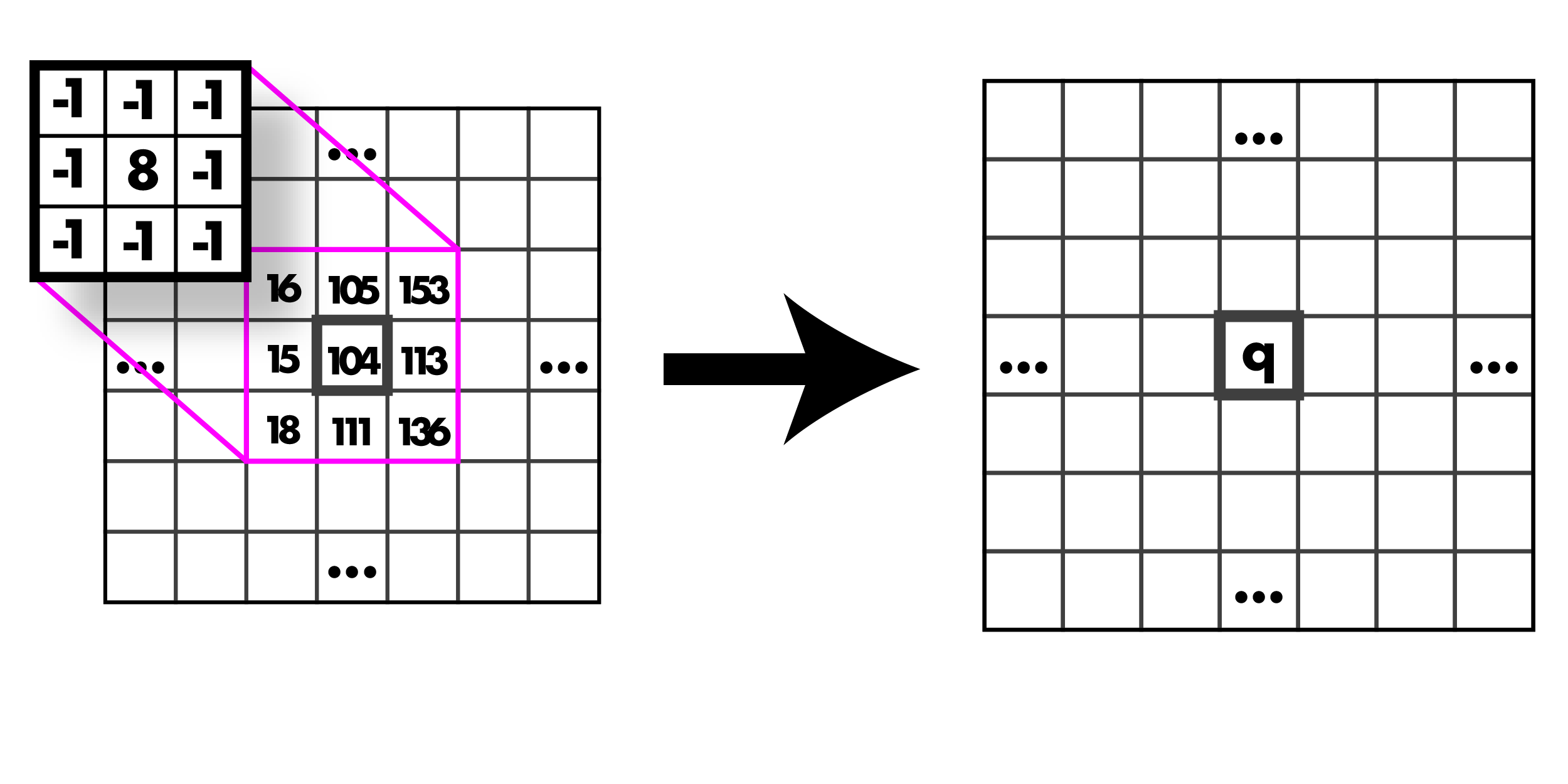 Guess that kernel!
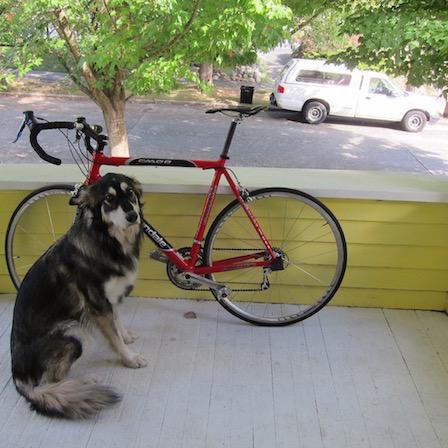 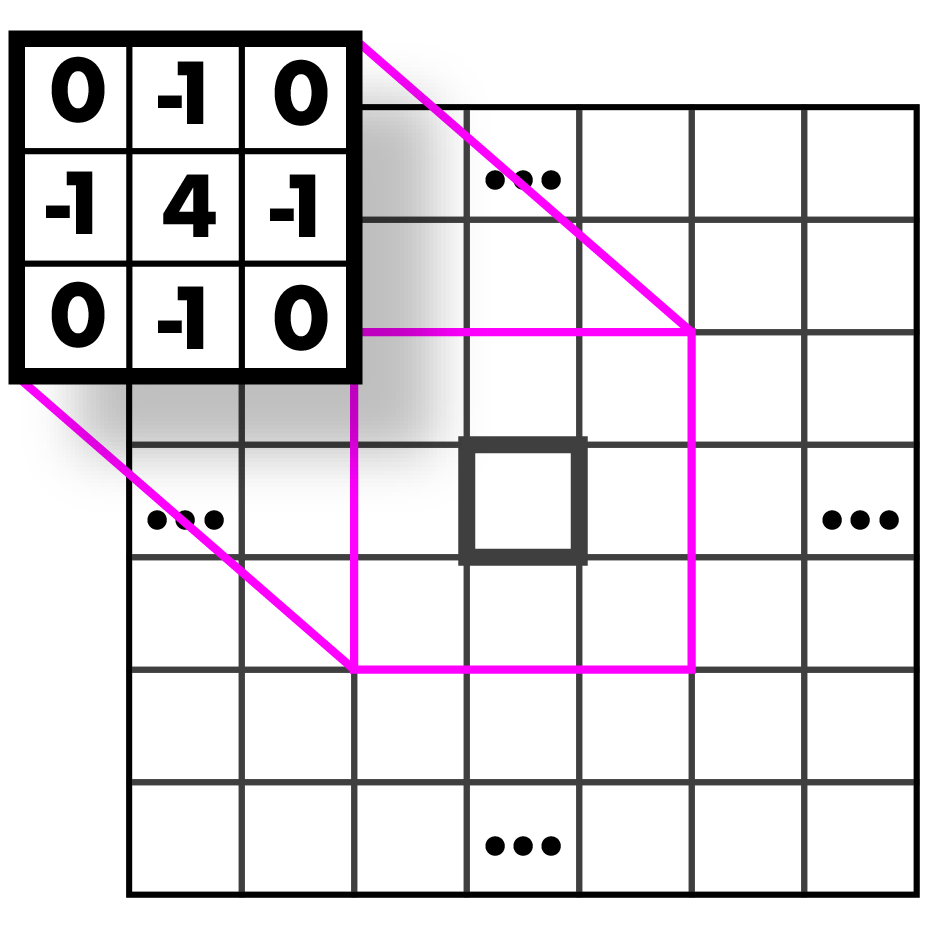 Highpass Kernel: finds edges(applied to the graytone image!)
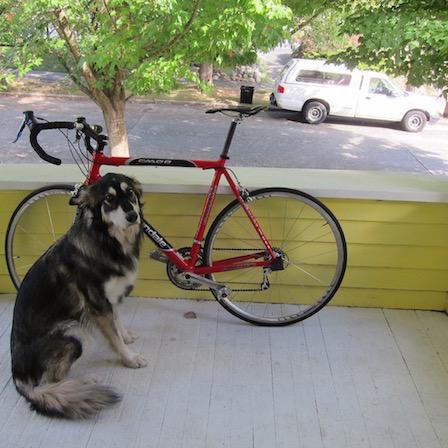 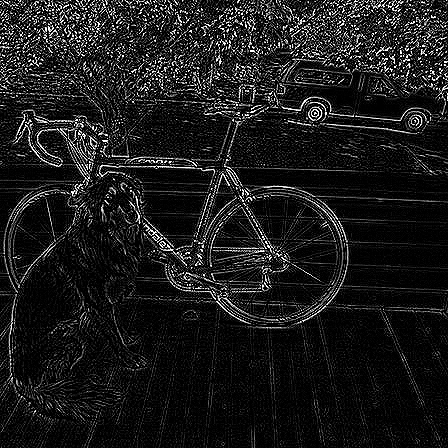 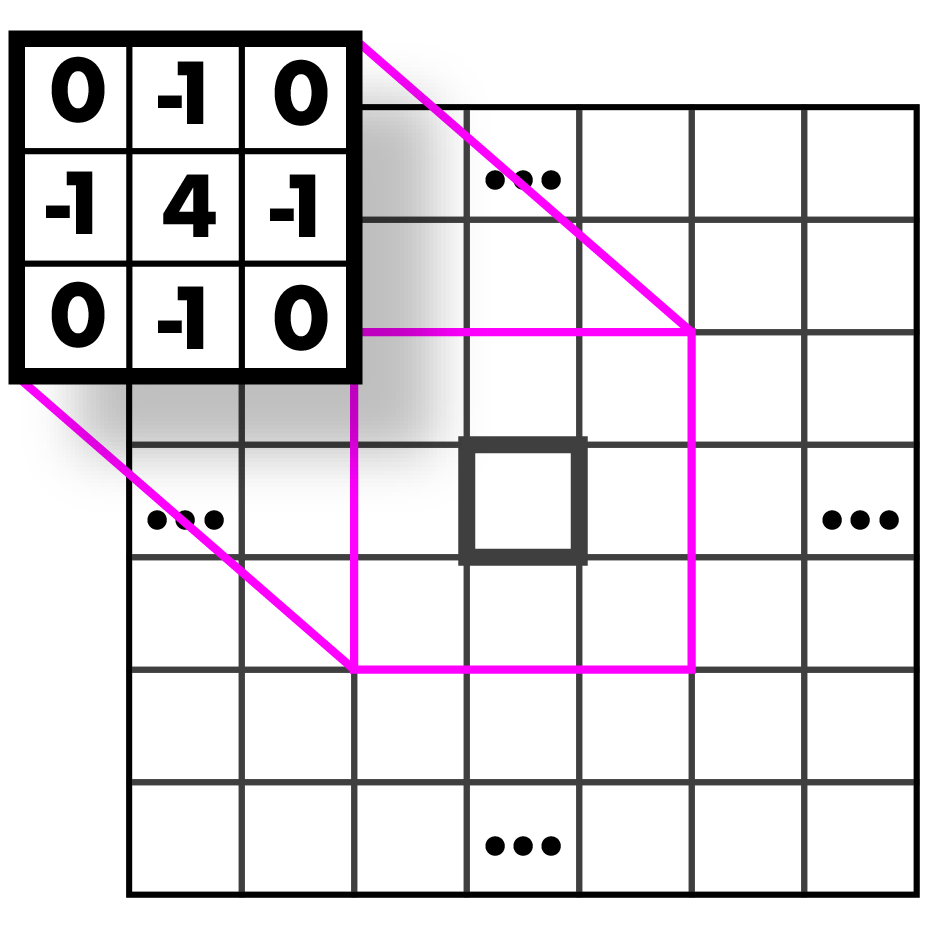 Guess that kernel!
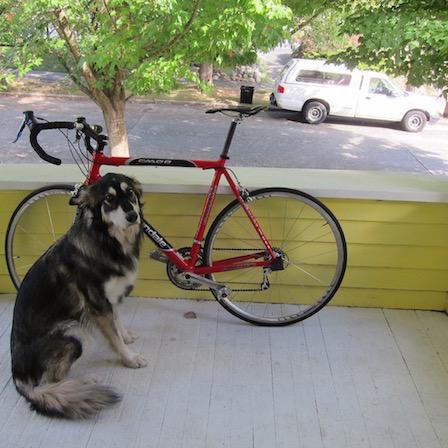 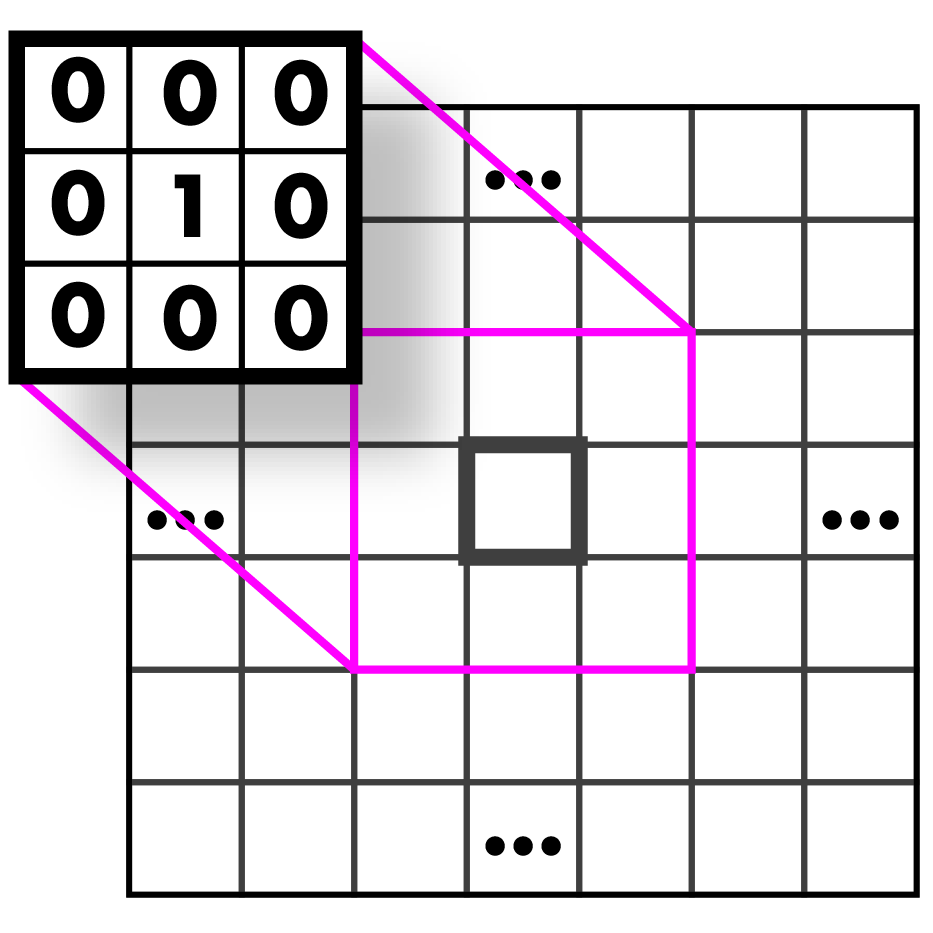 Identity Kernel: Does nothing!
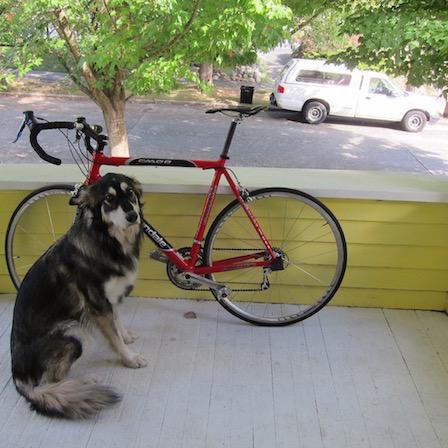 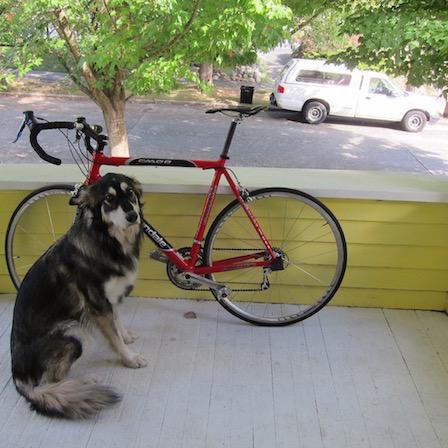 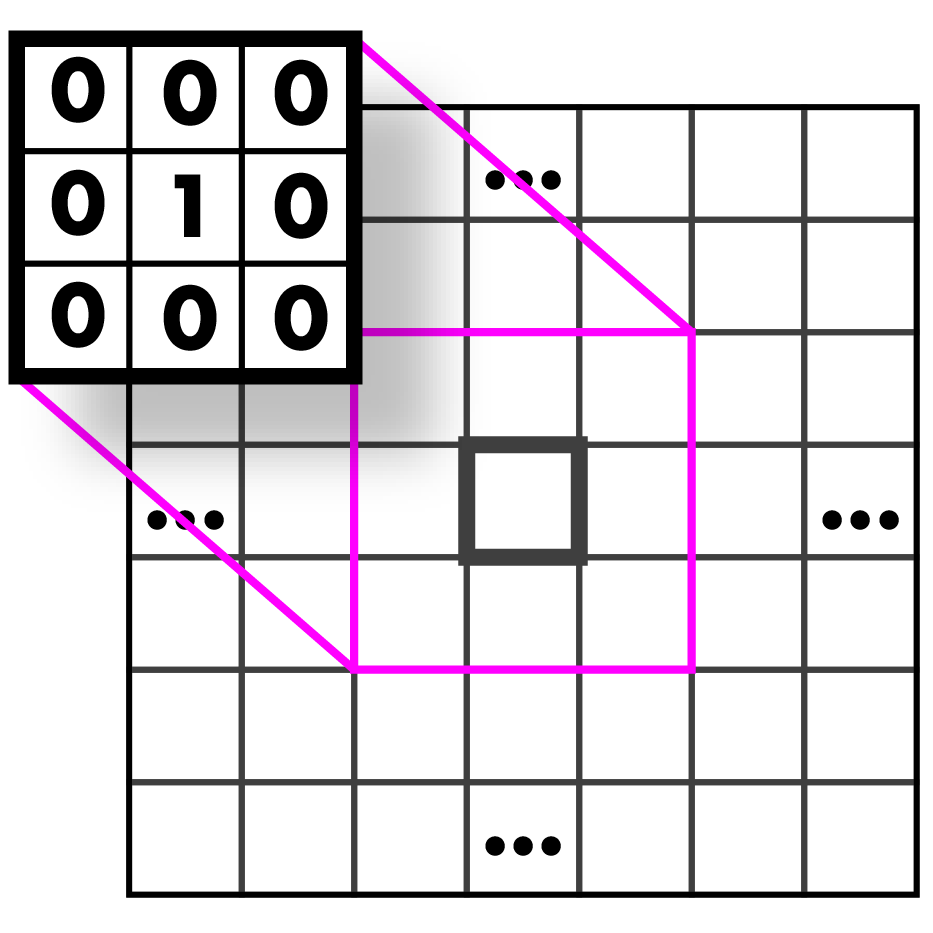 Guess that kernel!
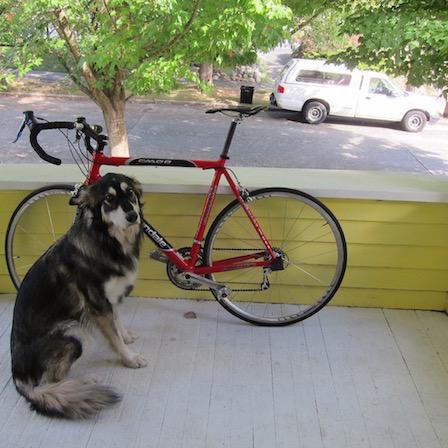 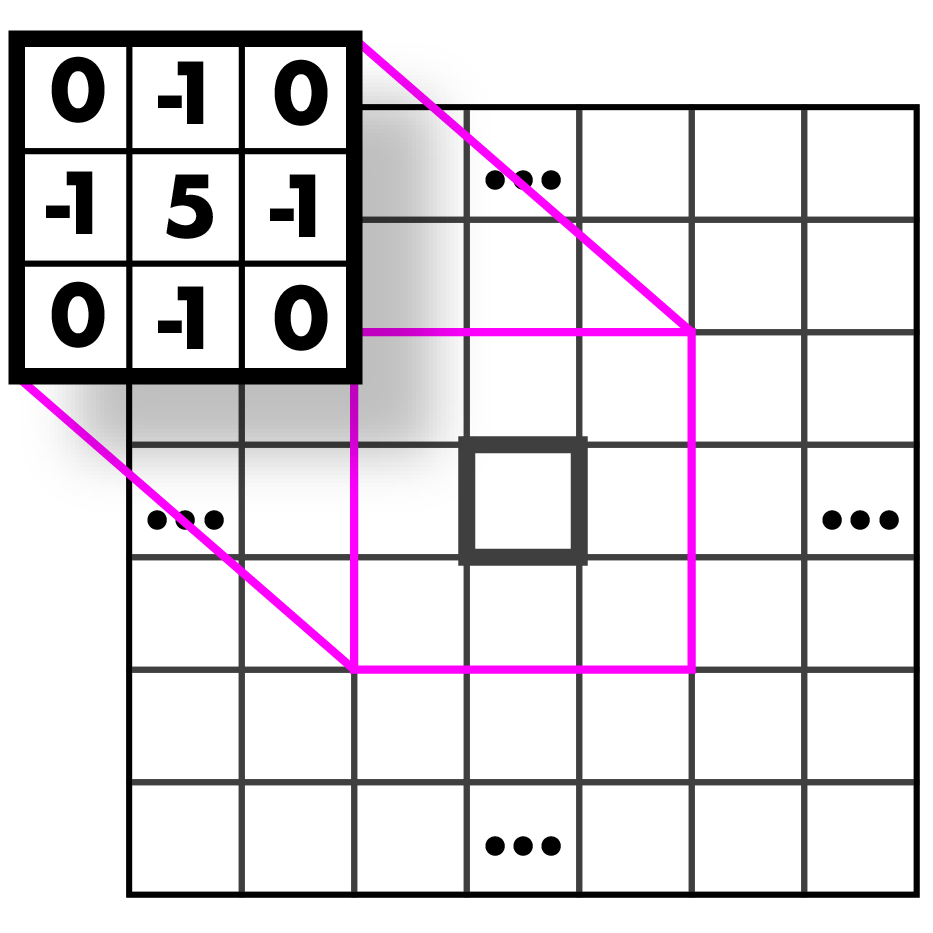 Sharpen Kernel: sharpens!(applied to all three bands)
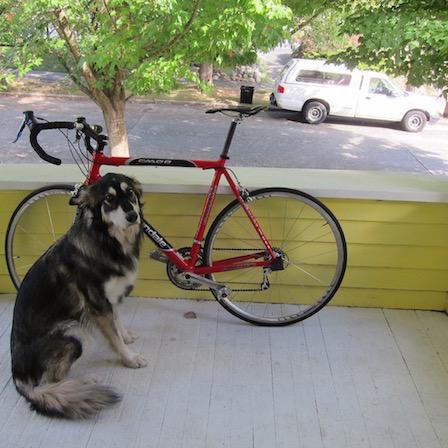 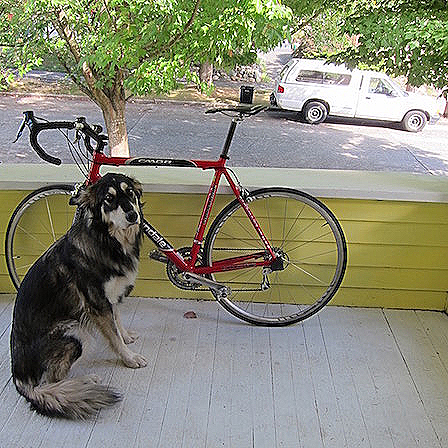 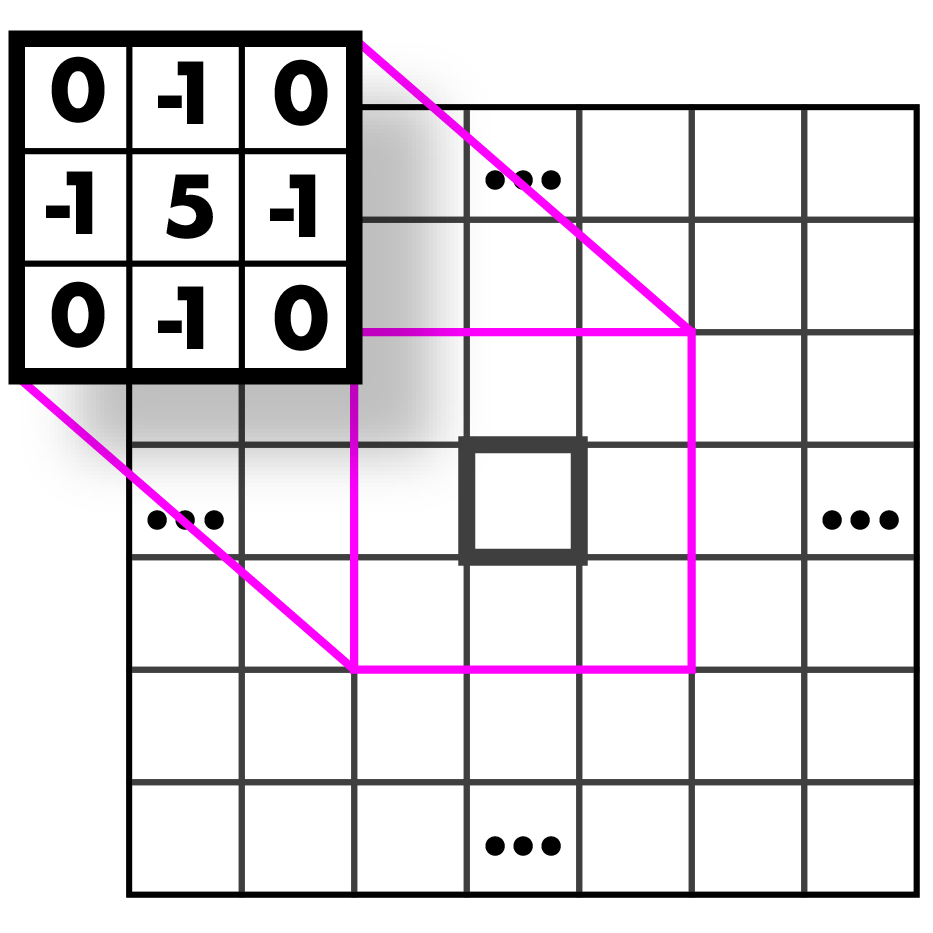 Note: sharpen = highpass + identity!
Guess that kernel!
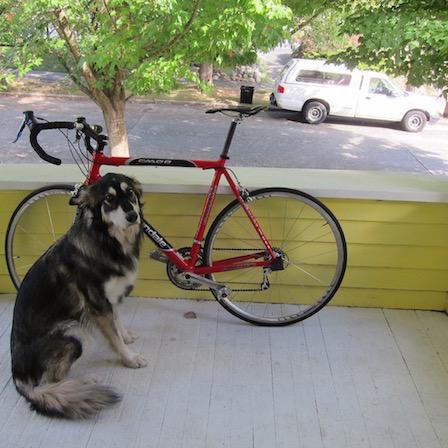 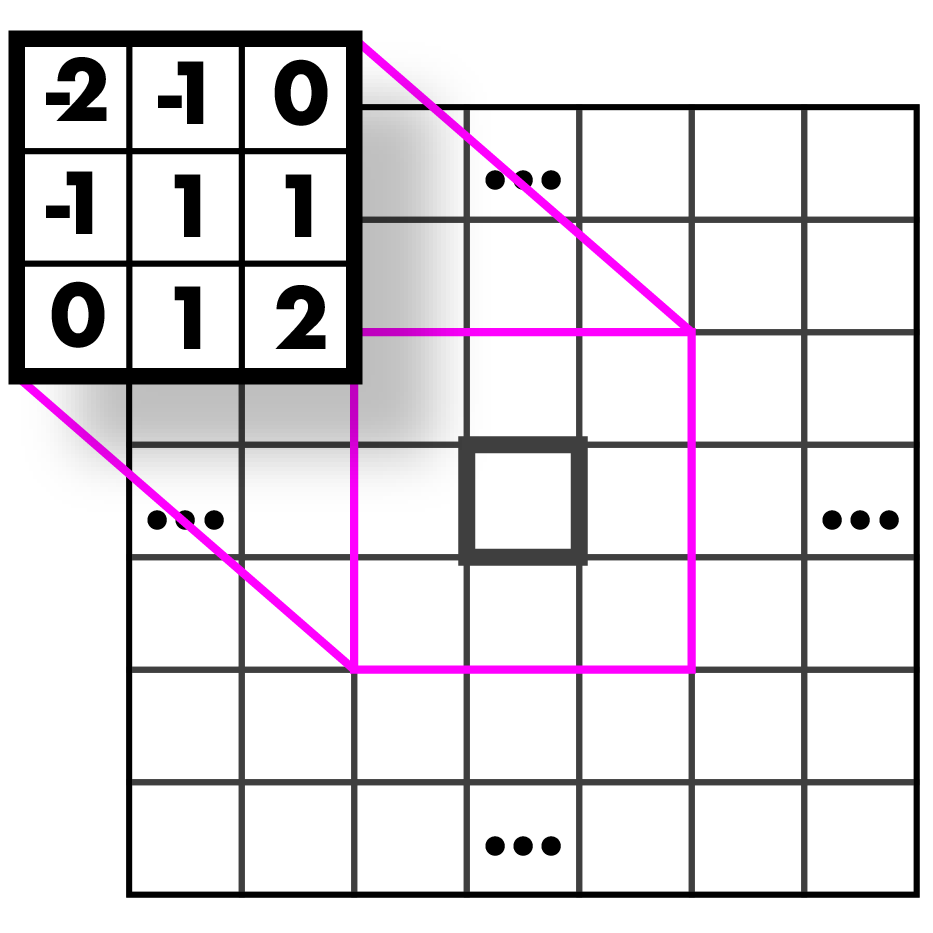 Emboss Kernel: stylin’ (applied to all three bands)
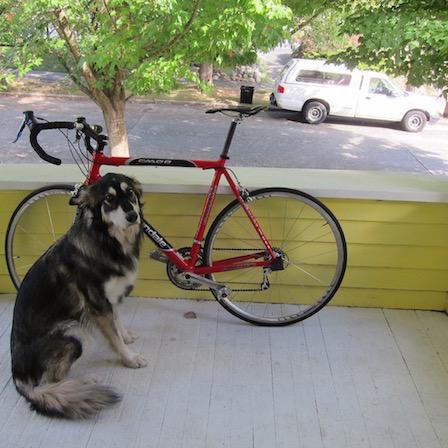 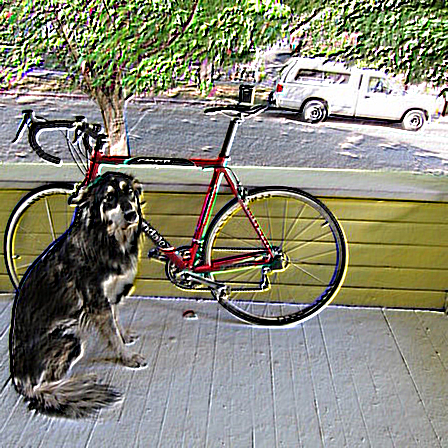 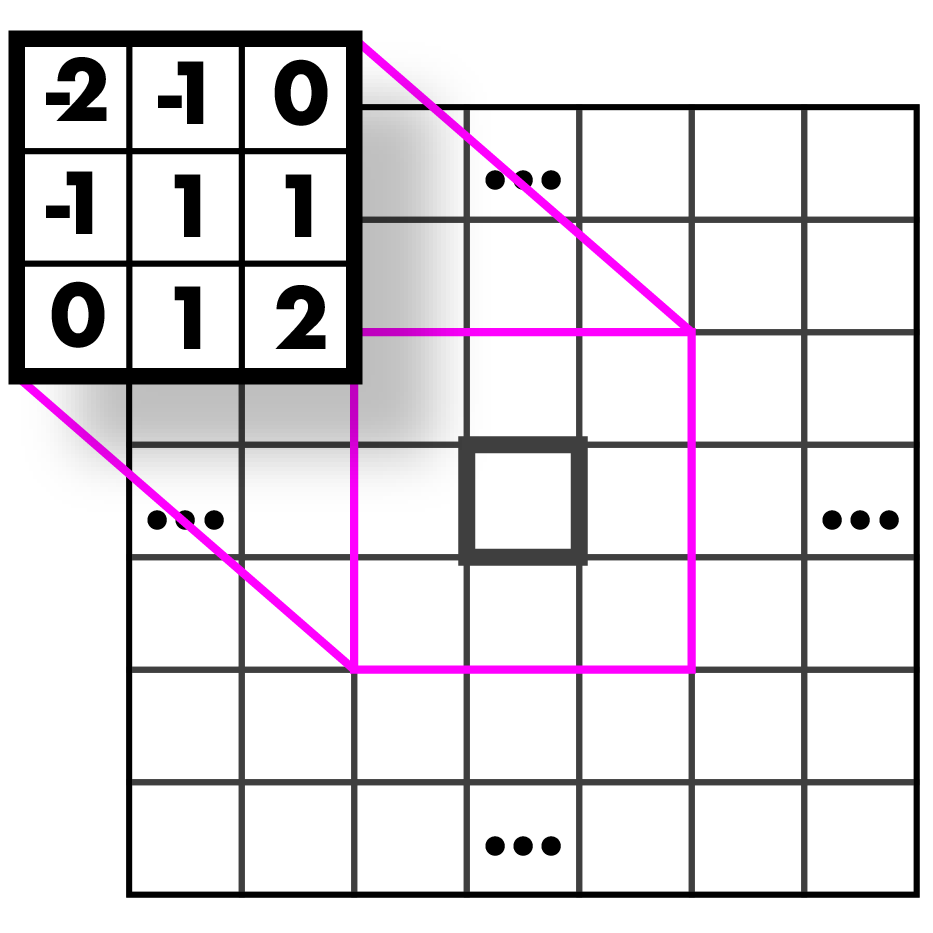 Guess those kernels!
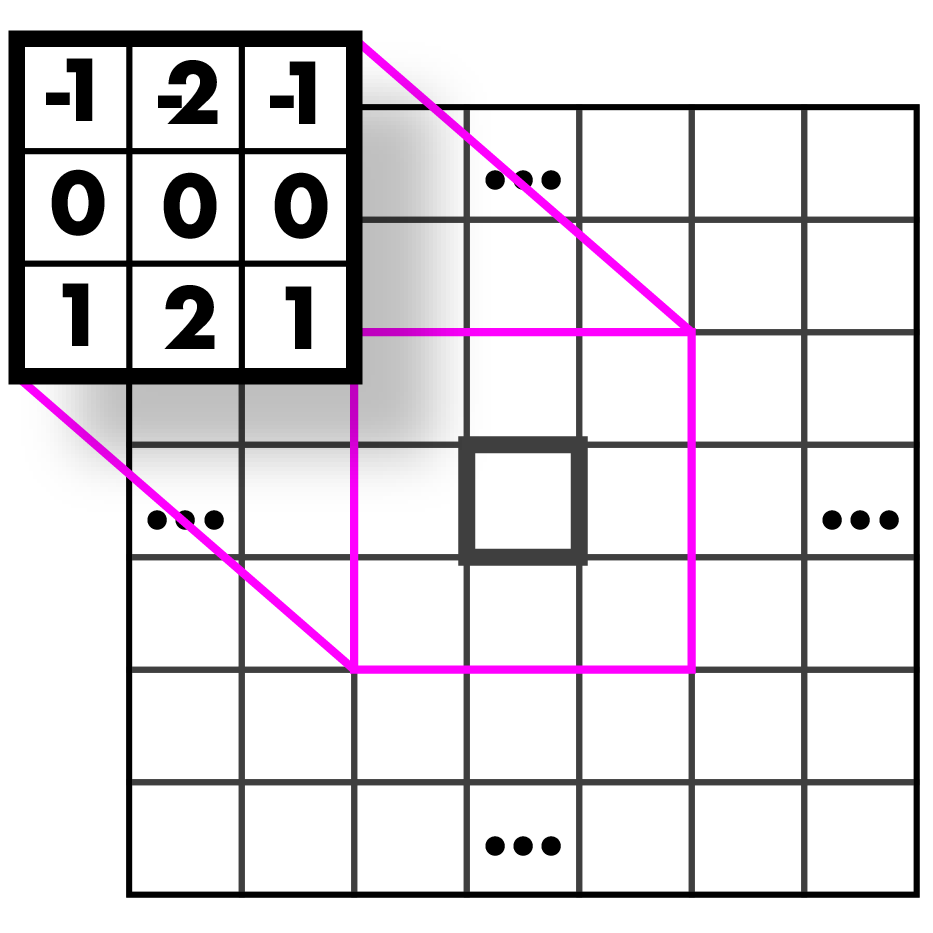 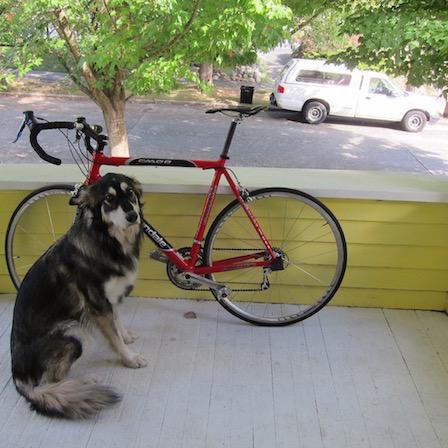 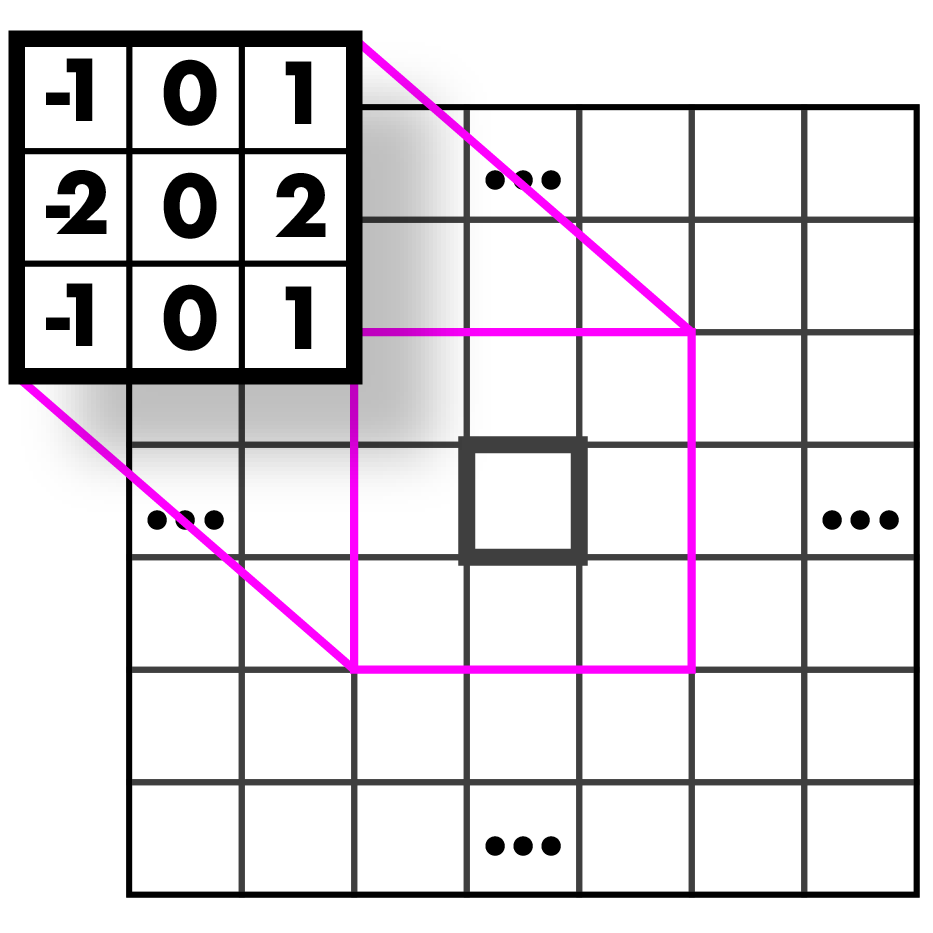 Sobel Kernels: edges (applied to a graytone image and thresholded)
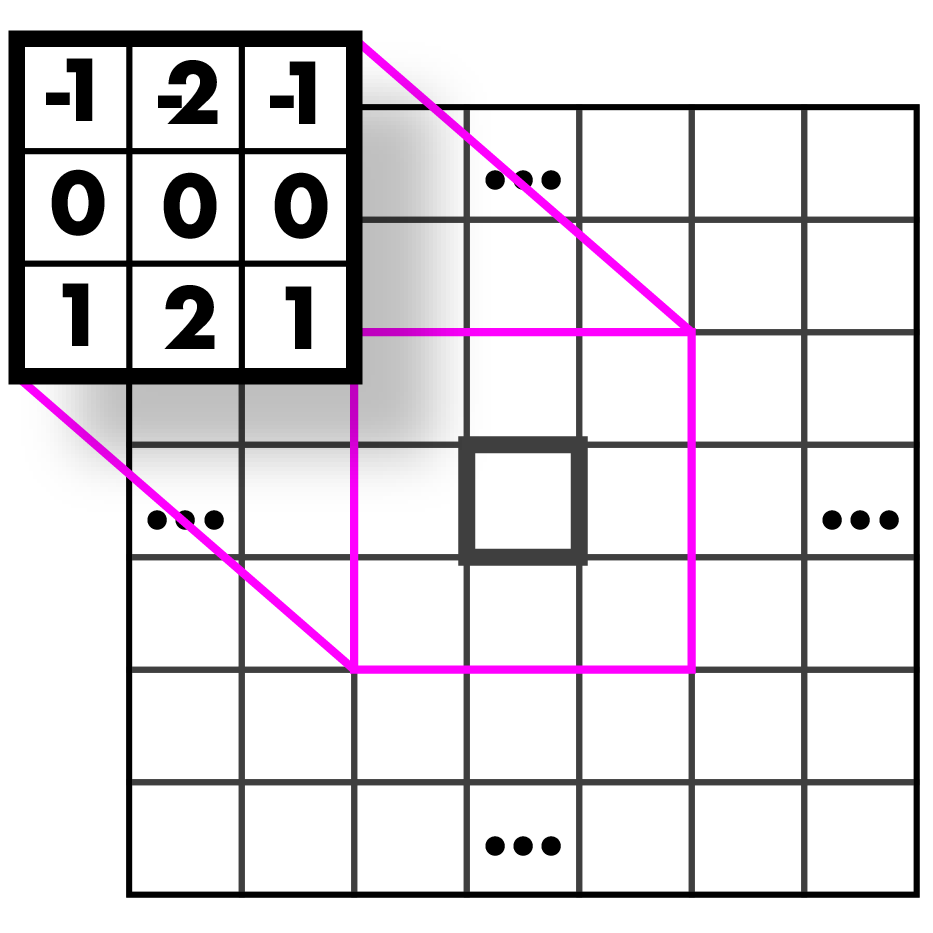 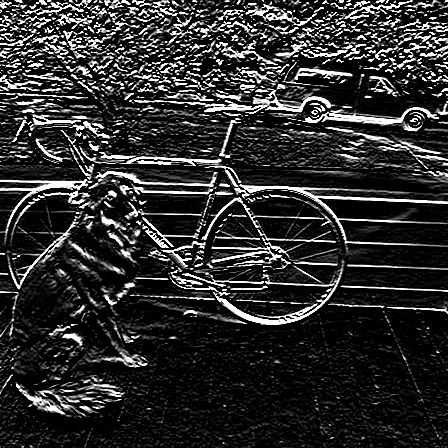 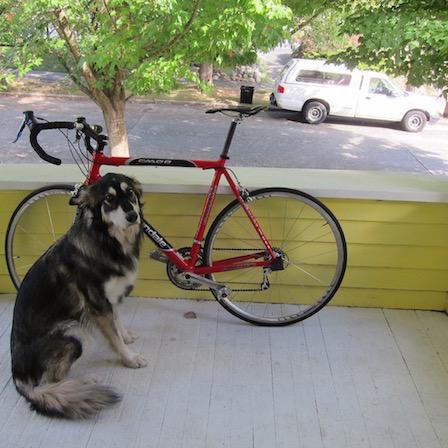 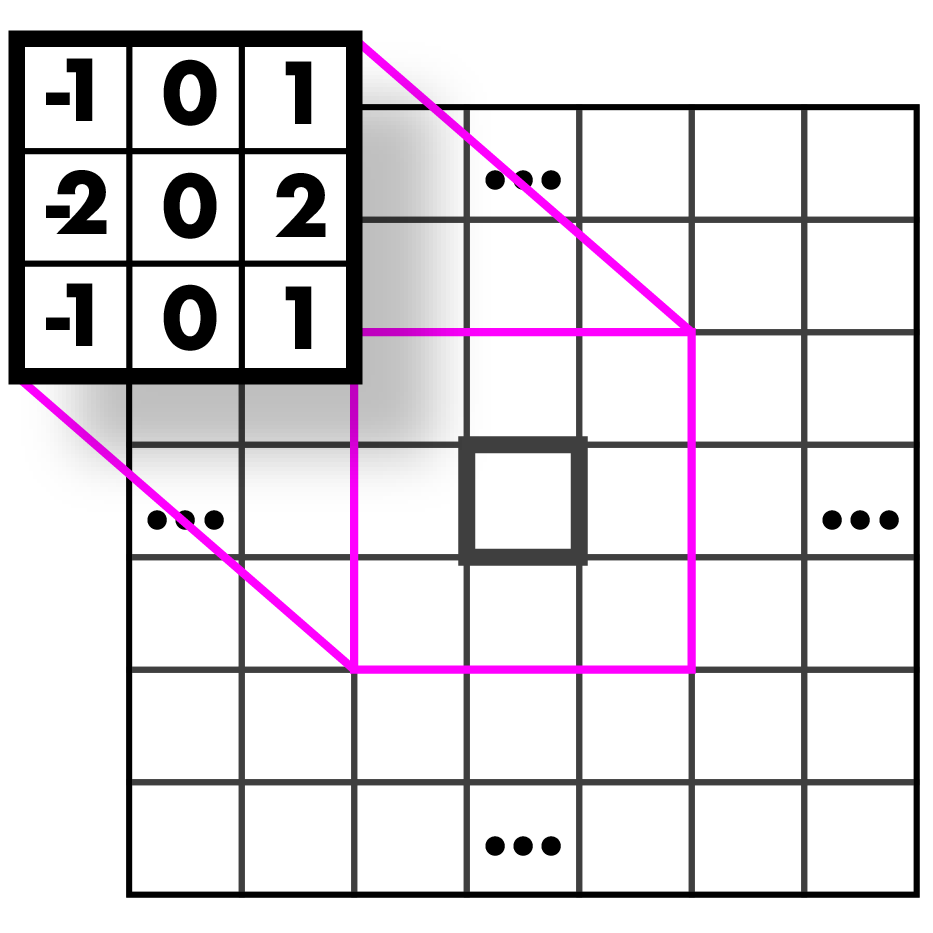 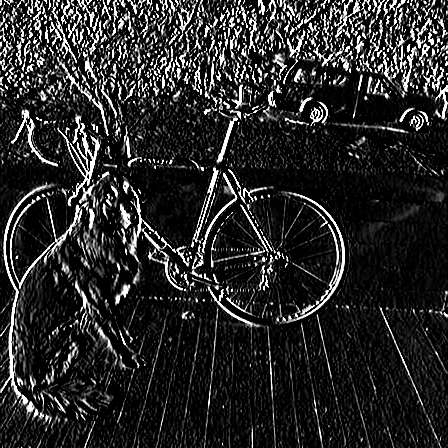 Sobel Kernels: edges and gradient!
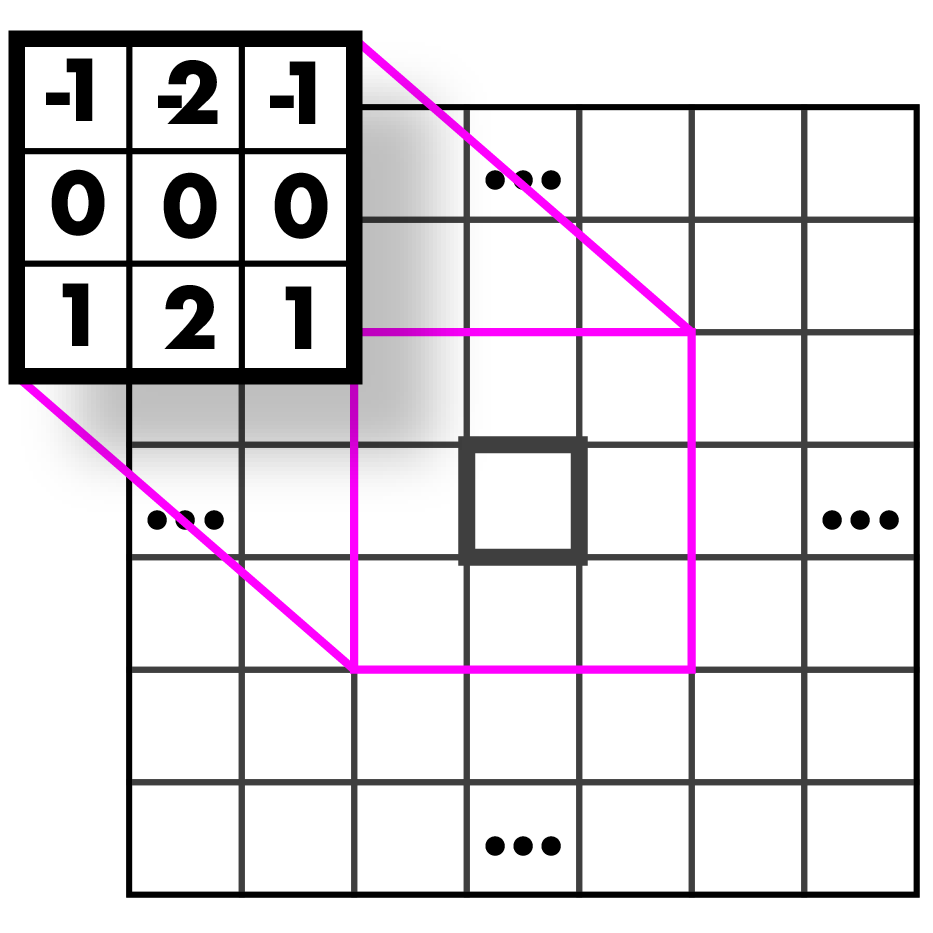 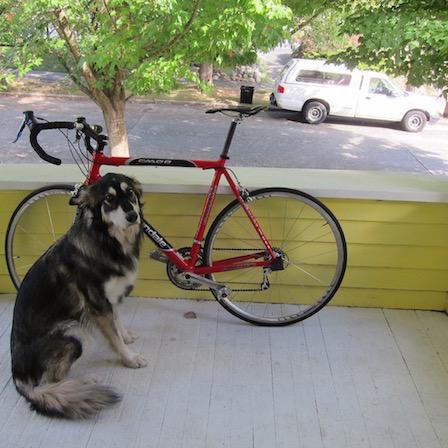 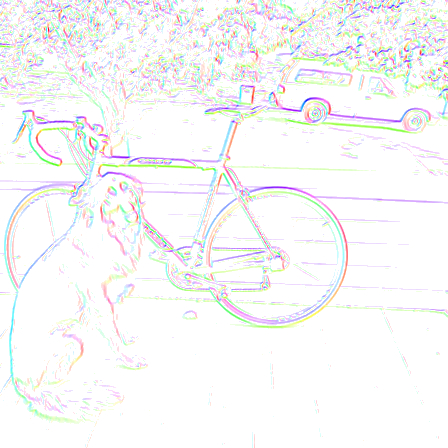 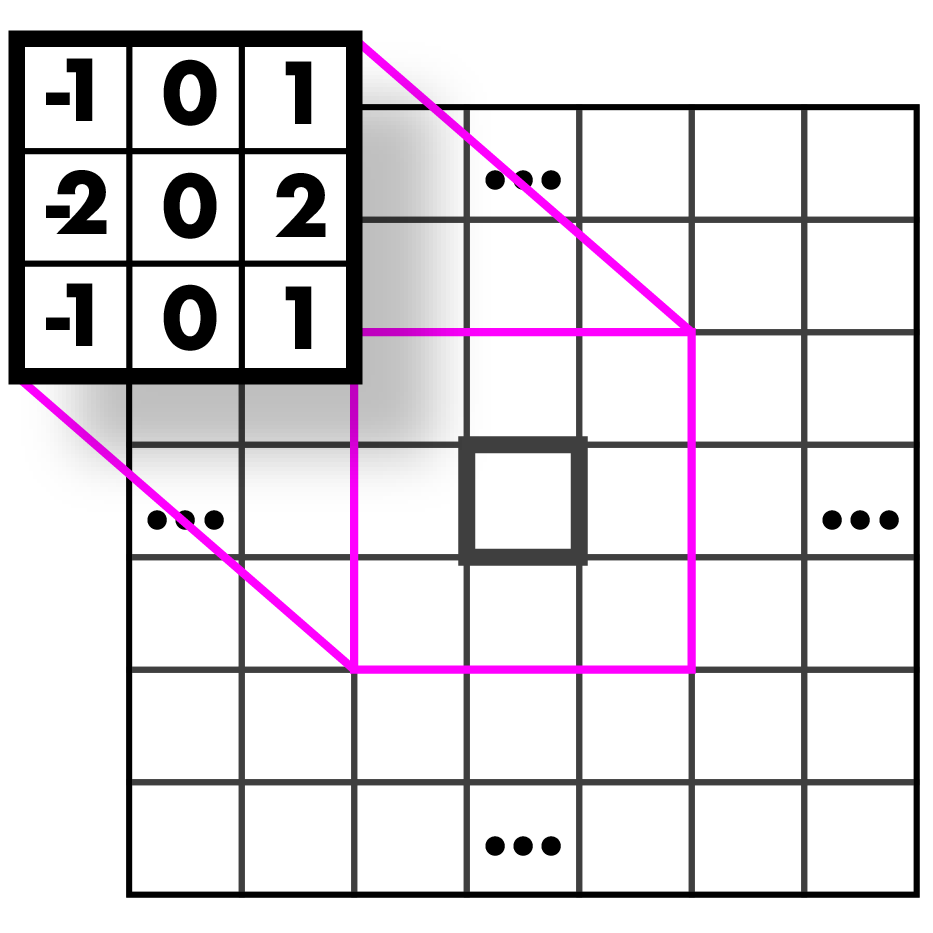 Sobel Kernels: edges and gradient!
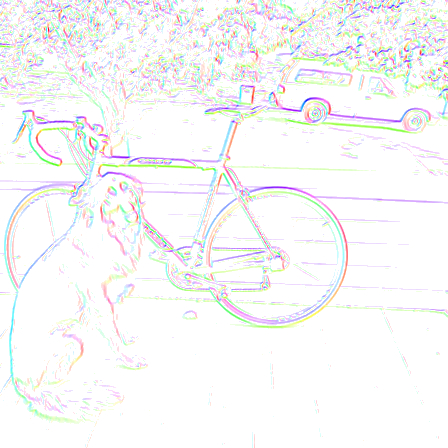 This visualization is showing the magnitude and direction of the gradient. We will talk further about this when we discuss edges.
And so much more!!
Assignment 1
Image resizing
and a bit of filtering..
91
First things first!
First, you need to run git pull from inside your homeworks folder to get the latest changes from GitHub. 

Remember that you might need some of your code from the previous hw (e.g. set_pixel) for this hw as well. Have your code from hw0 in your src folder.

Then run:
make clean 
make
92
Assignment 1
Image Resizing:
Interpolation
Nearest-Neighbor (NN)
Bilinear

Image Filtering:
Starting out with a box filter. We'll create the box filter in this homework and will use it together with convolution function in the next homework.
93
To Do #1
1.1 Nearest Neighbor Interpolation
Fill in:
float nn_interpolate(image im, float x, float y, int c)

This function performs nearest-neighbor interpolation on image "im”, given a floating column value "x", row value "y" and integer channel "c". It interpolates and returns the interpolated value.
94
To Do #2
1.2 Nearest Neighbor Resizing
Fill in:
image nn_resize(image im, int w, int h)

This function uses nearest-neighbor interpolation on image "im" to construct a new image of size "w x h”
Create a new image that is "w x h" and the same number of channels as "im”
Loop over the pixels and map back to the old coordinates.
 Use nearest-neighbor interpolate to fill in the image.
95
To Do #2
1.2 Nearest Neighbor Resizing
Fill in:
image nn_resize(image im, int w, int h)

You can try your function in tryhw1.py:
from uwimg import * 
im = load_image("data/dogsmall.jpg") 
a = nn_resize(im, im.w*4, im.h*4) 
save_image(a, "dog4x-nn")
96
To Do #3
1.3 Bilinear Interpolation
Fill in:
float bilinear_interpolate(image im, float x, float y, int c)

This function performs bilinear interpolation on image "im”, given a floating column value "x", row value "y" and integer channel "c". It interpolates and returns the interpolated value.
97
To Do #4
1.4 Bilinear Resizing
Fill in:
image bilinear_resize(image im, int w, int h)

This function uses bilinear interpolation on image "im" to construct a new image of size "w x h”
Create a new image that is "w x h" and the same number of channels as "im”
Loop over the pixels and map back to the old coordinates.
 Use bilinear interpolate to fill in the image.
98
To Do #5
2.1 Create your box filter
Fill in:
void l1_normalize(image im)

This function divides each value in an image “im” by the sum of all the values in the image.
99
To Do #6
2.1 Create your box filter
Fill in:
image make_box_filter(int w)

We will only use square box filters, so just make your filter w x w.
Change the make_image arguments
image of width = height = w 
number of channels = 1
all entries equal to 1. 
- Then use l1_normalize to normalize your filter.
100
Assignment 1
Test your code:
Use command ./main test hw1 to make sure your functions pass the tests.
Use python tryhw1.py to check out output images.

Turn it in:
Turn in your resize_image.c (including l1_normalize and make_box_filter) on canvas under Homework 1. 
Save l1_normalize and make_box_filter for your next assignment. You will need them.
101